A brief dive into general cybersecurity awareness Threat modeling
Christo Butcher  ◂  Executive Consultant  ◂  Fox-IT  (NCC Group)
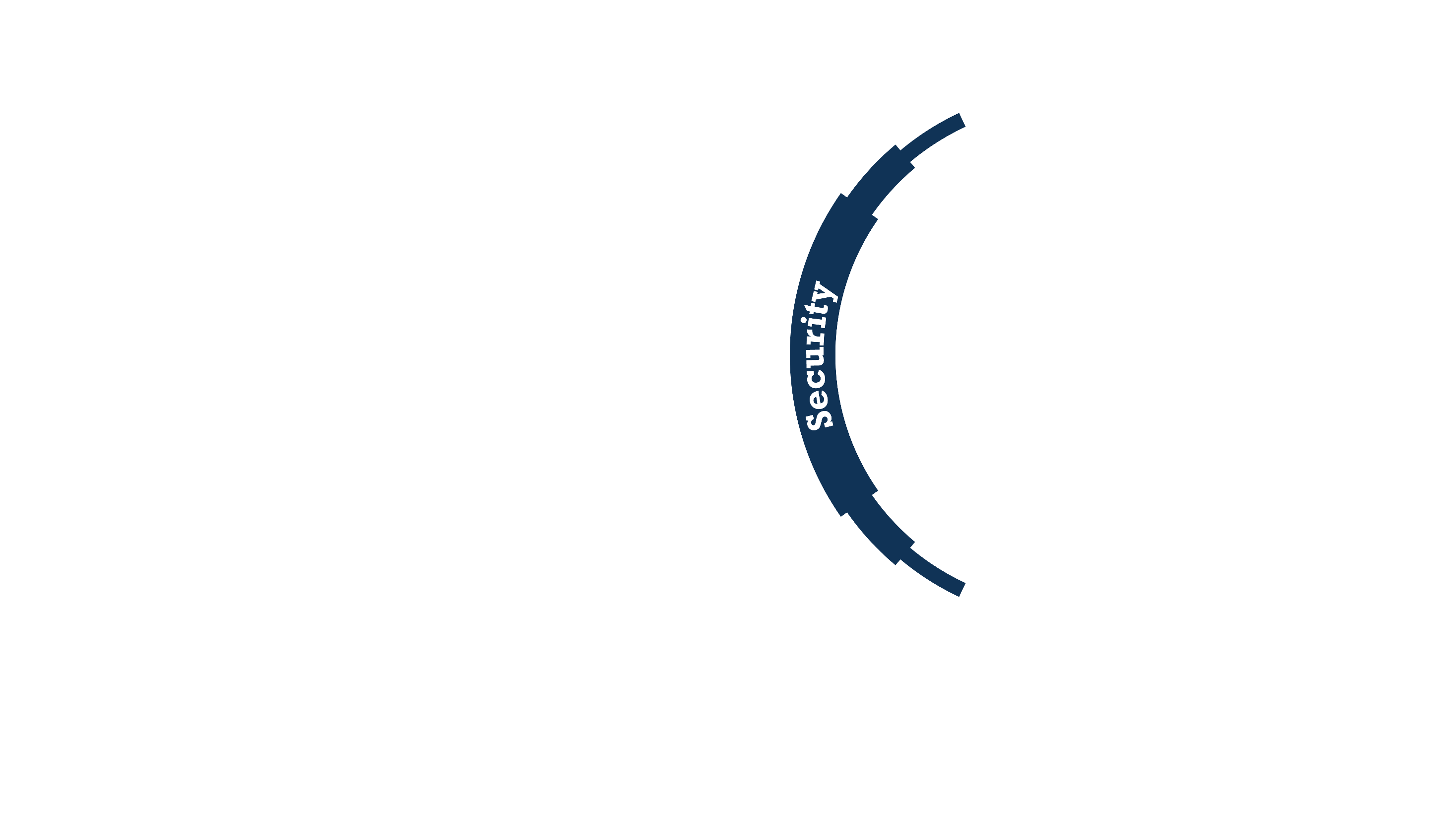 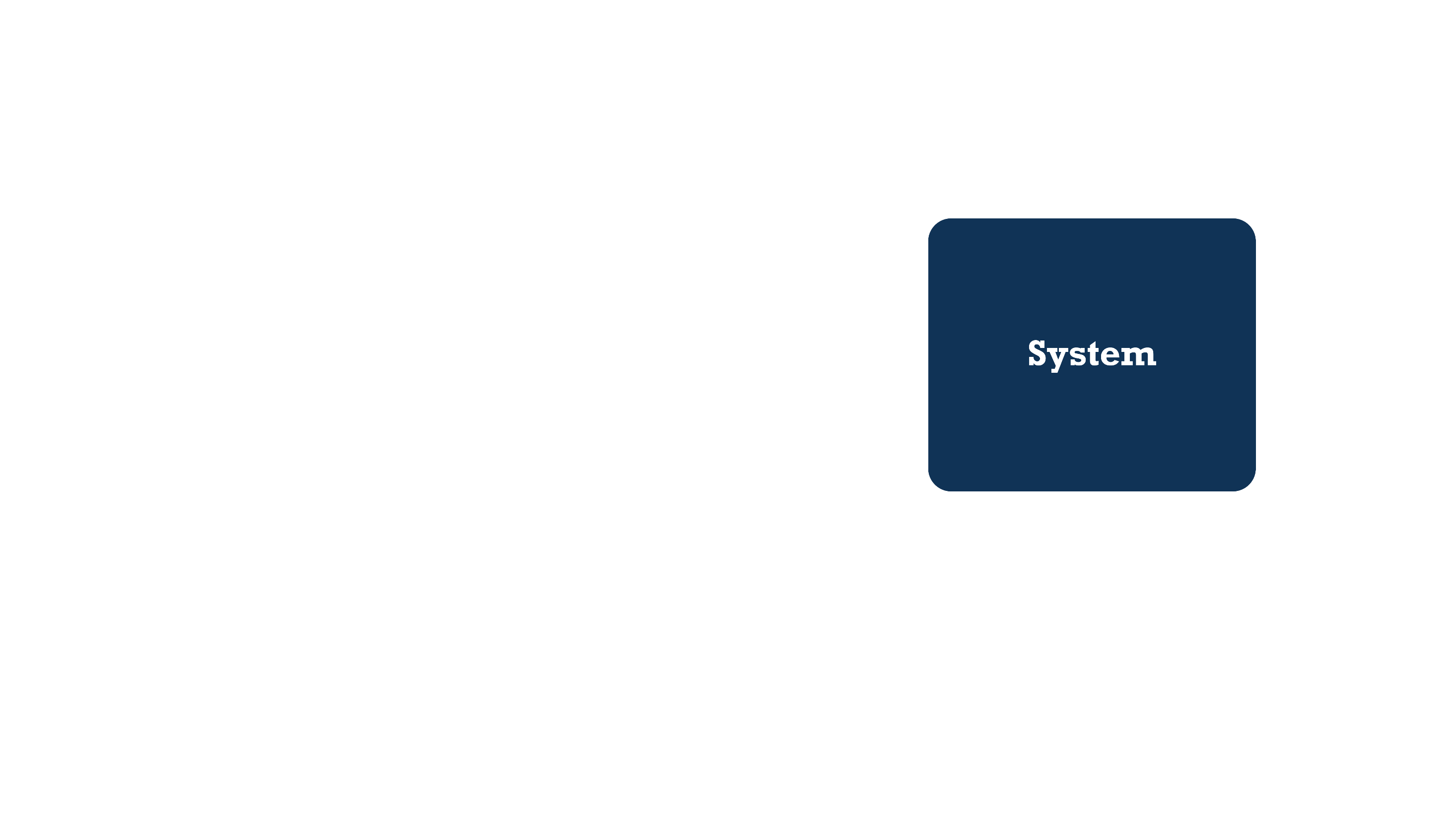 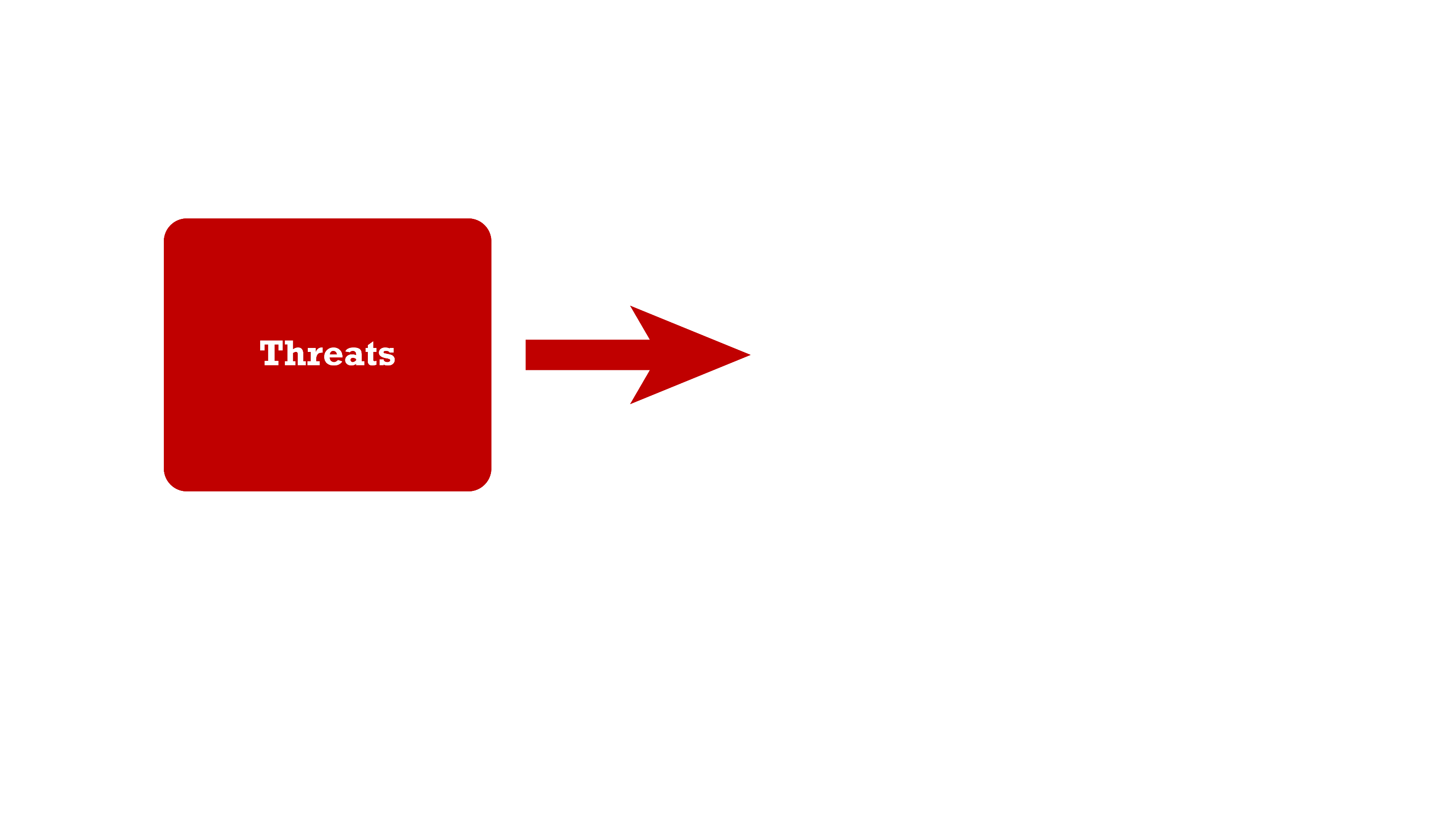 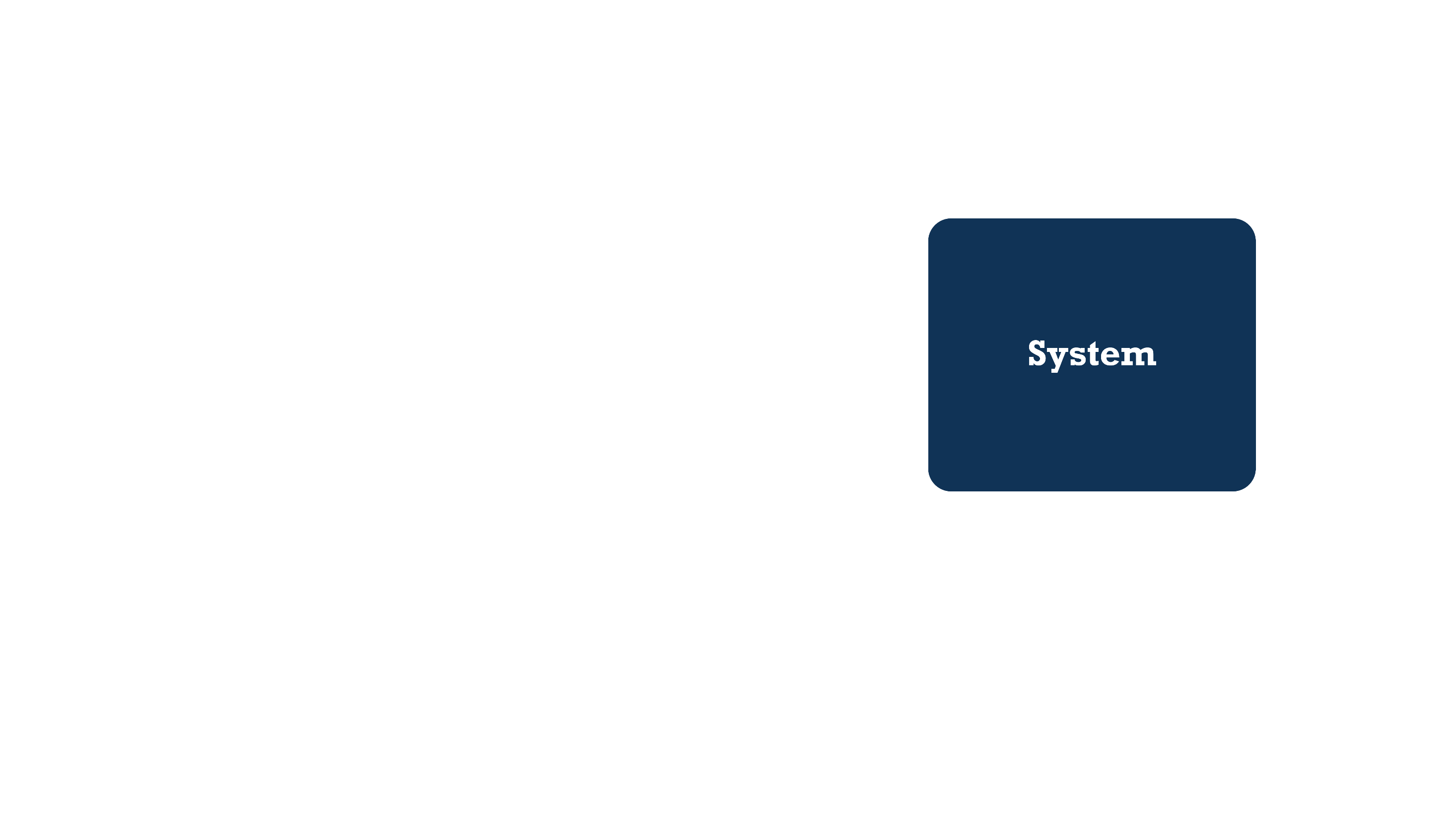 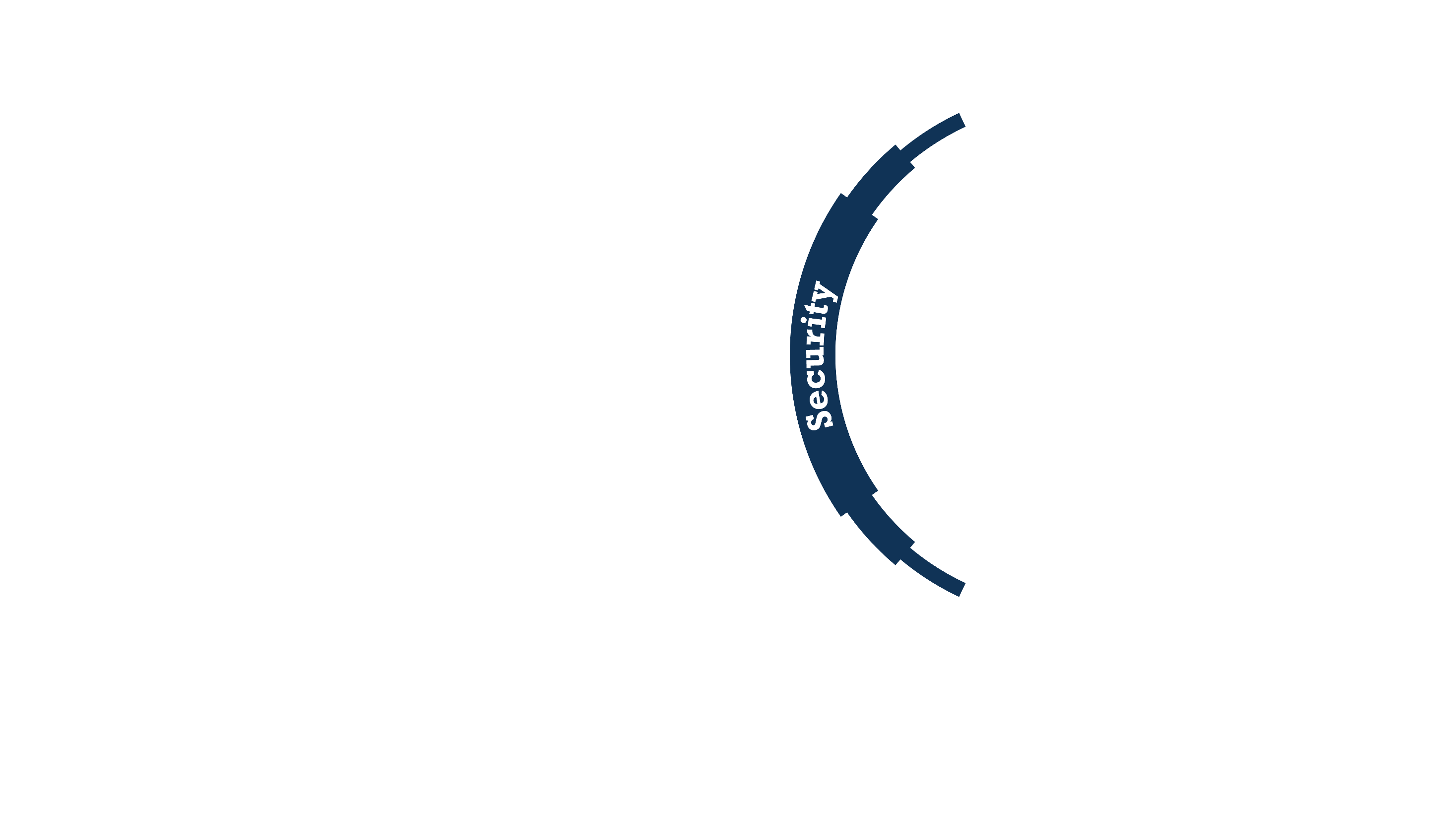 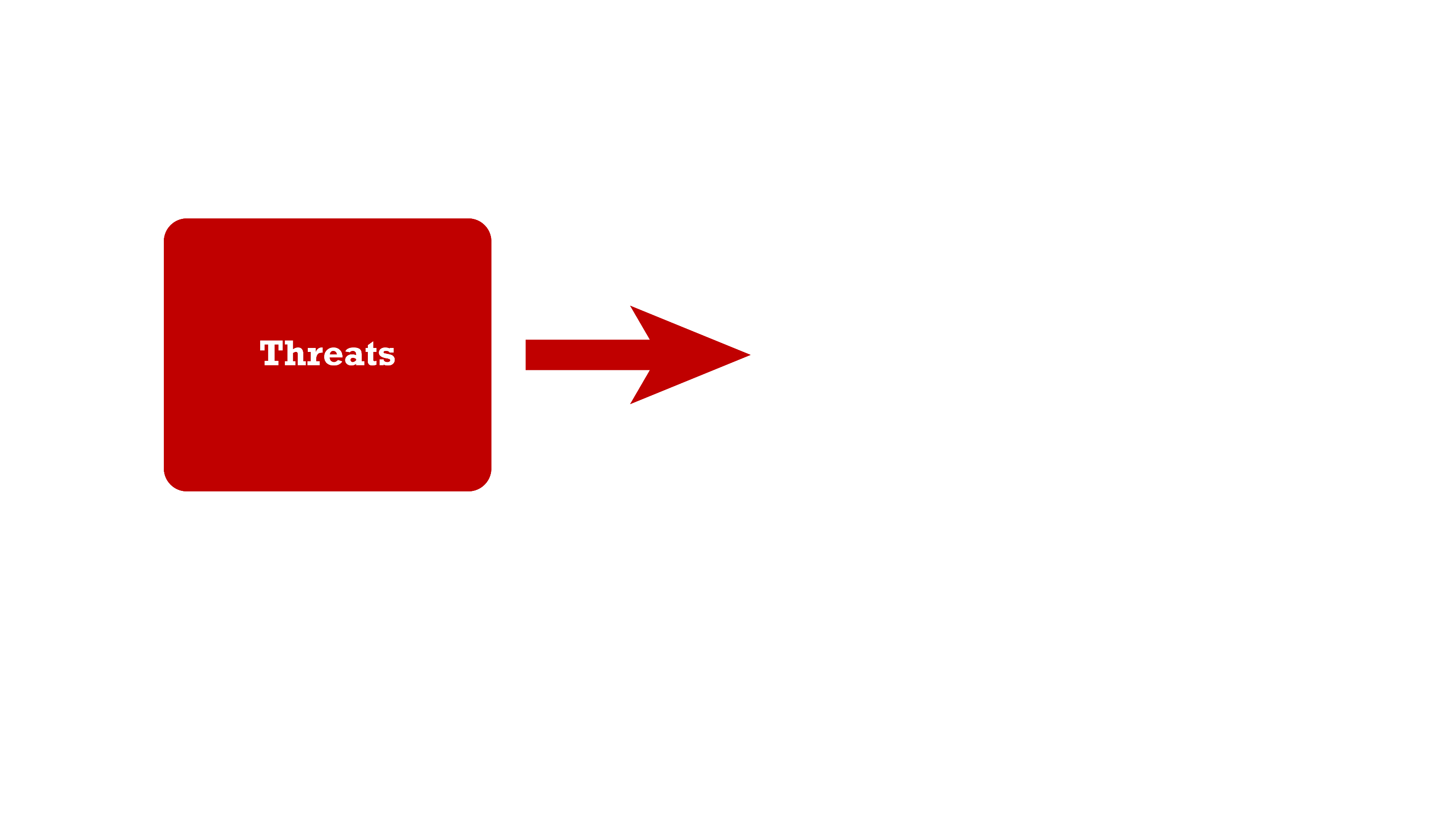 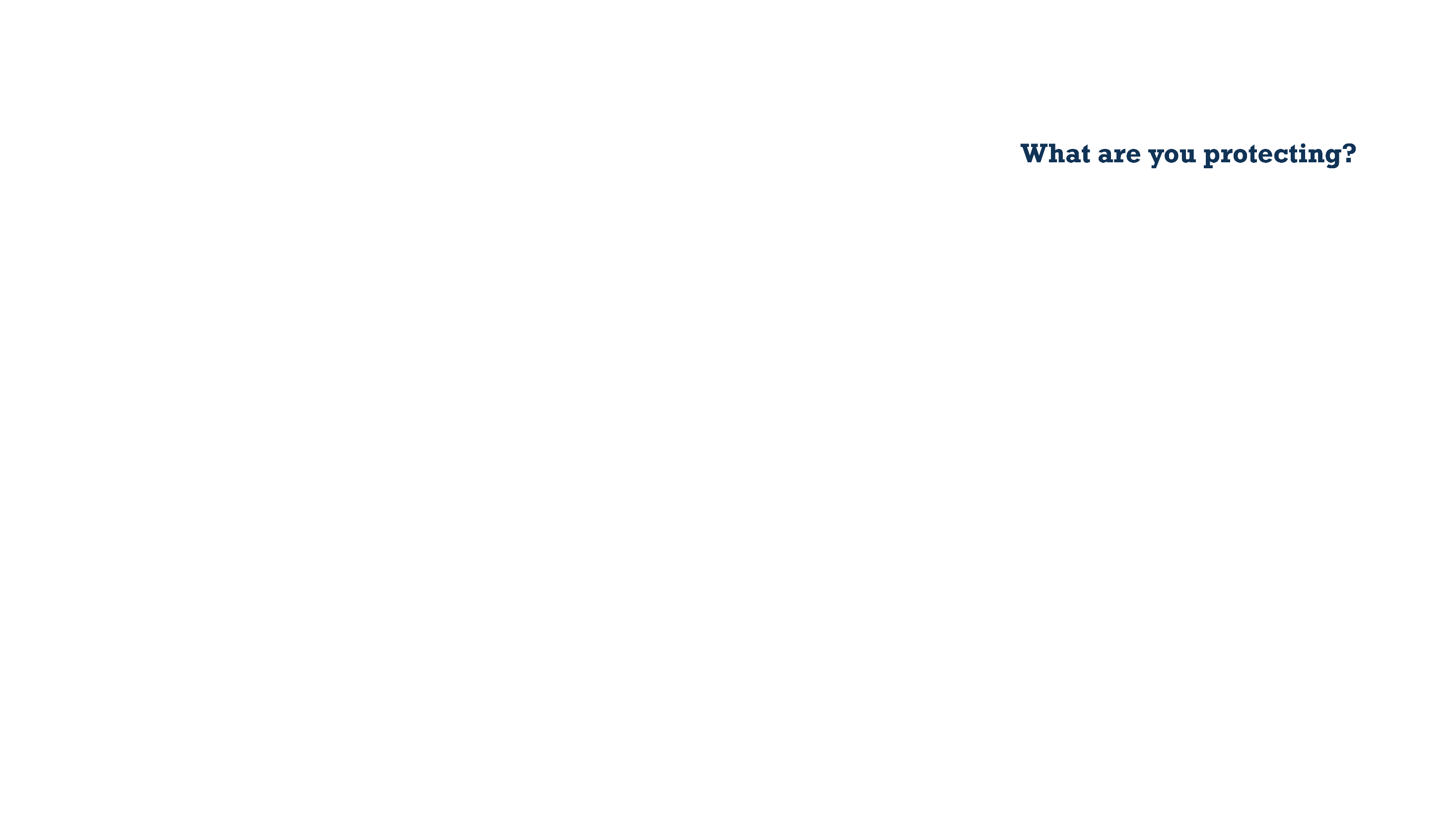 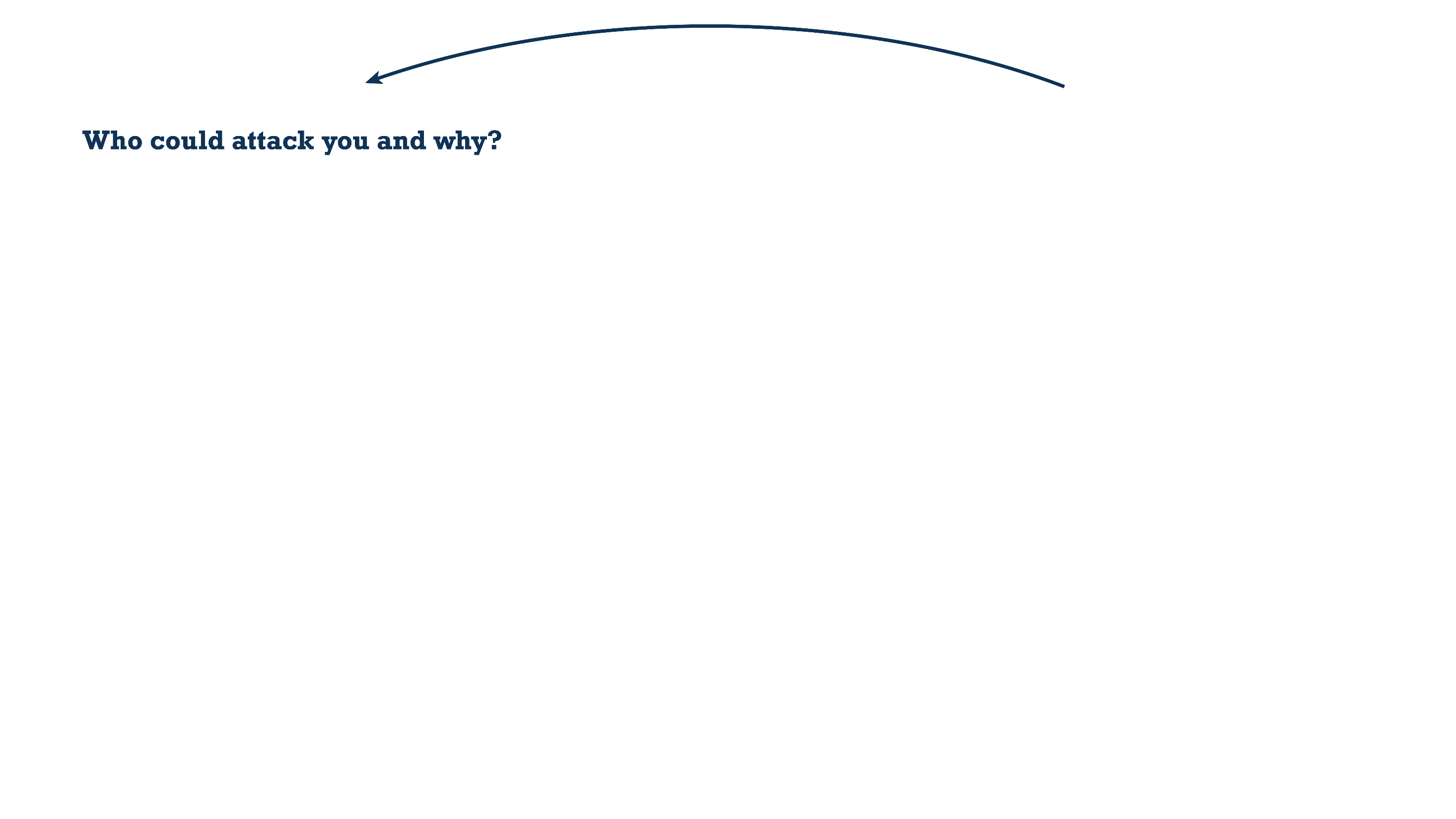 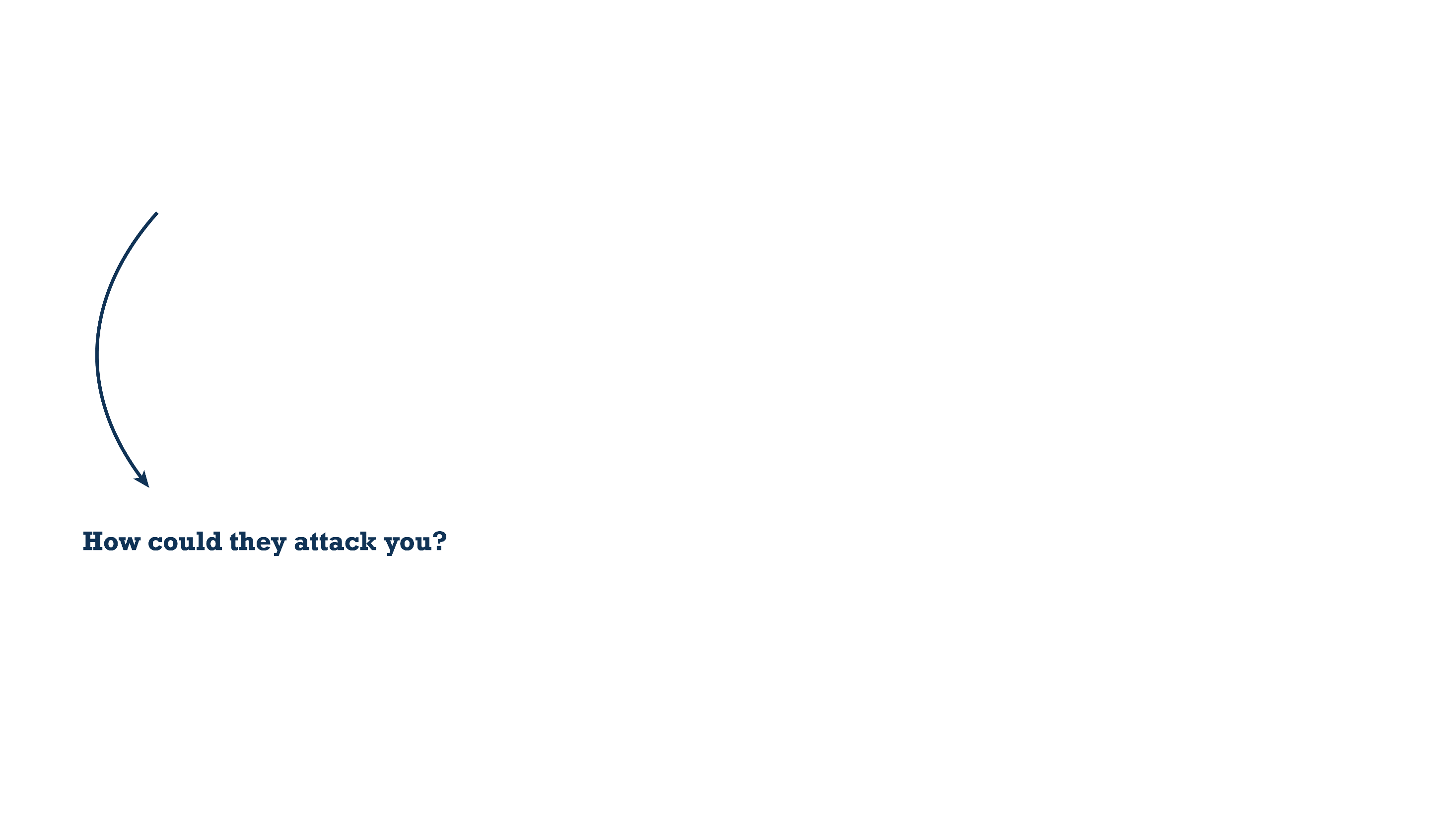 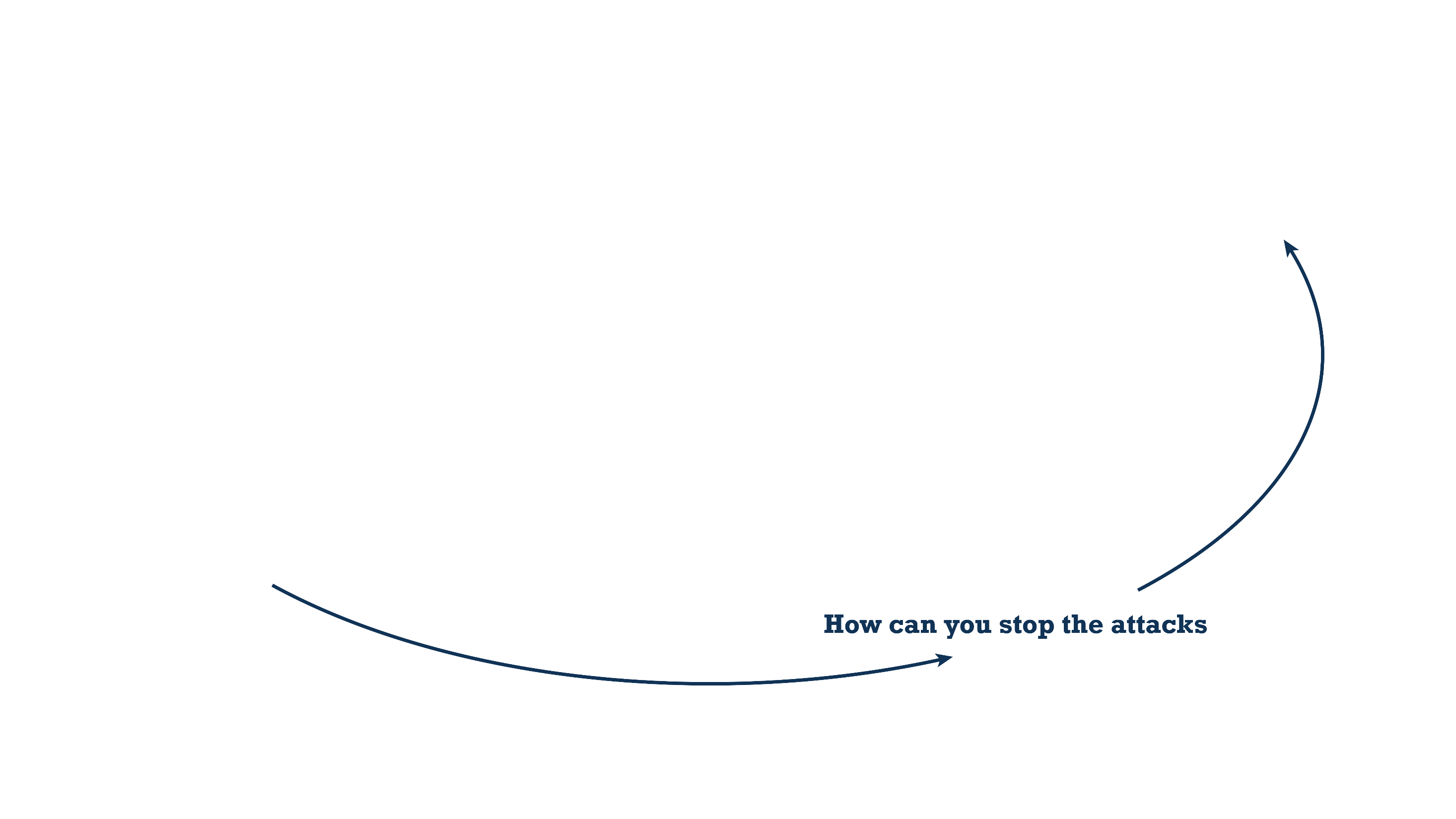 [Speaker Notes: Key messages:
Security only has value in the context of these two things:
What we want to secure (the system);
The threats (kind of risk) that system faces.
So we should optimize security based on the threats we must protect it against.
The system and threats (and risk appetite) change over time, so we should have a cycle to maintain optimal security.]
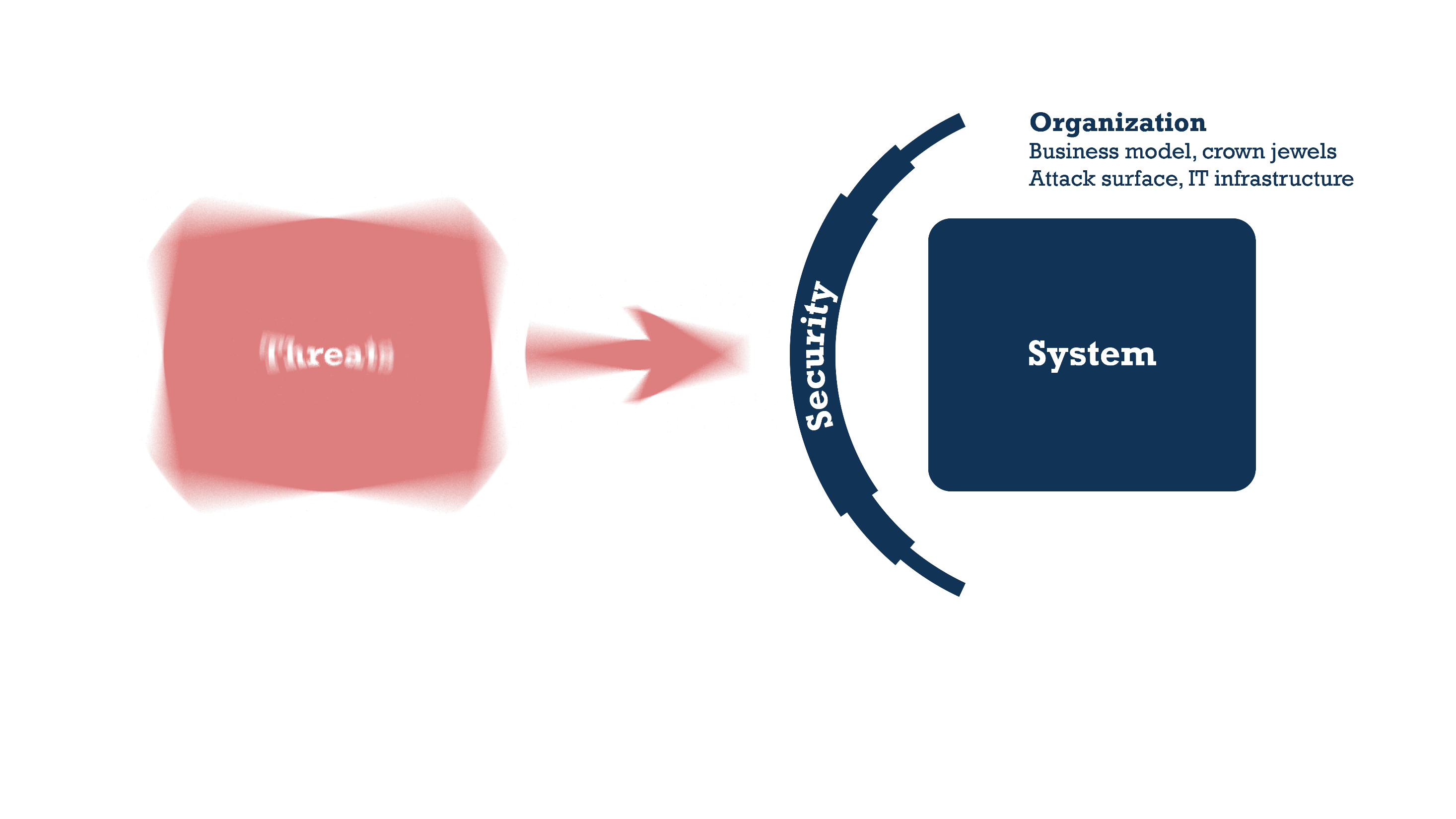 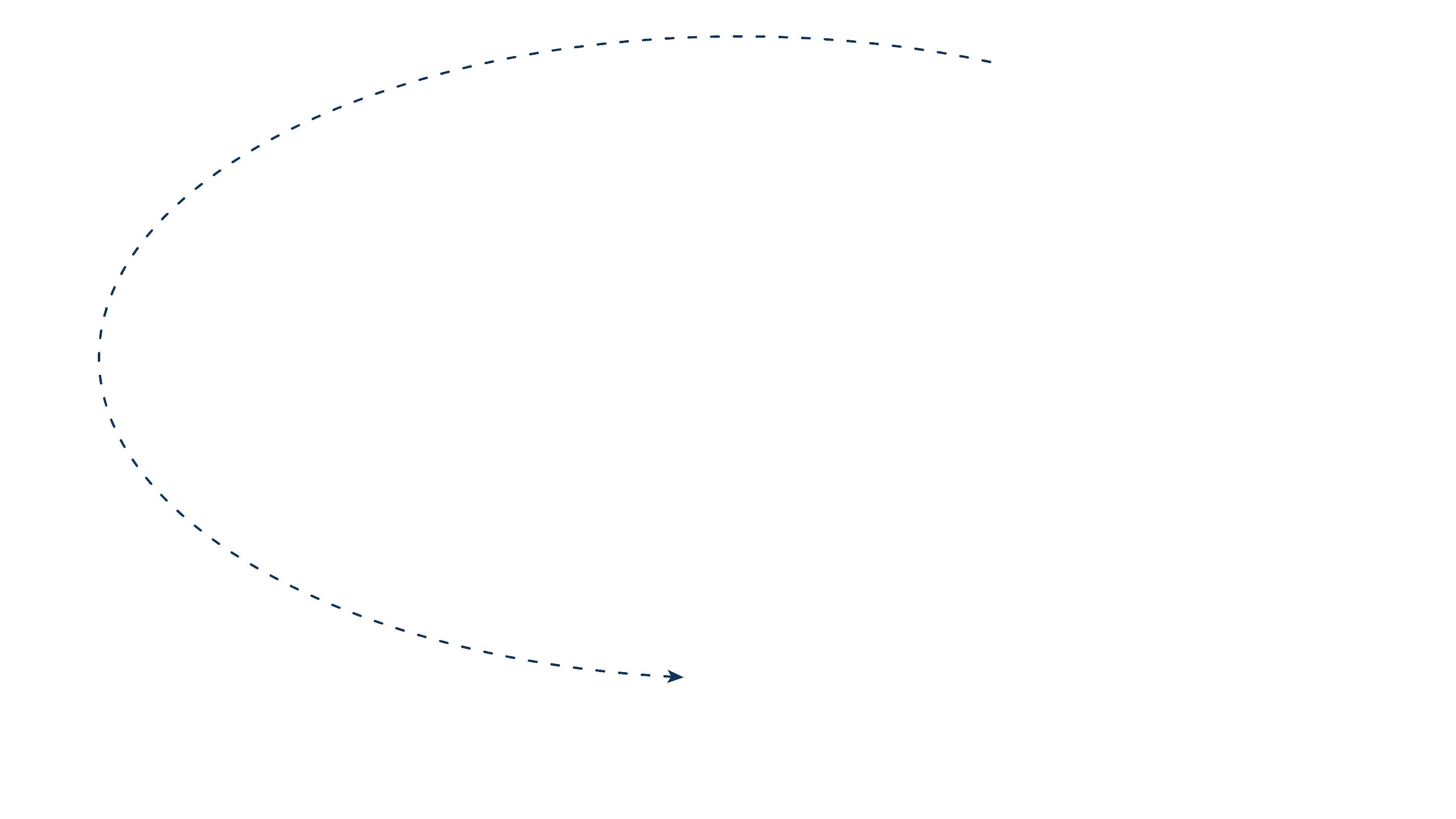 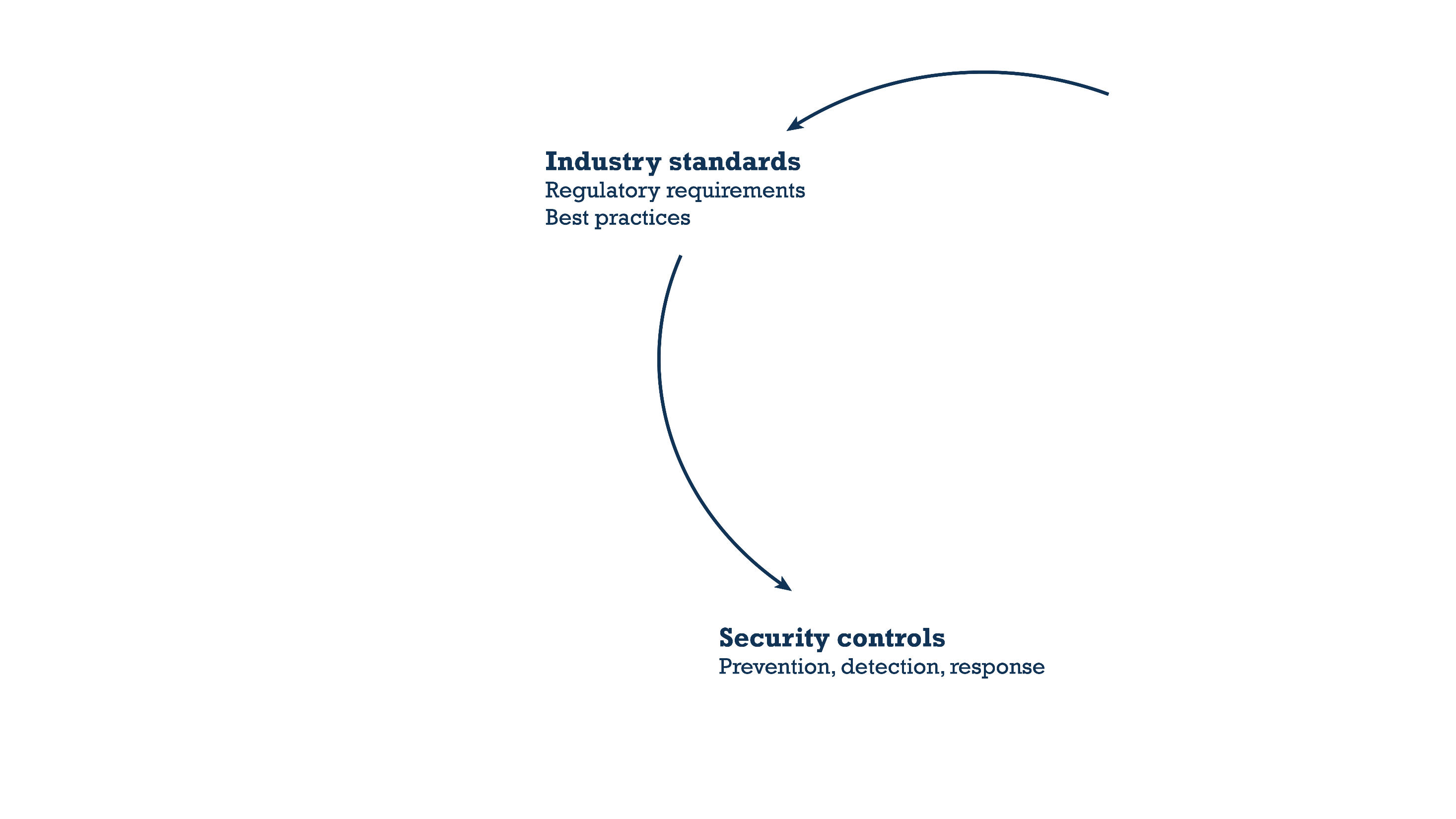 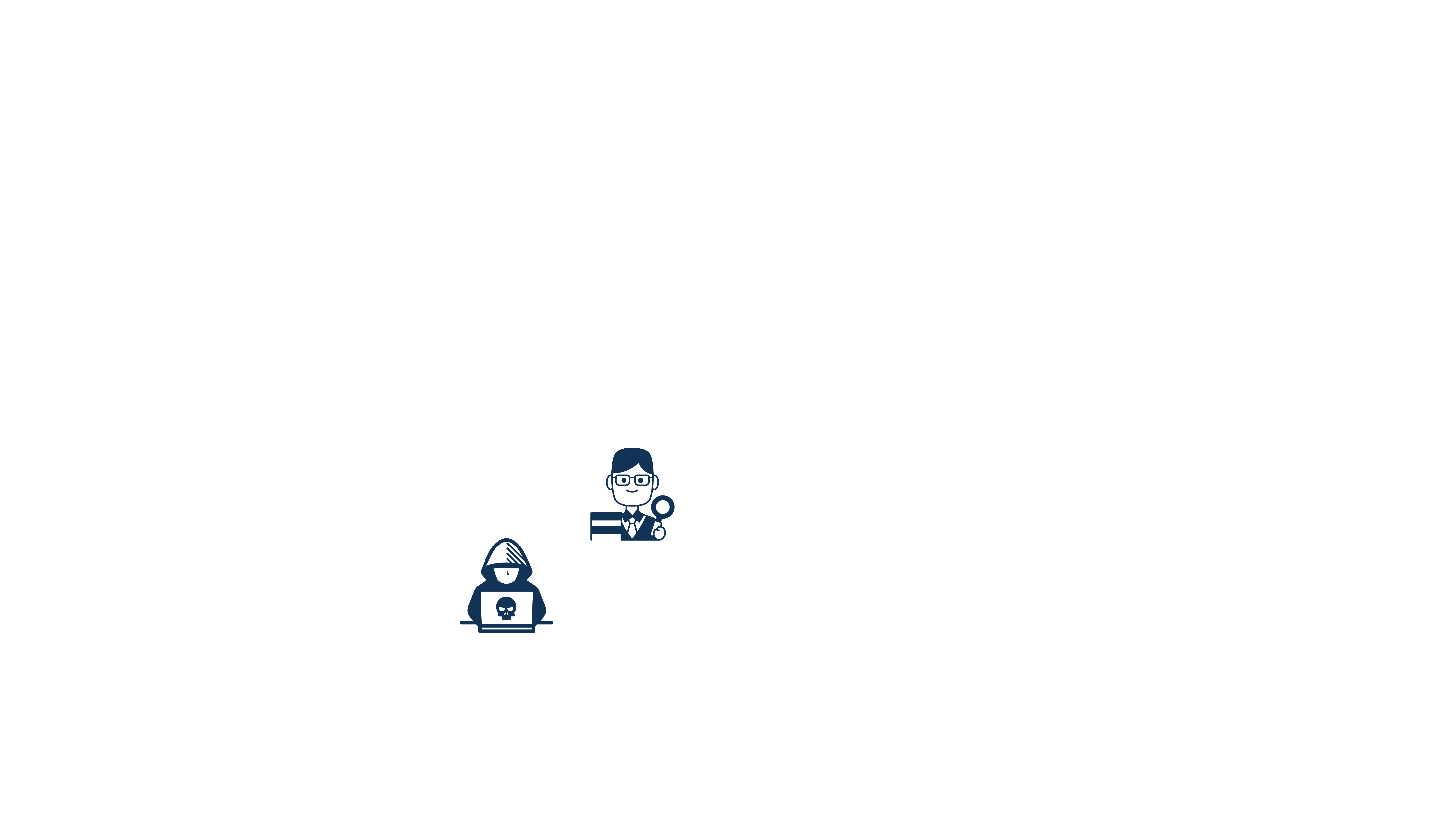 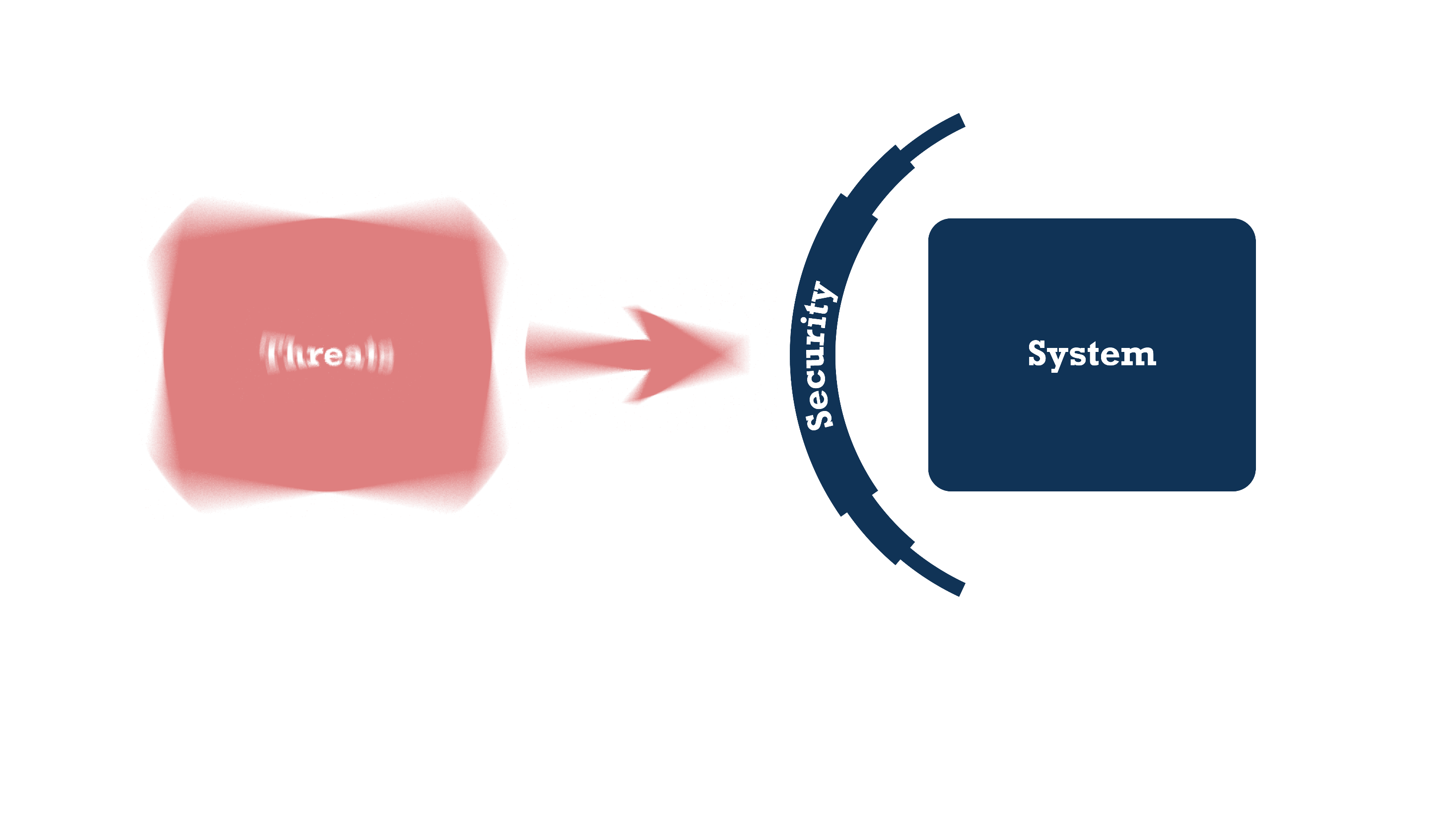 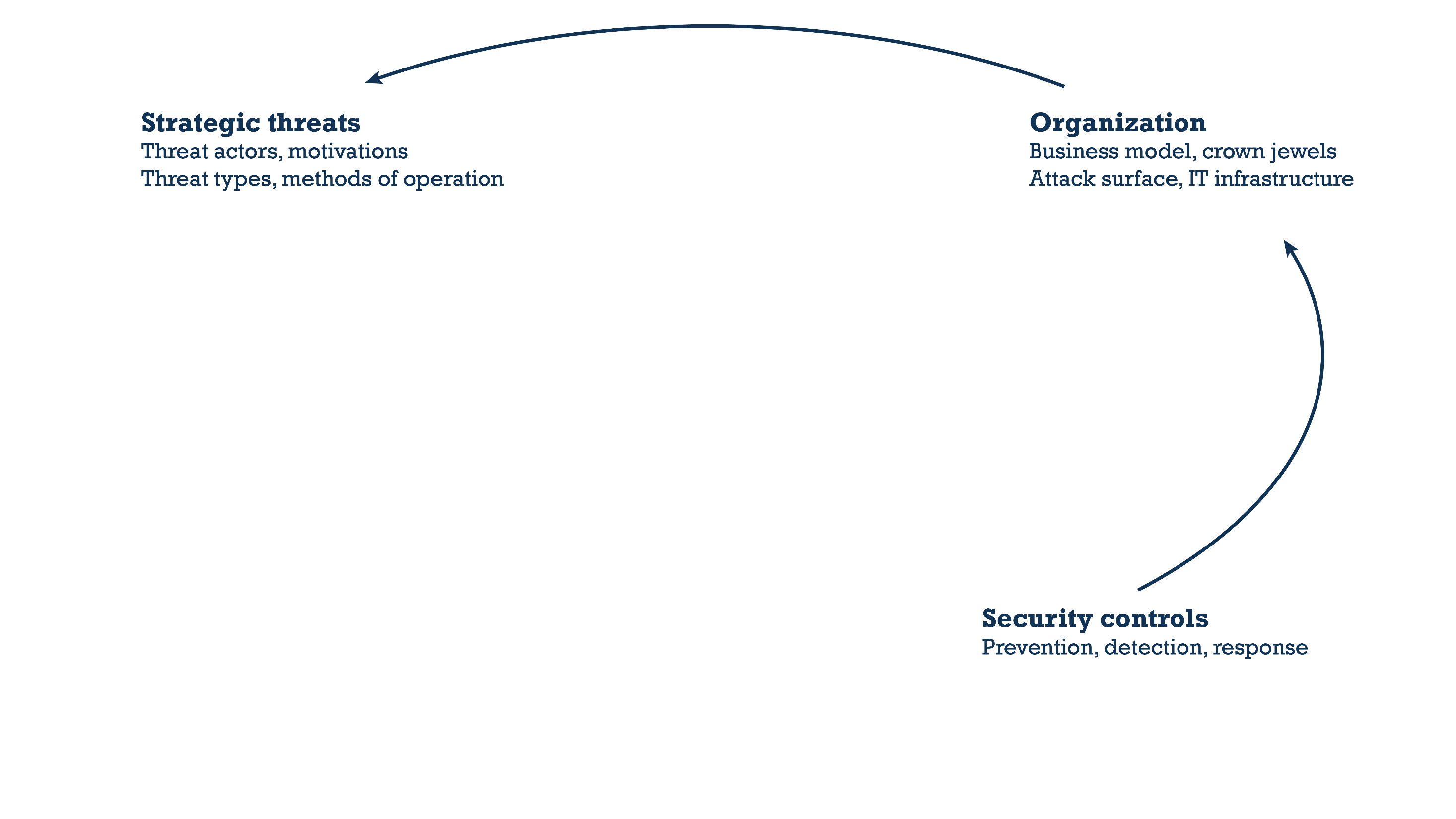 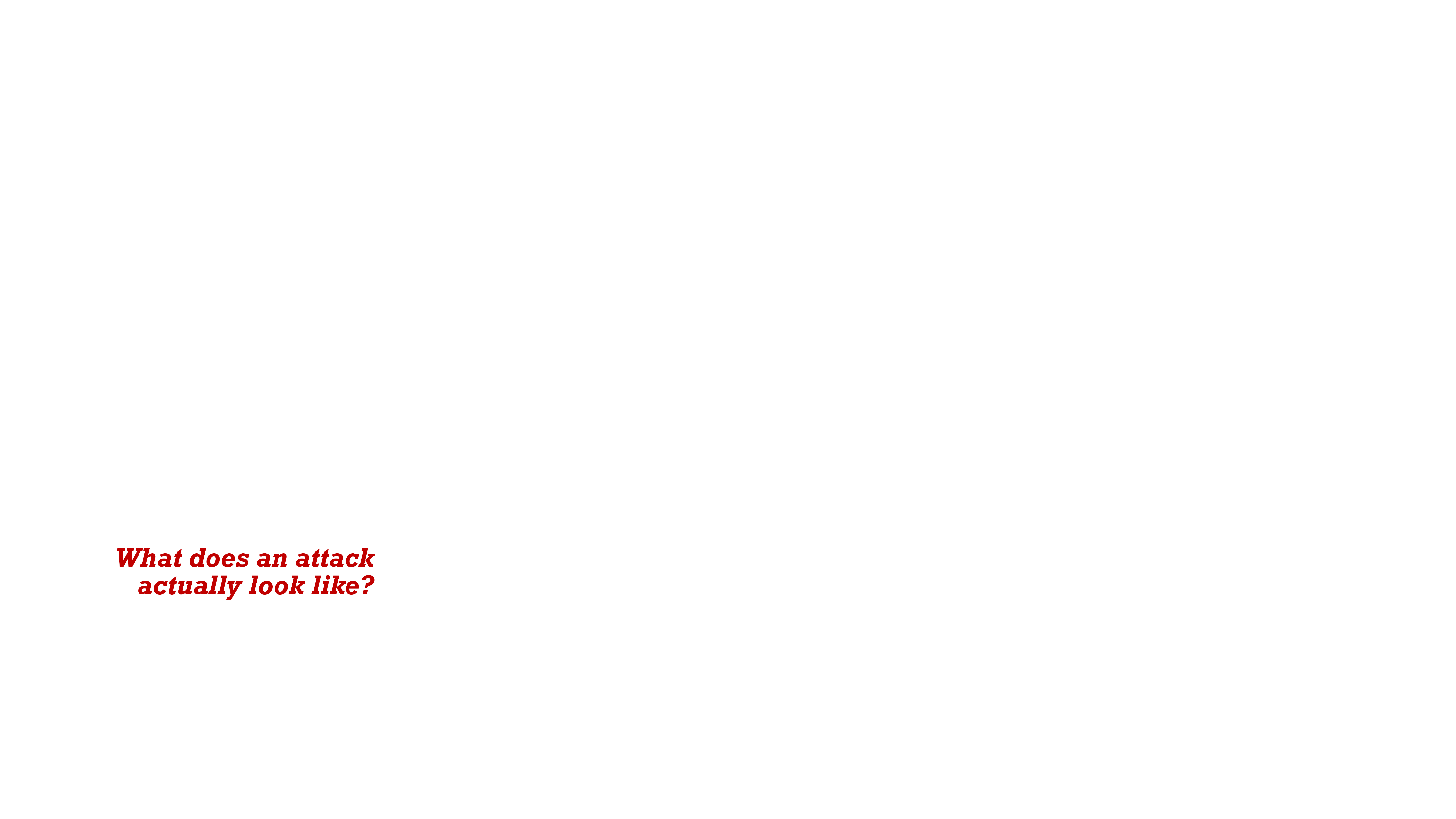 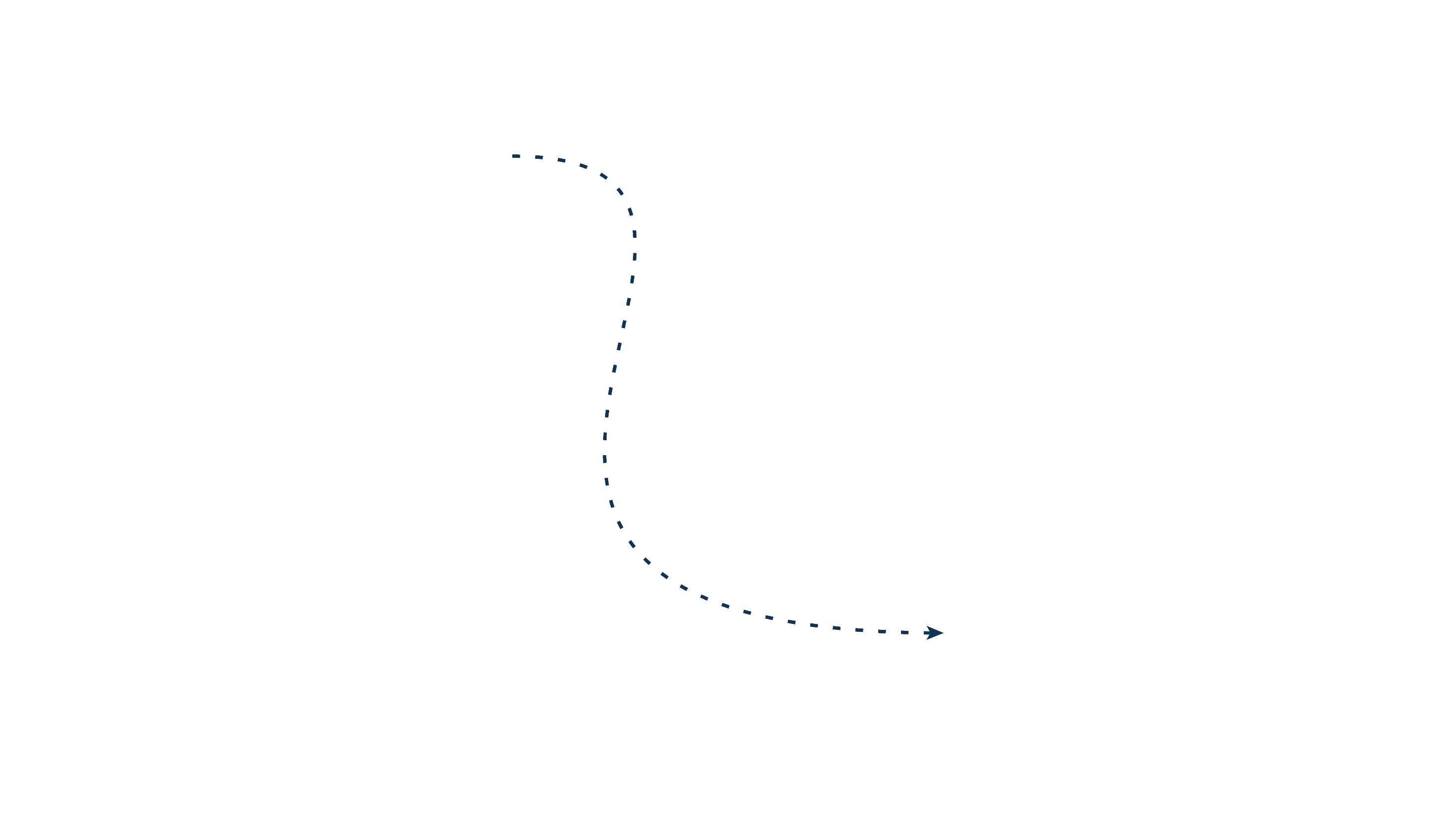 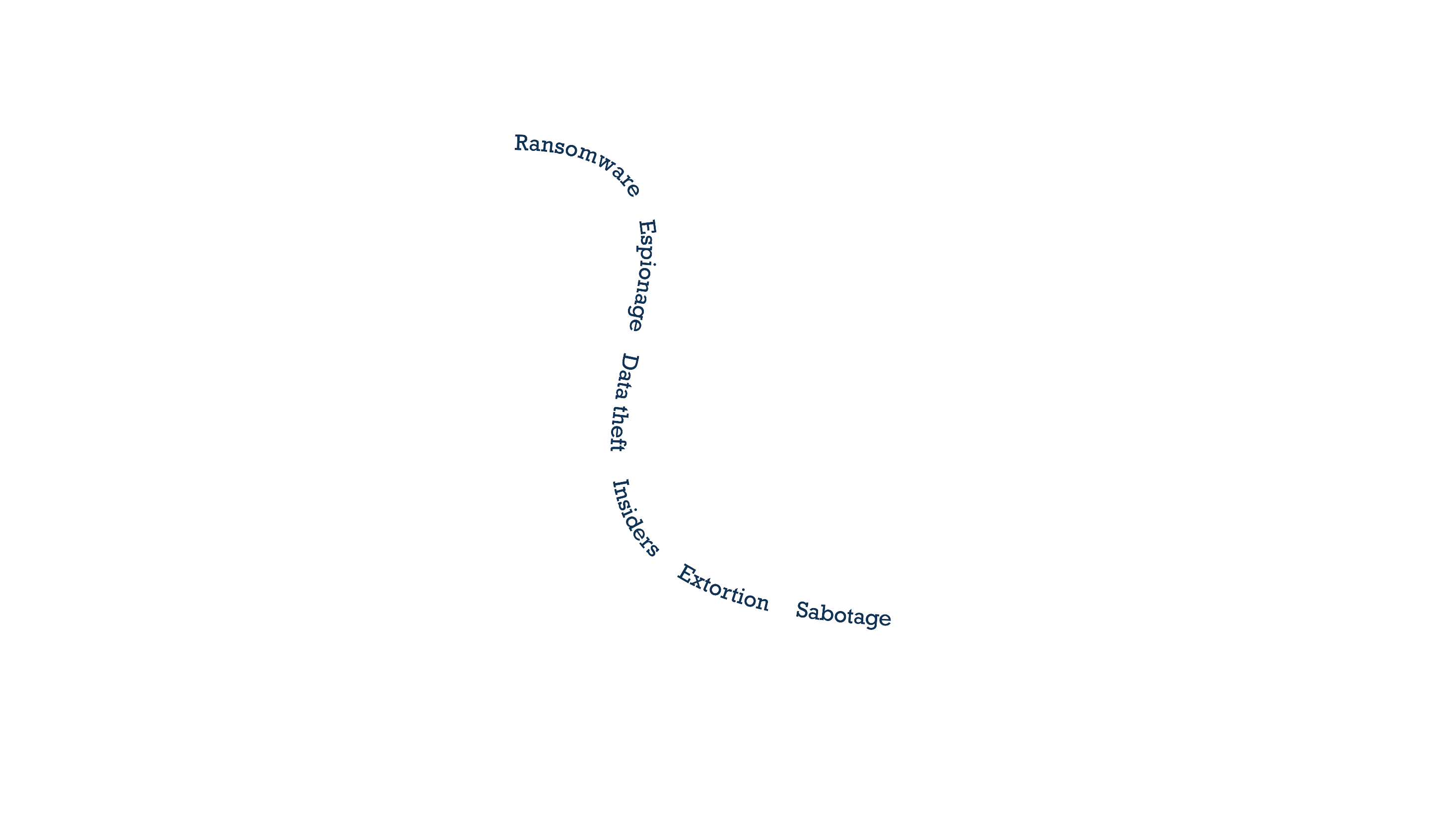 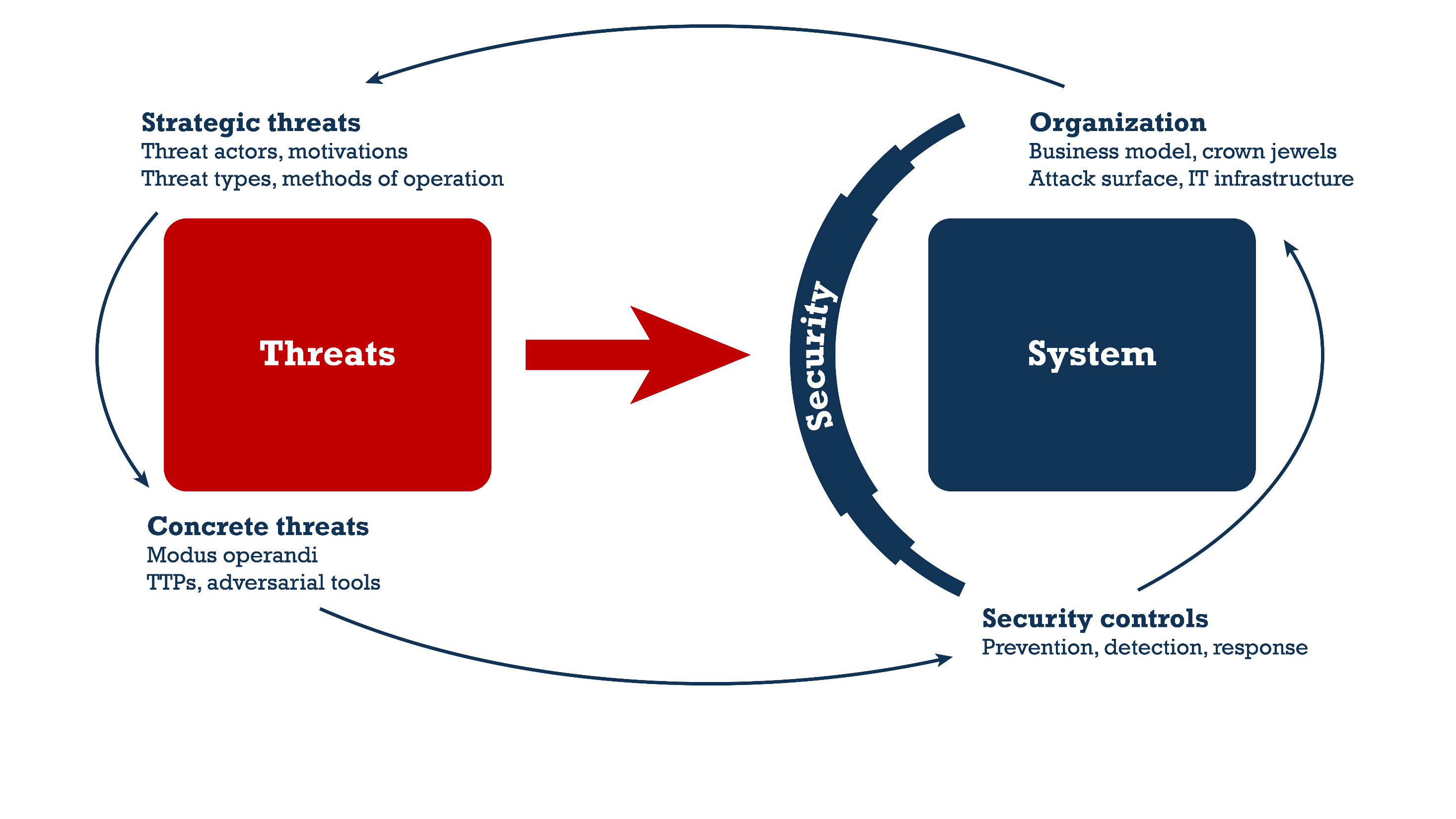 [Speaker Notes: Key messages:
Security should be optimized based on a threat model that is:
Up-to-date; (covers current threats, attack types, TTPs, adversarial tools, etc.)
Detailed and actionable; (the people responsible for security can reliably determine whether the system is protected against a specific threat)
Relevant.
The threat model covers both threats and the system to achieve the above, but its focus lies more heavily on threats (red). The system side (blue) is primarily used to filter and prioritize threats to achieve optimal relevancy.
The red side can be split into two distinct levels:
Strategic threats, these help prioritize and filter what’s relevant, but don’t give enough (technical) detail to design effective security controls.
Concrete threats, these are chosen based on the strategic threats, and give enough (technical) detail to design effective security controls.]
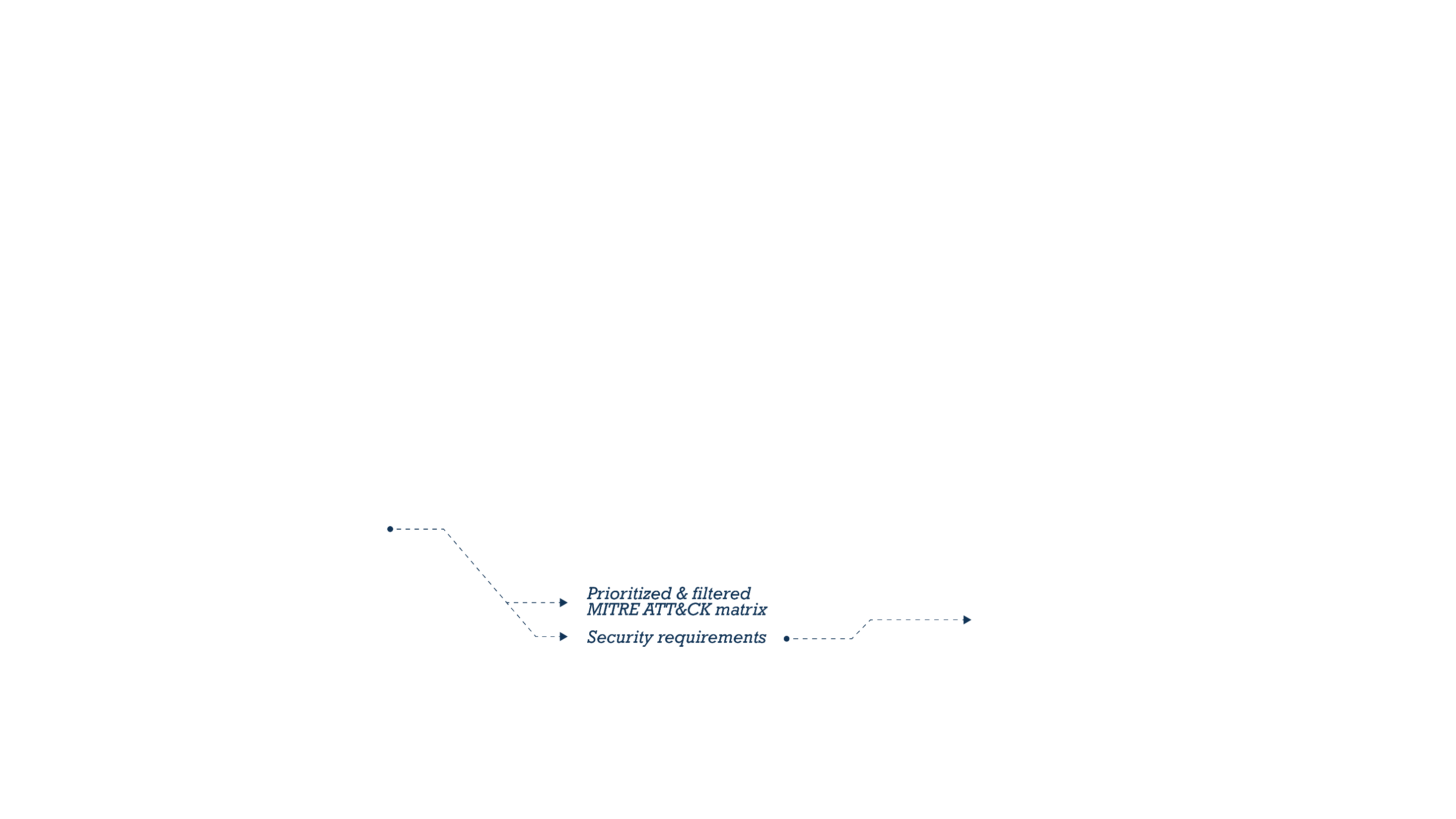 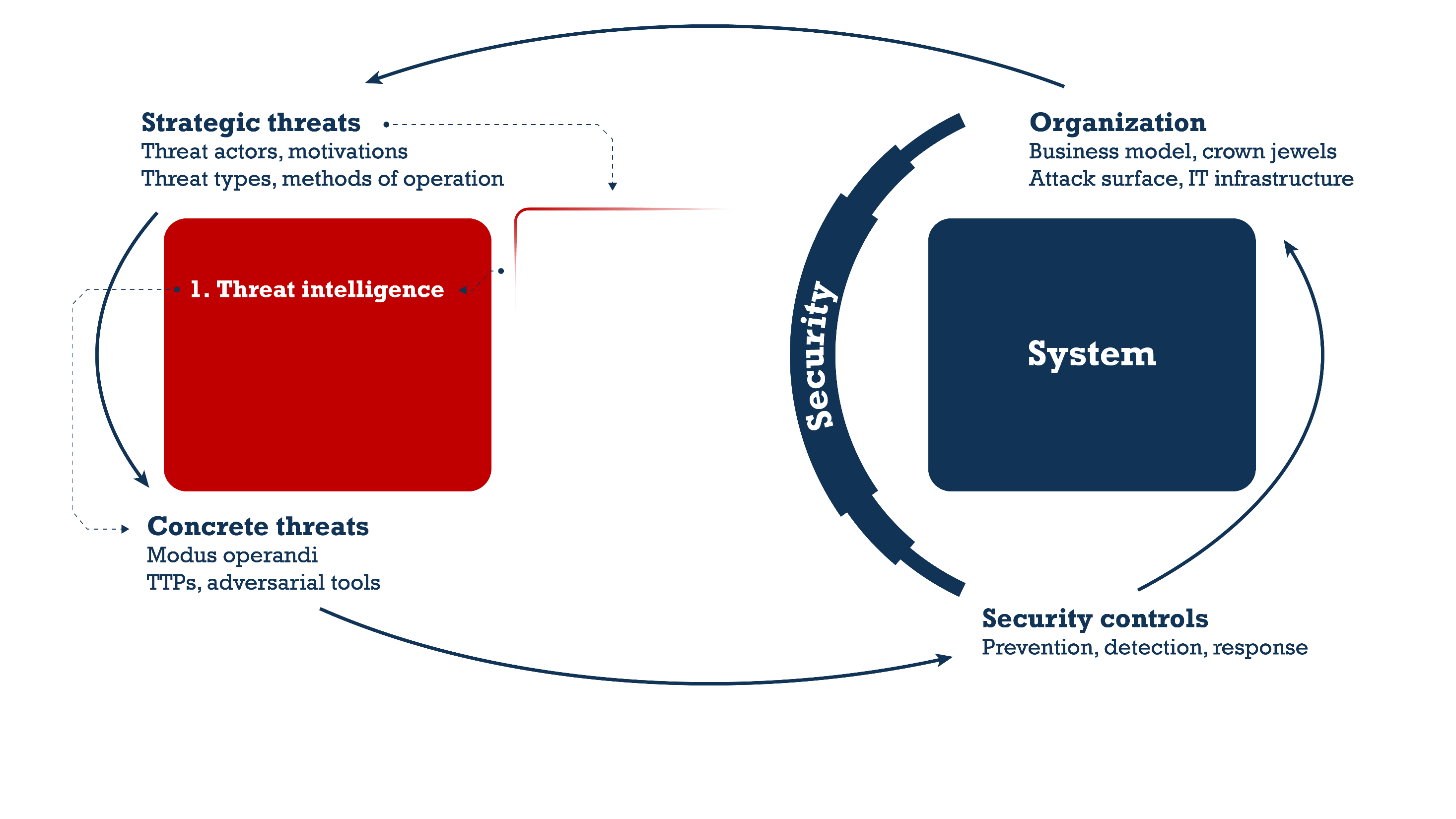 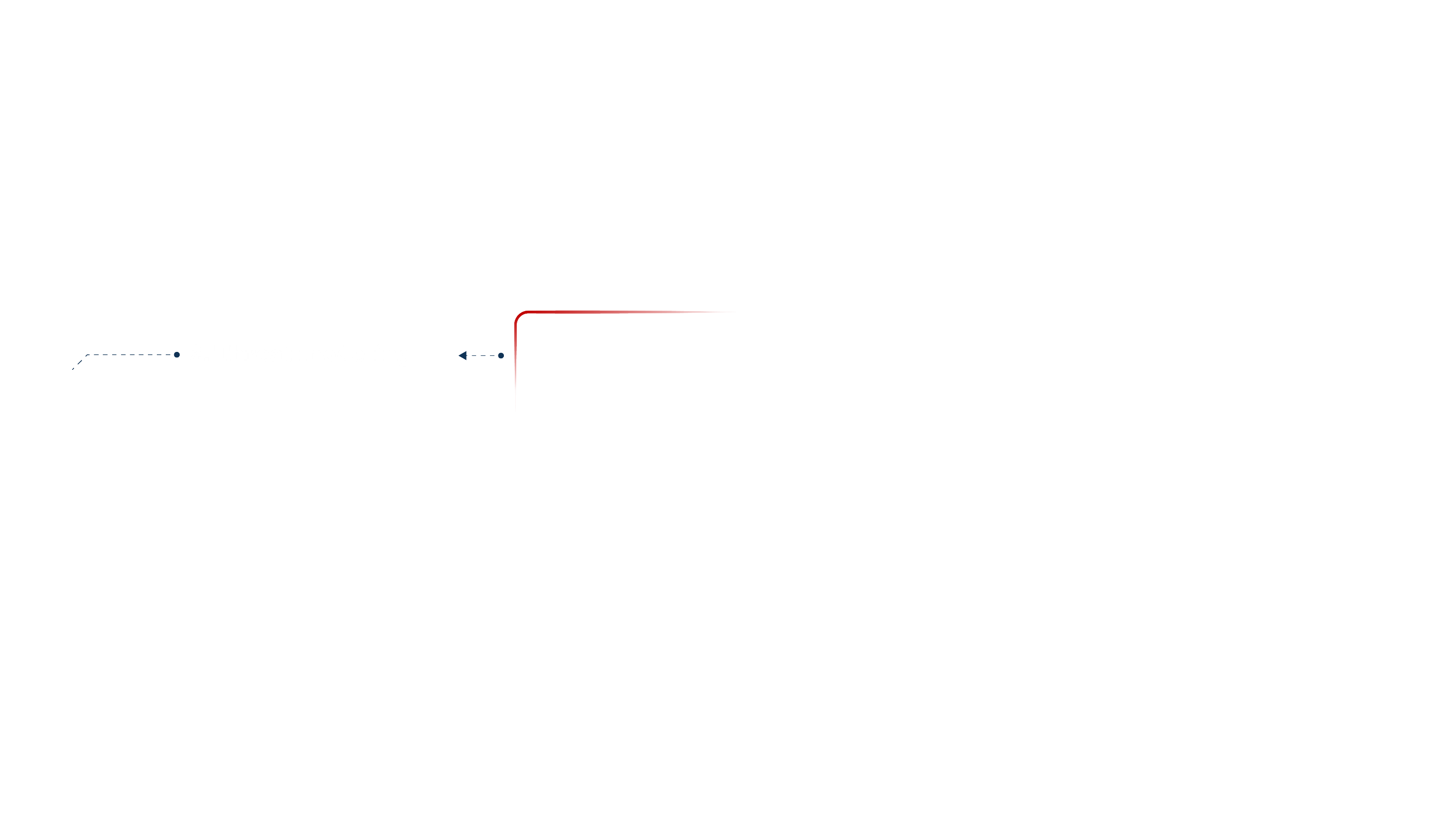 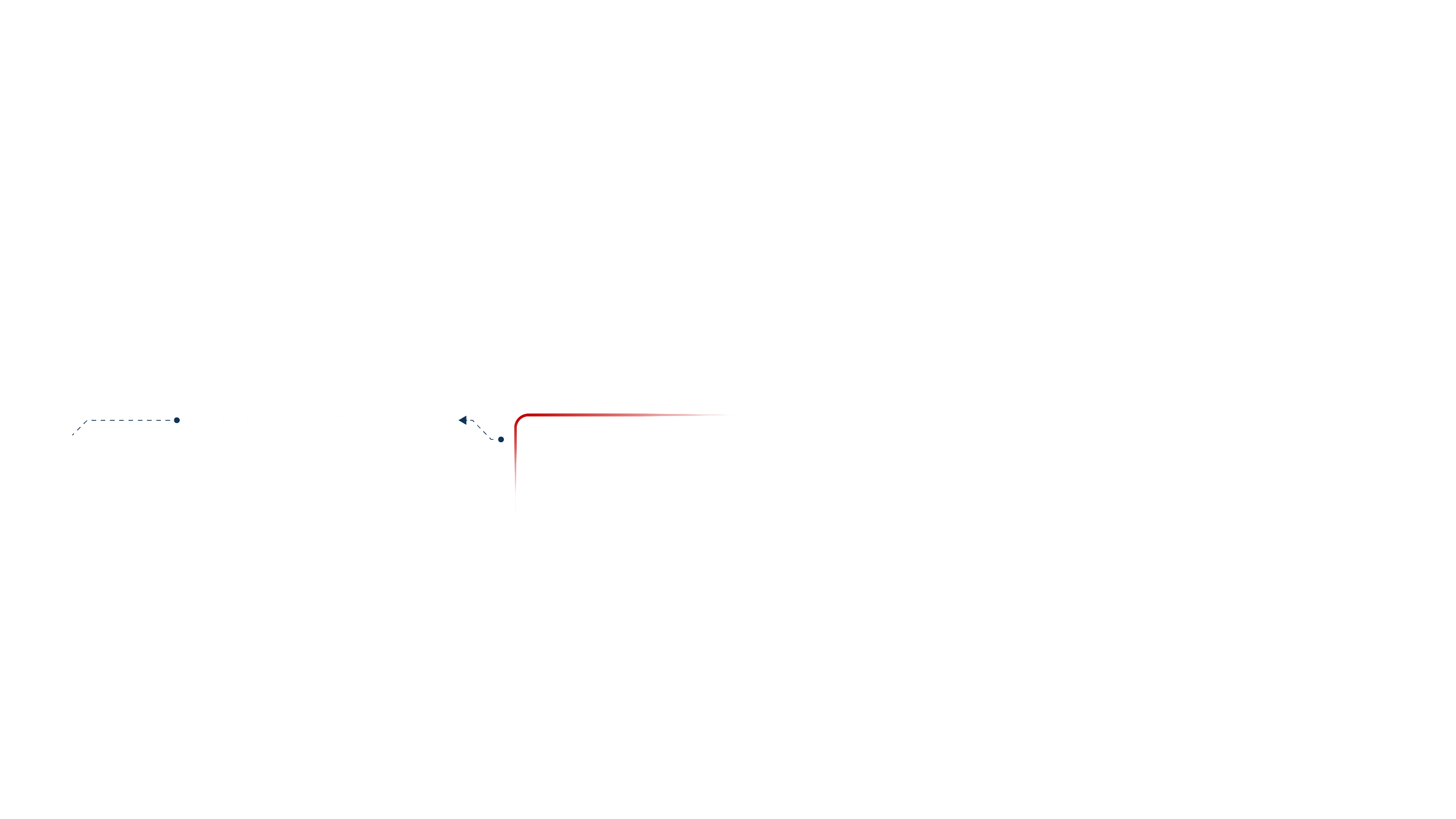 Learn from others
External sources of actionable threat intel
Apply own creativity
Threat modeling workshops and mindset
Use experts’ creativity
Red teamers, pen testers, white hat hackers
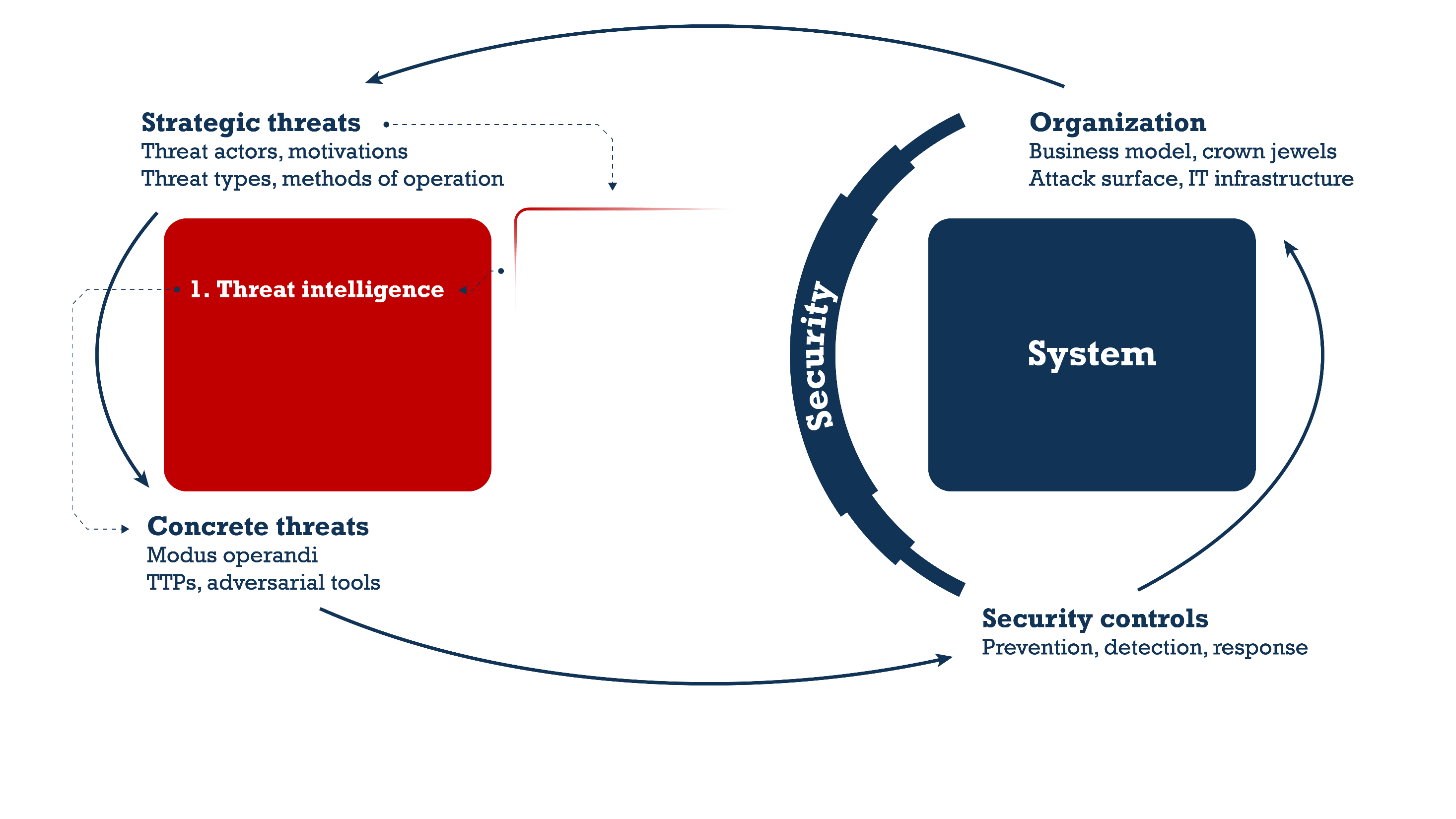 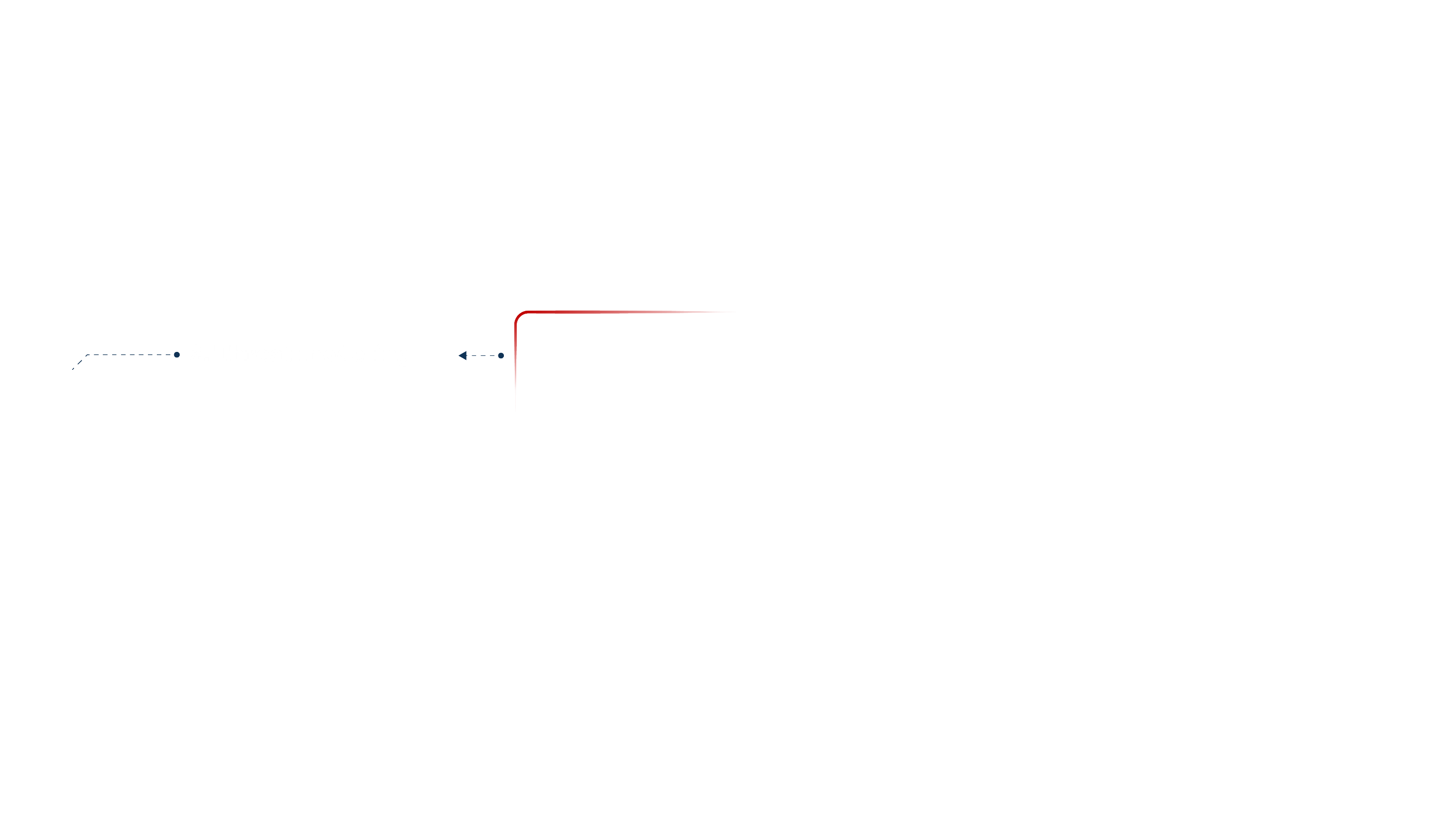 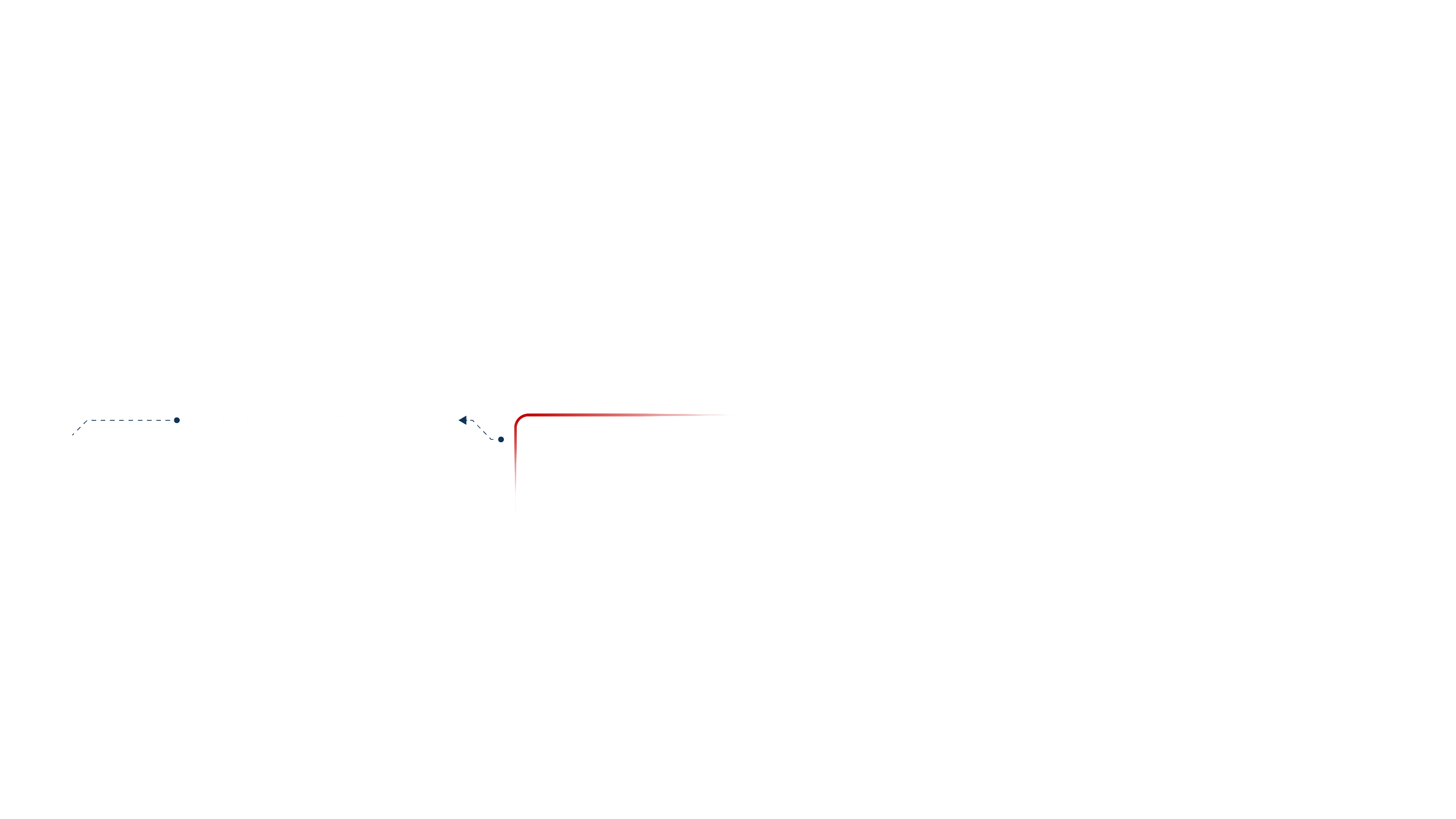 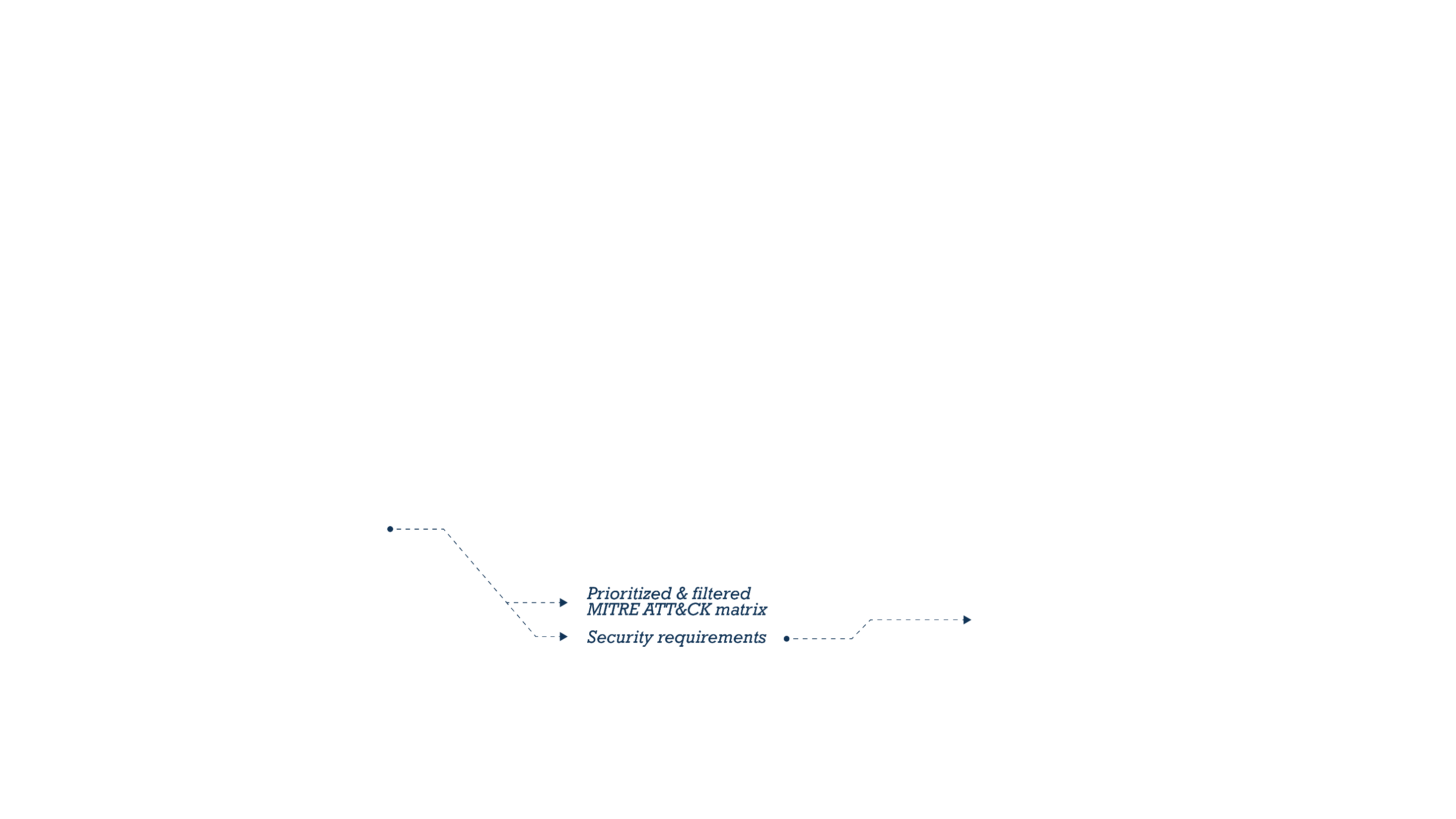 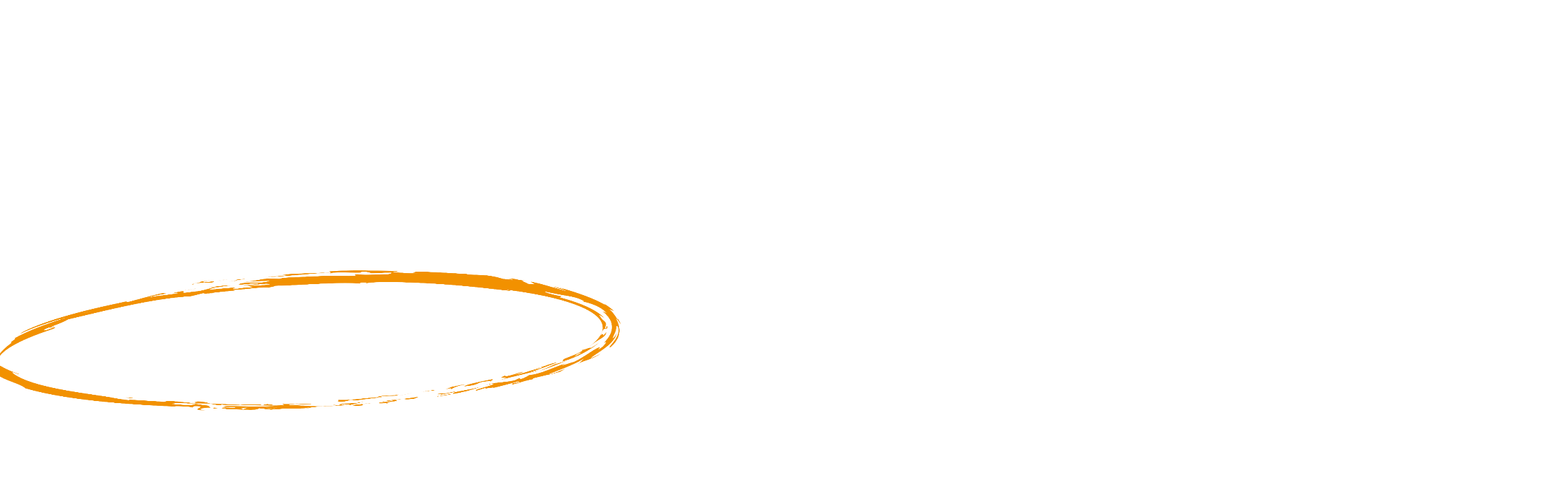 Learn from others
External sources of actionable threat intel
Apply own creativity
Threat modeling workshops and mindset
Use experts’ creativity
Red teamers, pen testers, white hat hackers
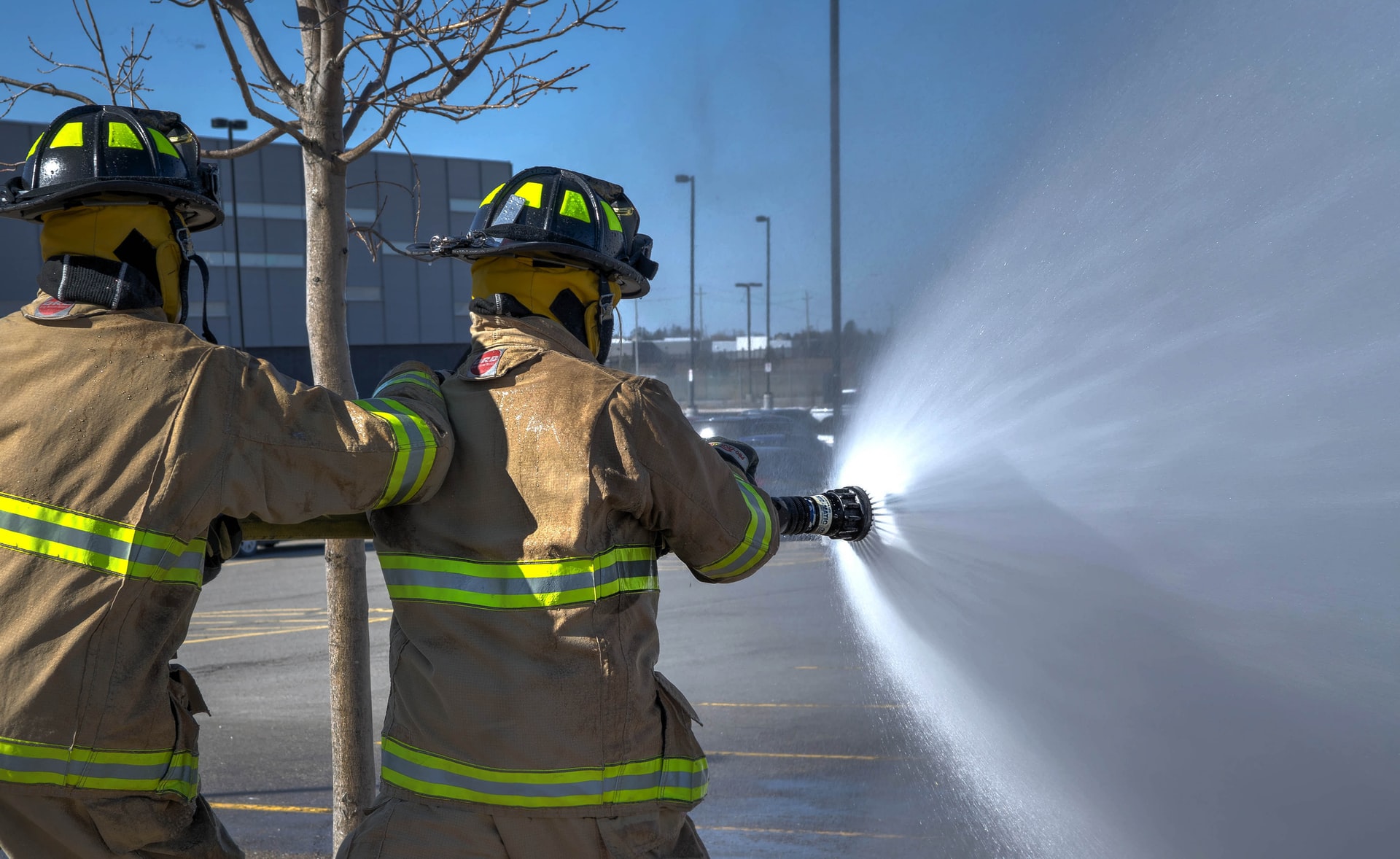 Photo by Michael Jeffrey
on Unsplash
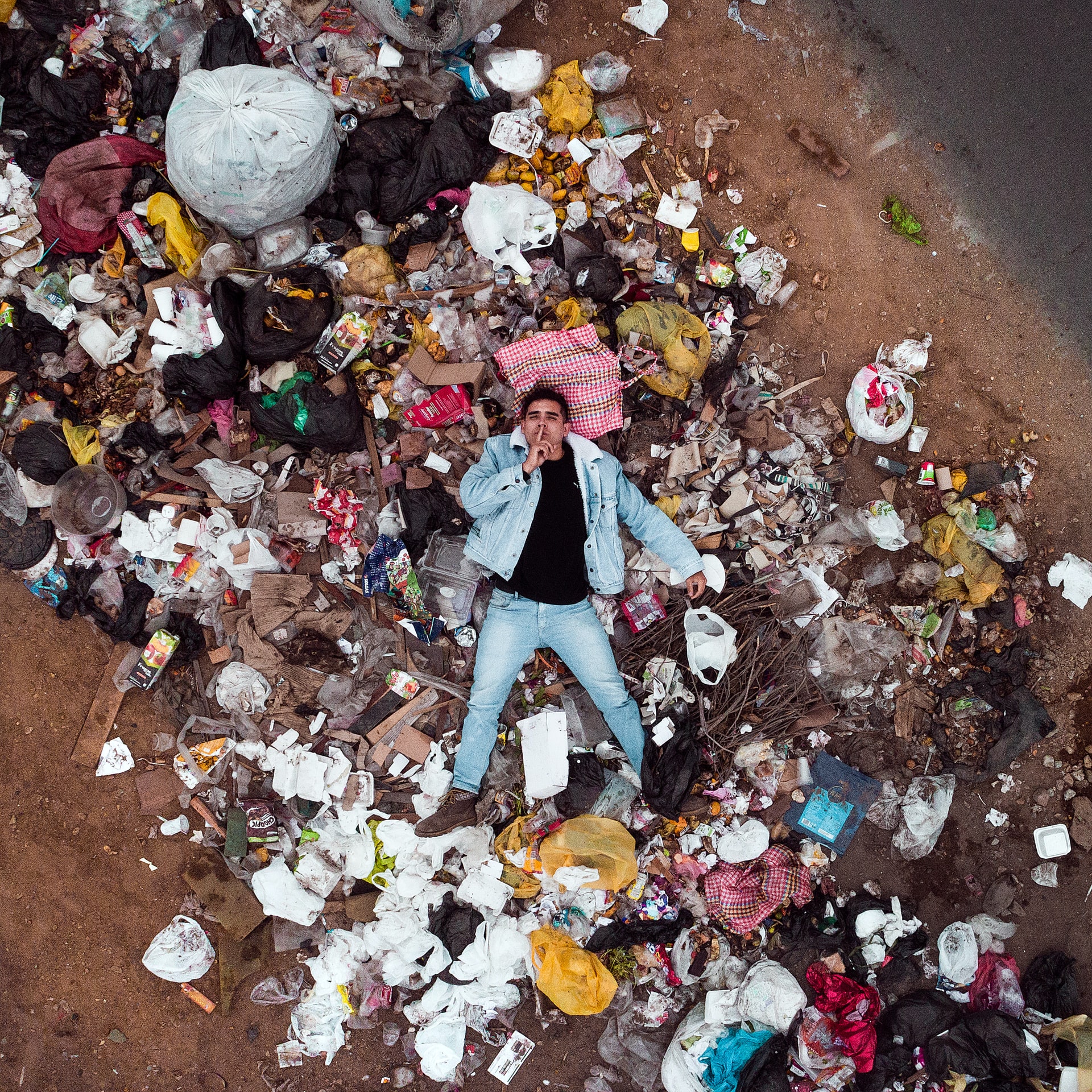 Photo by Jordan Beltran
on Unsplash
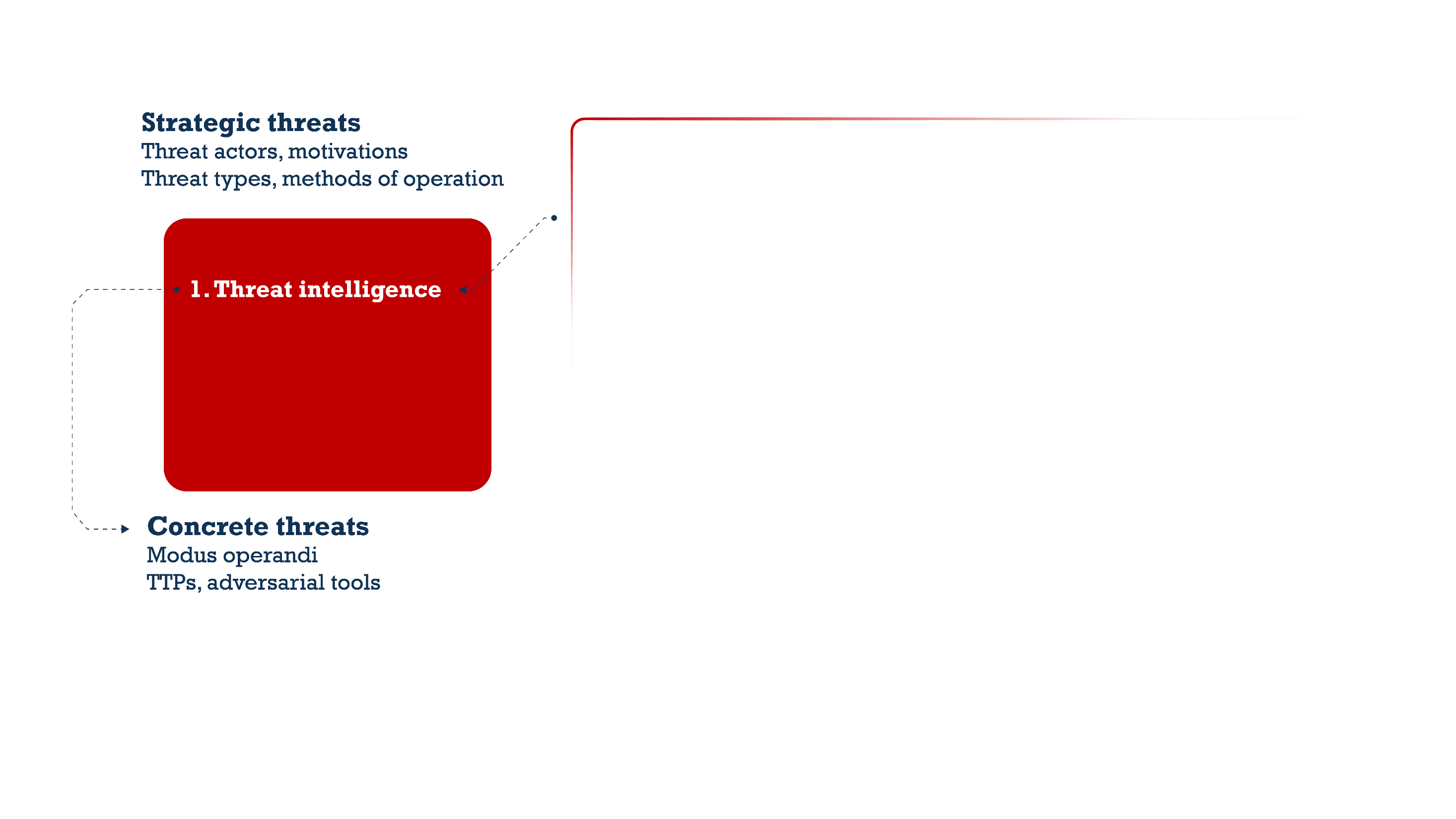 Collect threat intelligence relevant to the organization
Understand how threat actors work, their tools, techniques, and MOs
Filter based on organization profile and its IT landscape
Ensure threat intelligence is actionable: helps make decisions and/or test security
Track threat landscape as it evolves over time
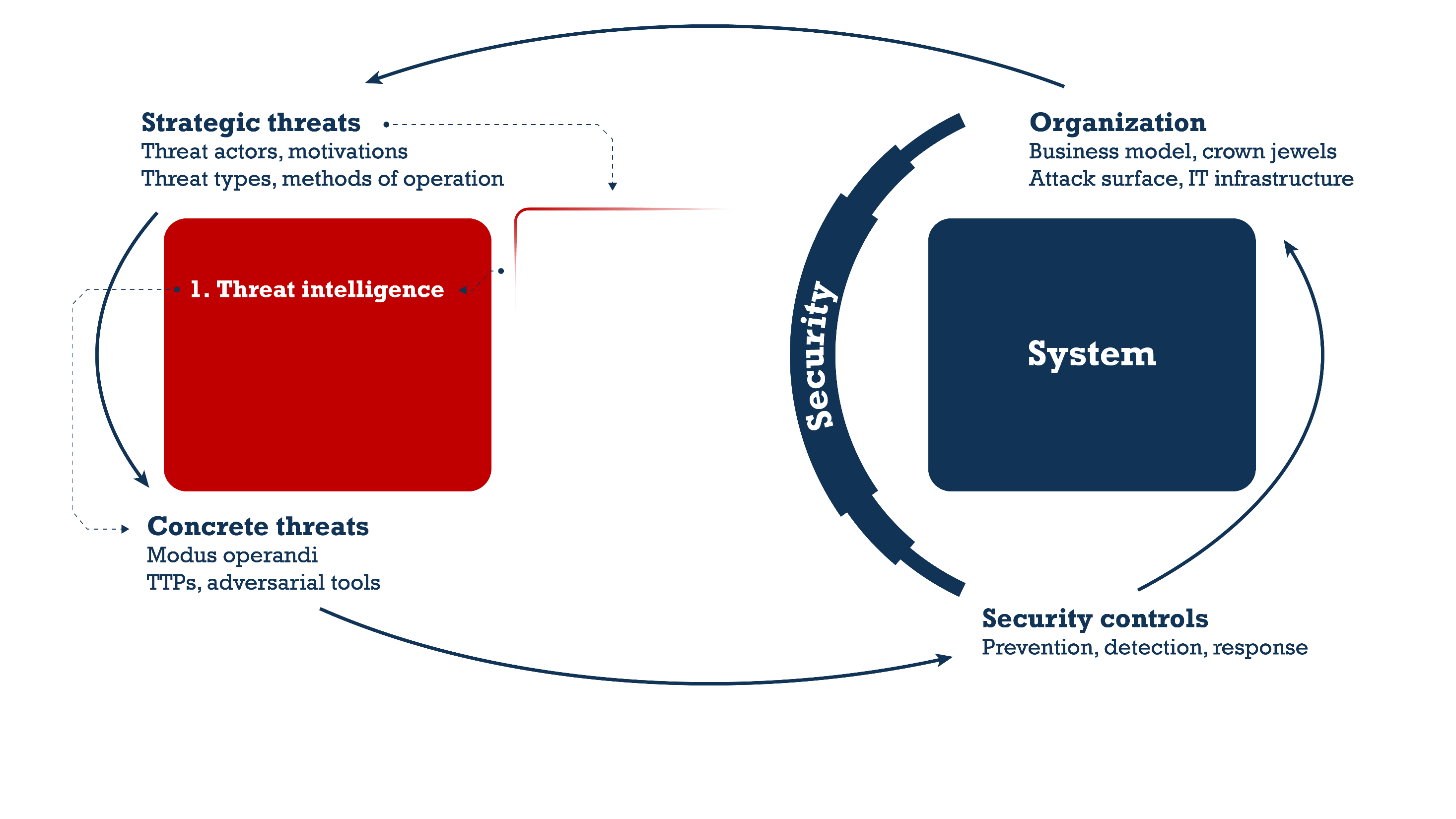 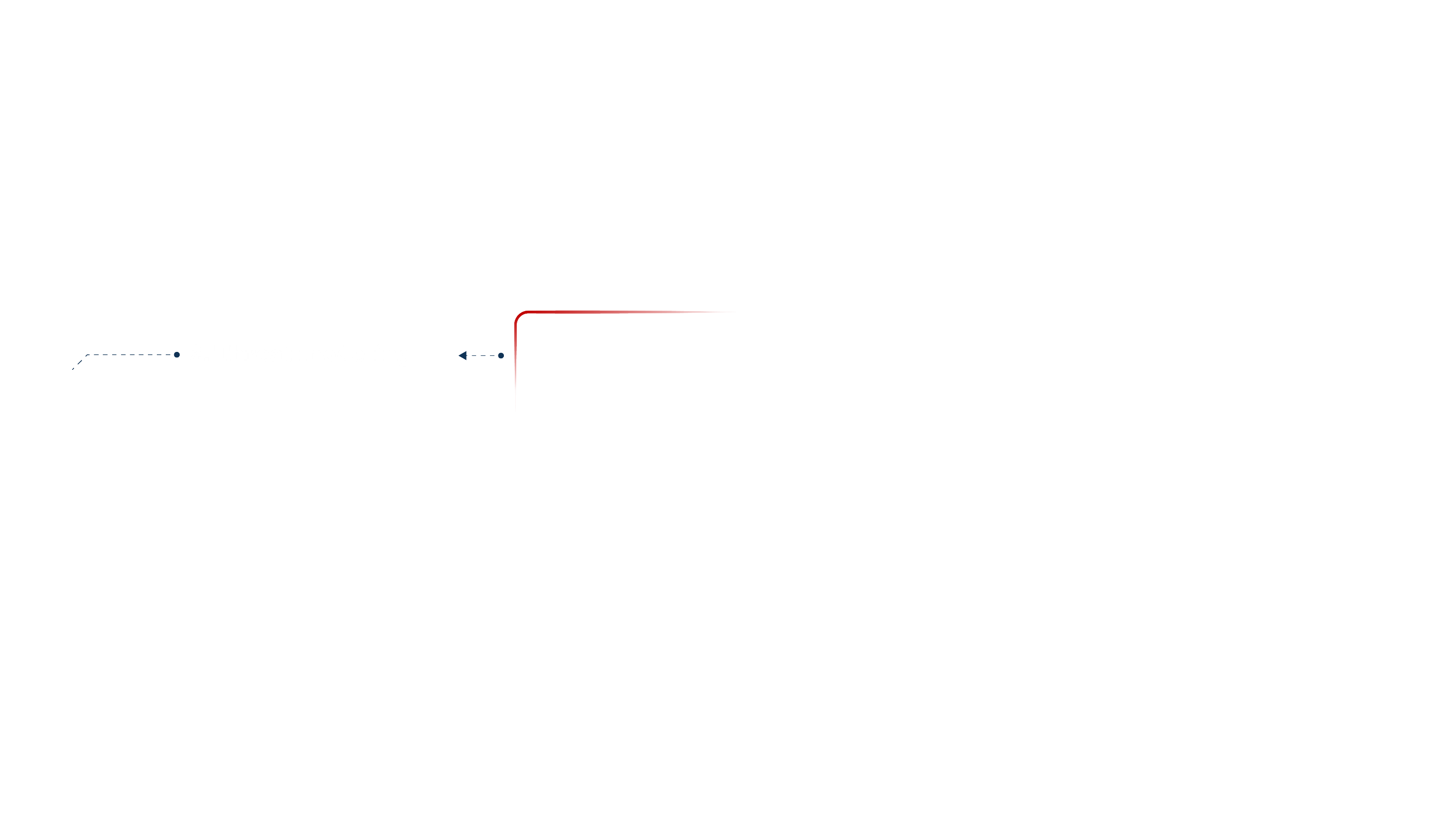 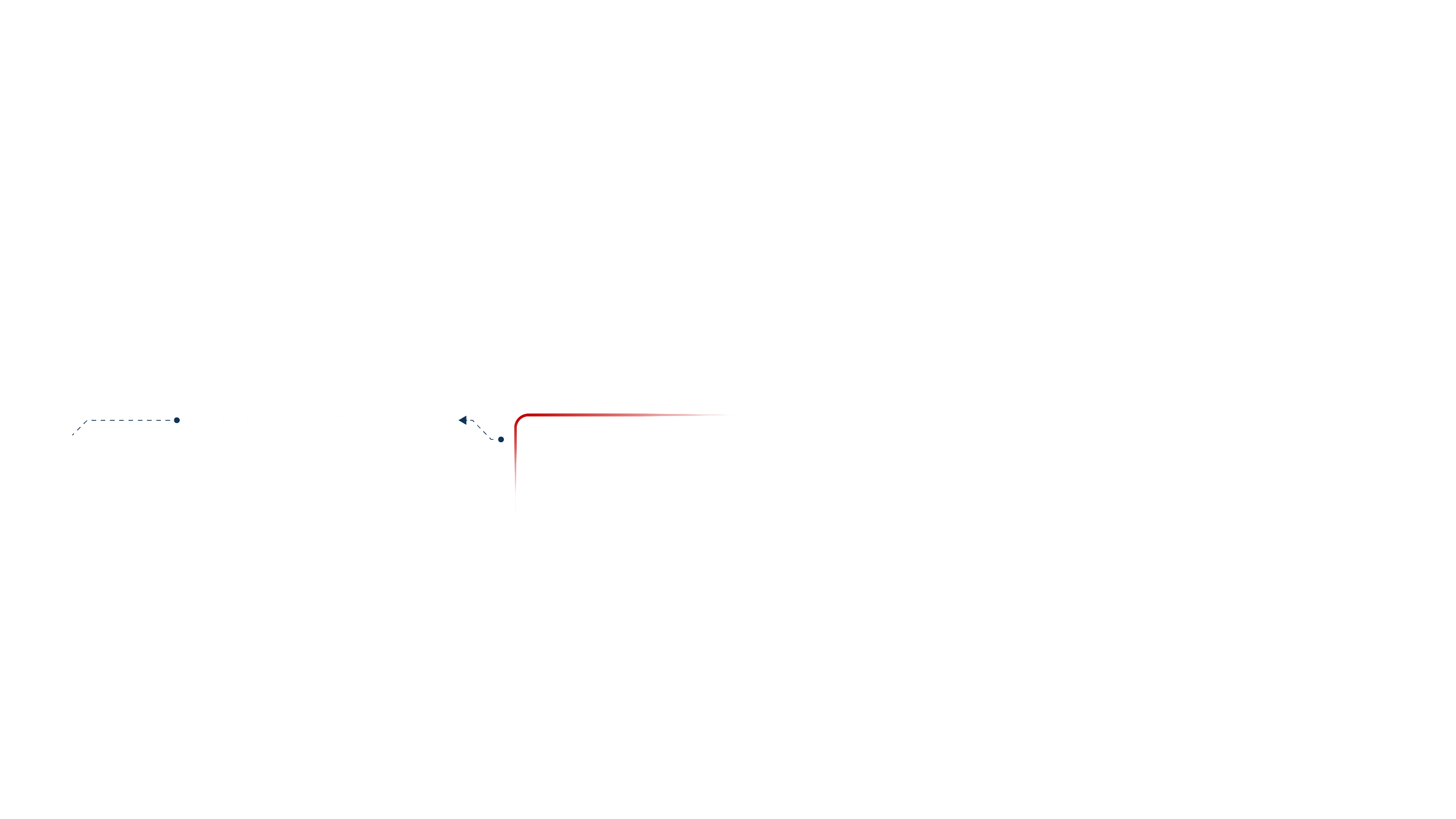 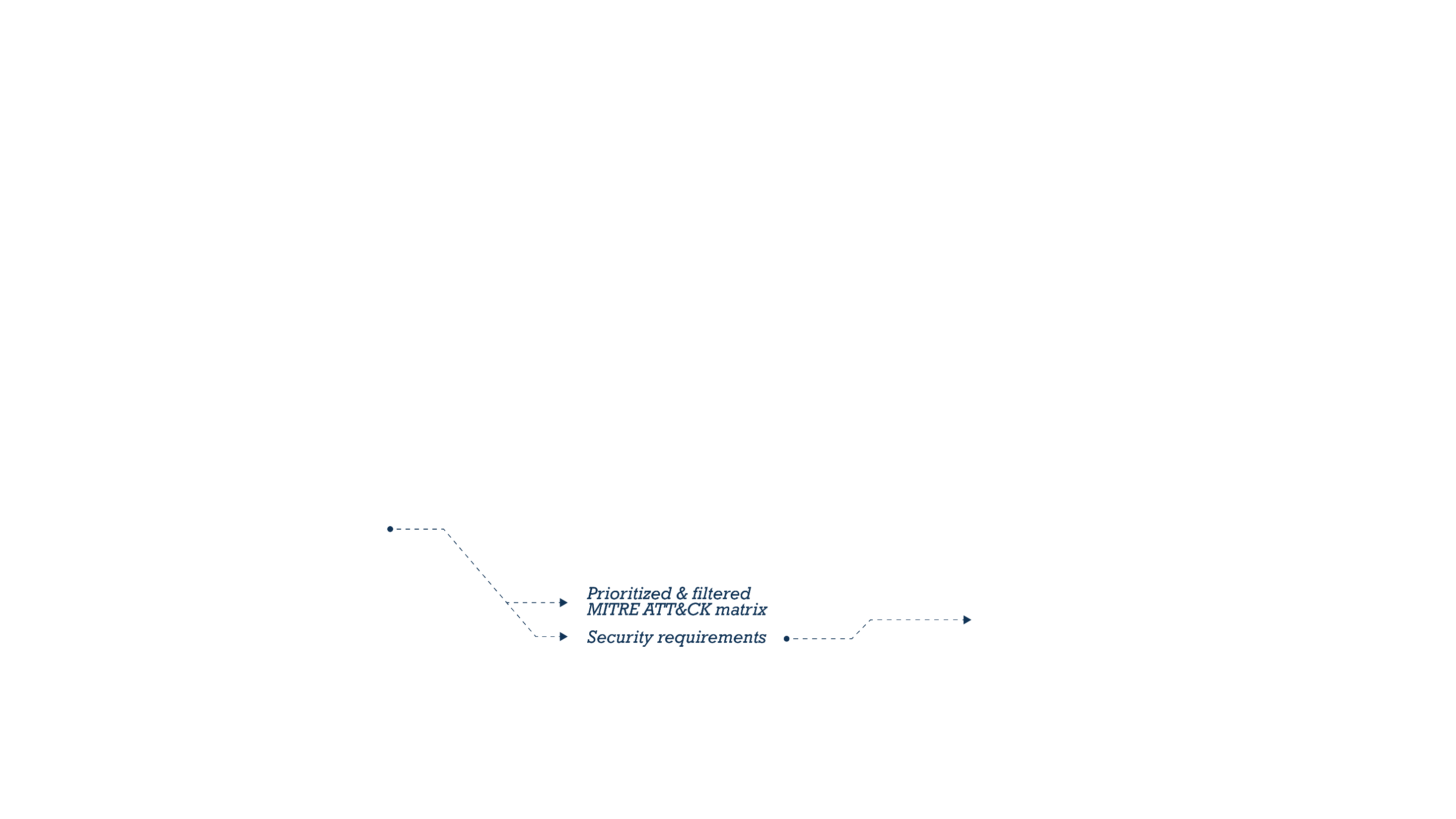 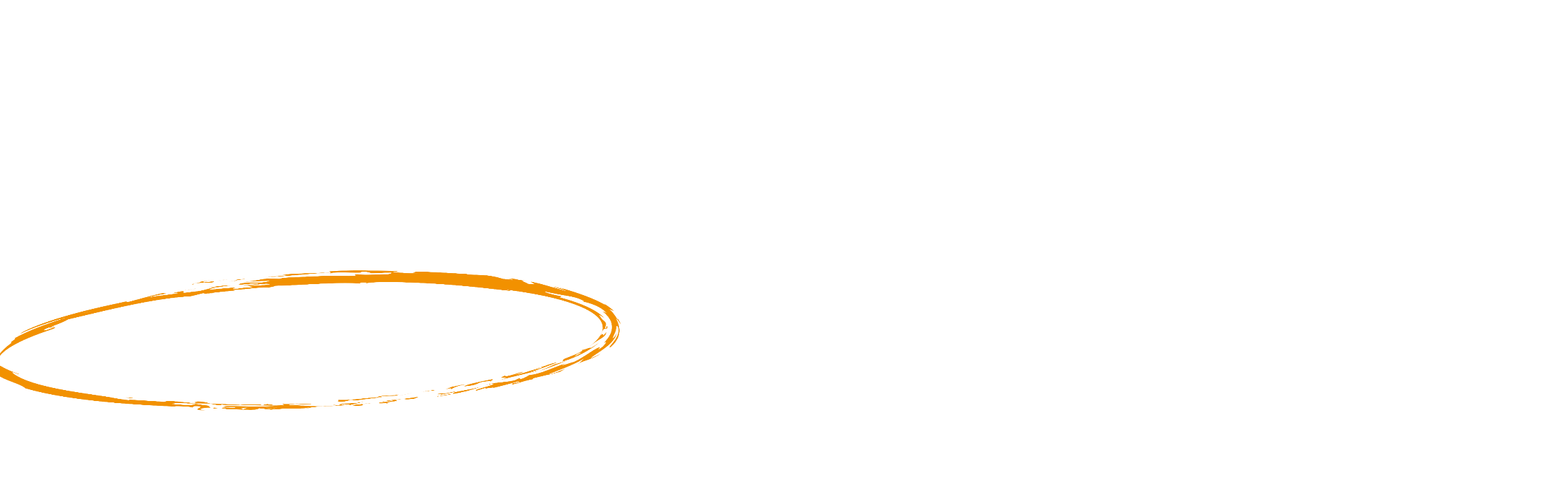 Learn from others
External sources of actionable threat intel
Apply own creativity
Threat modeling workshops and mindset
Use experts’ creativity
Red teamers, pen testers, white hat hackers
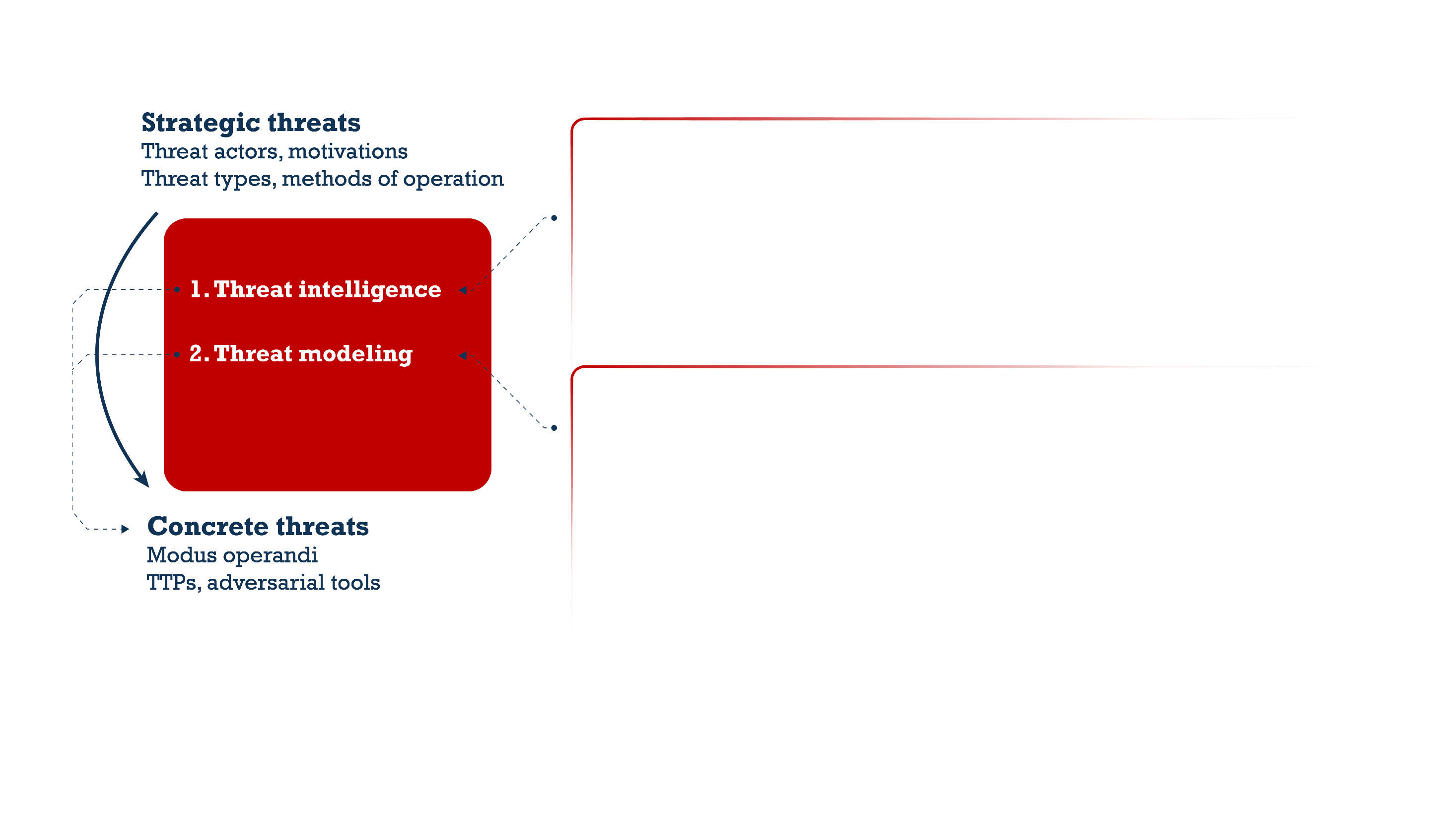 Learn from external sources, what others see
Generic threats, not specific to the organization
Often focusing on technical details of cyber attacks
Apply threat intelligence to the organization and its IT landscapeBe creative: don’t be limited by what’s known, but do stay realistic
Identify potential threats and associated business impactCloser to the business than standard threat intelligence
Help prioritize threats based on potential business impact
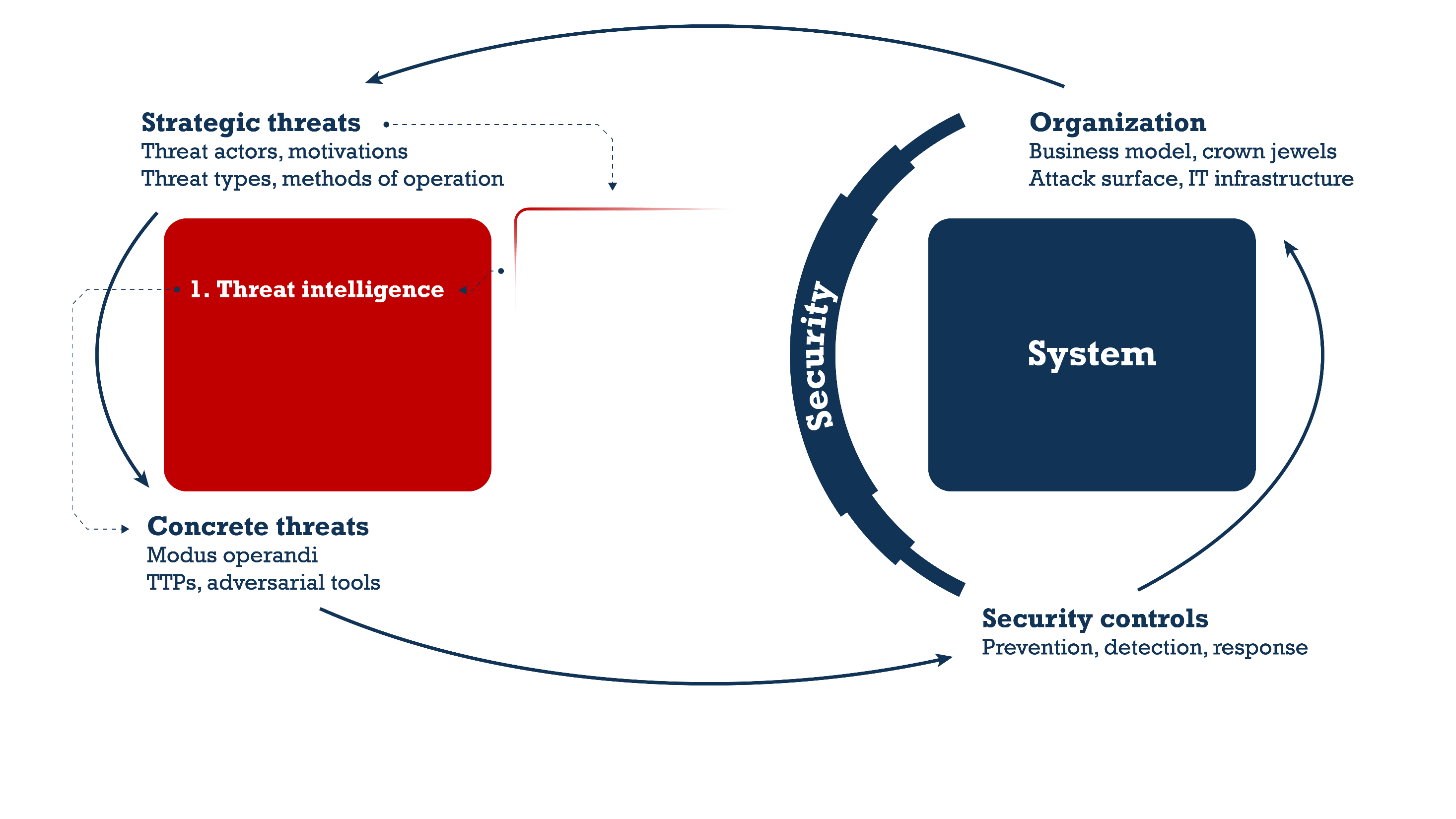 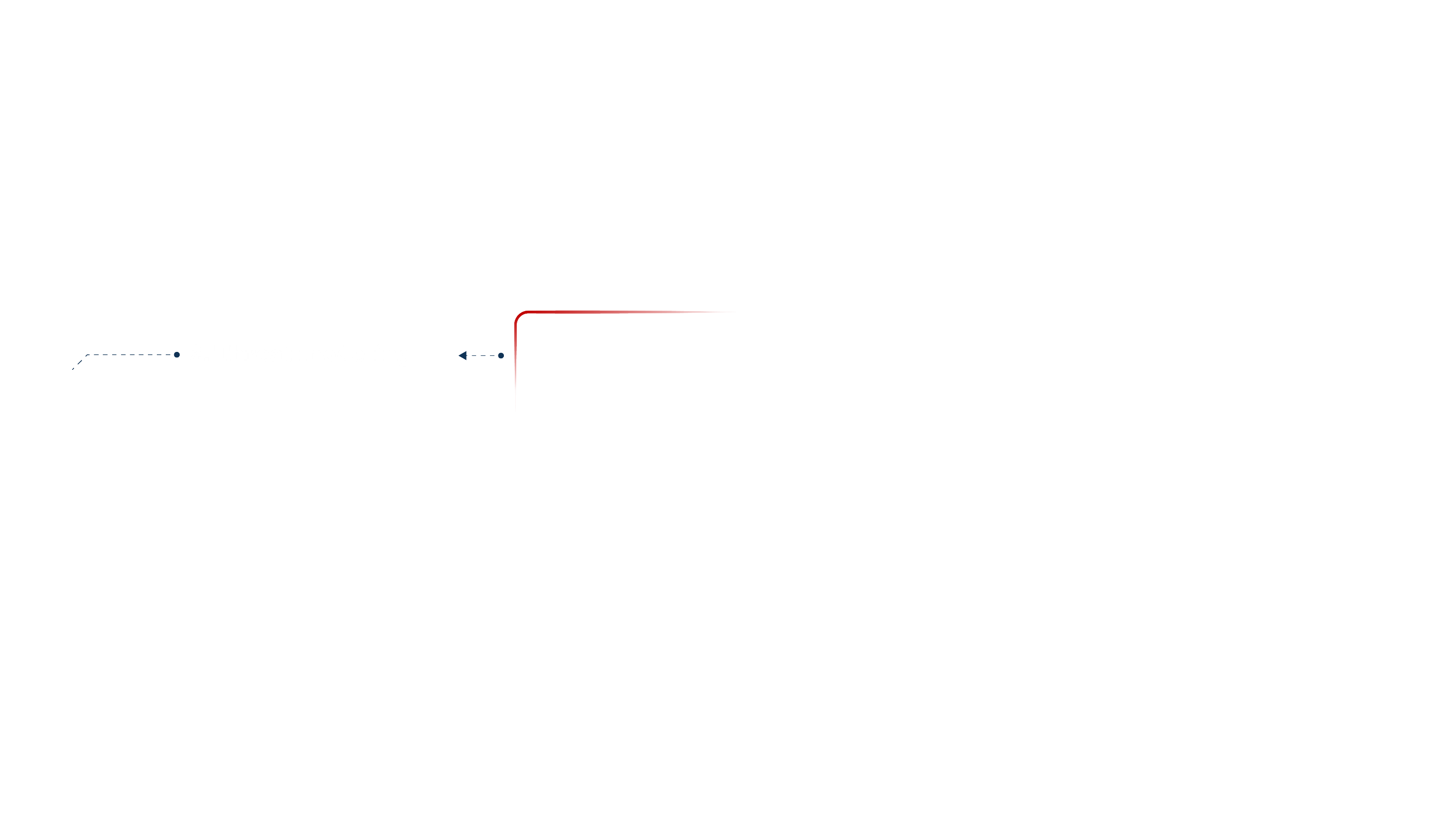 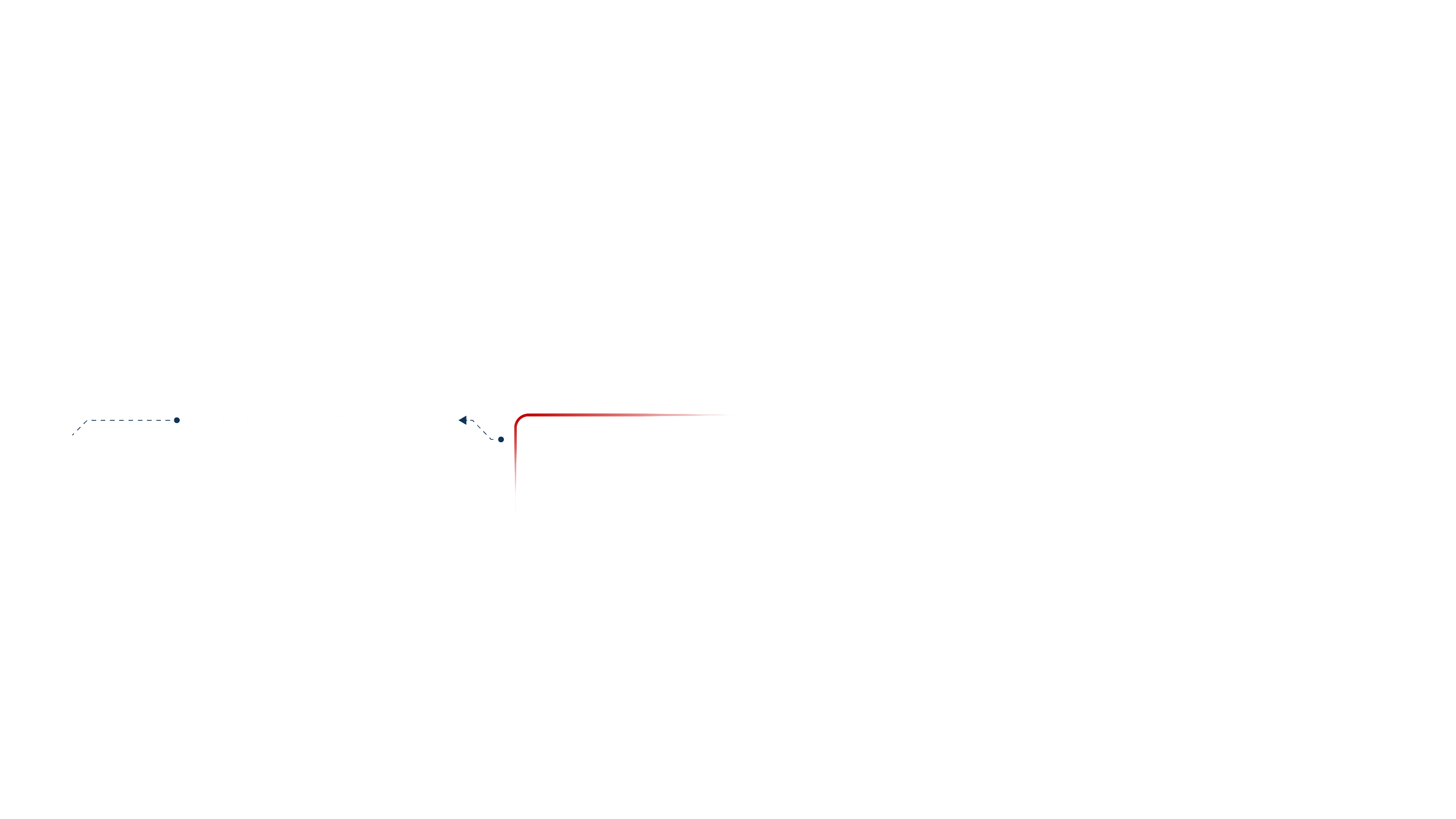 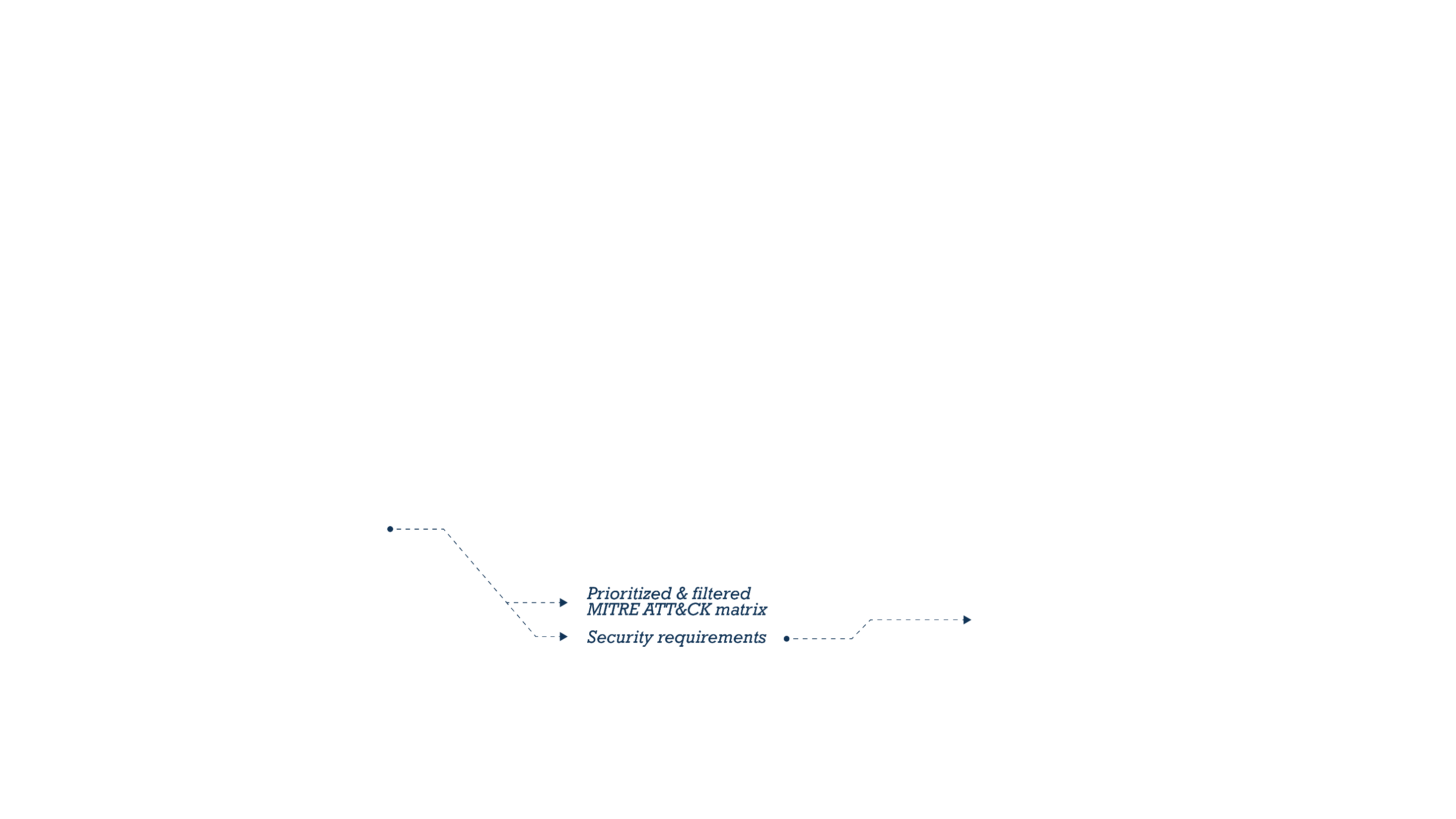 Learn from others
External sources of actionable threat intel
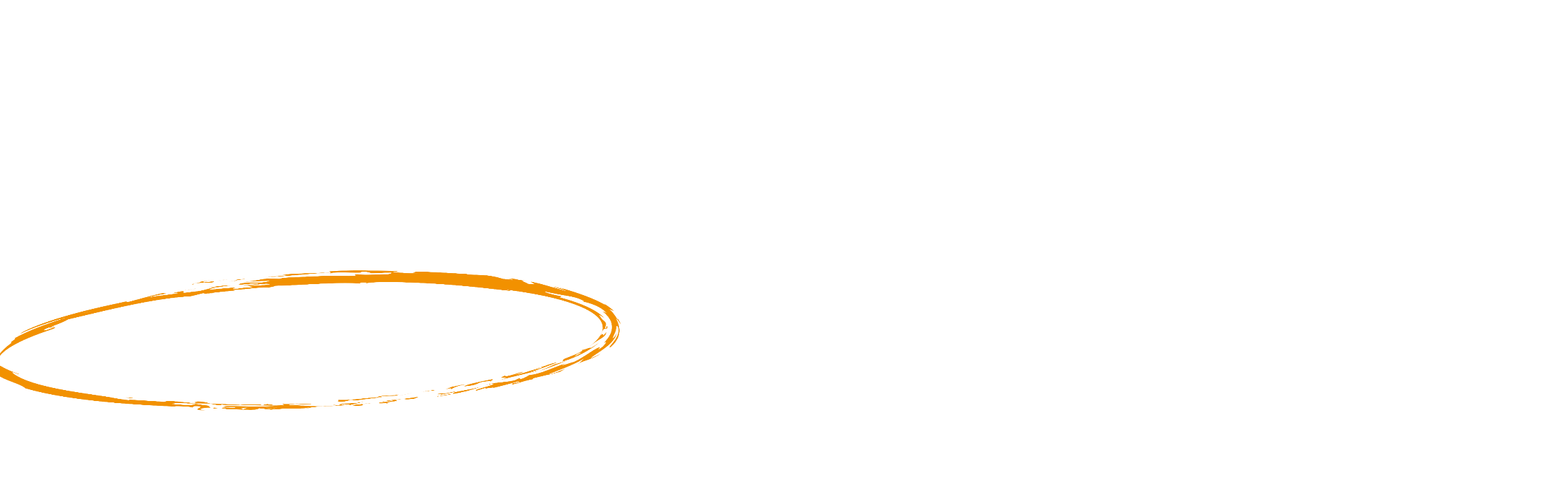 Apply own creativity
Threat modeling workshops and mindset
Use experts’ creativity
Red teamers, pen testers, white hat hackers
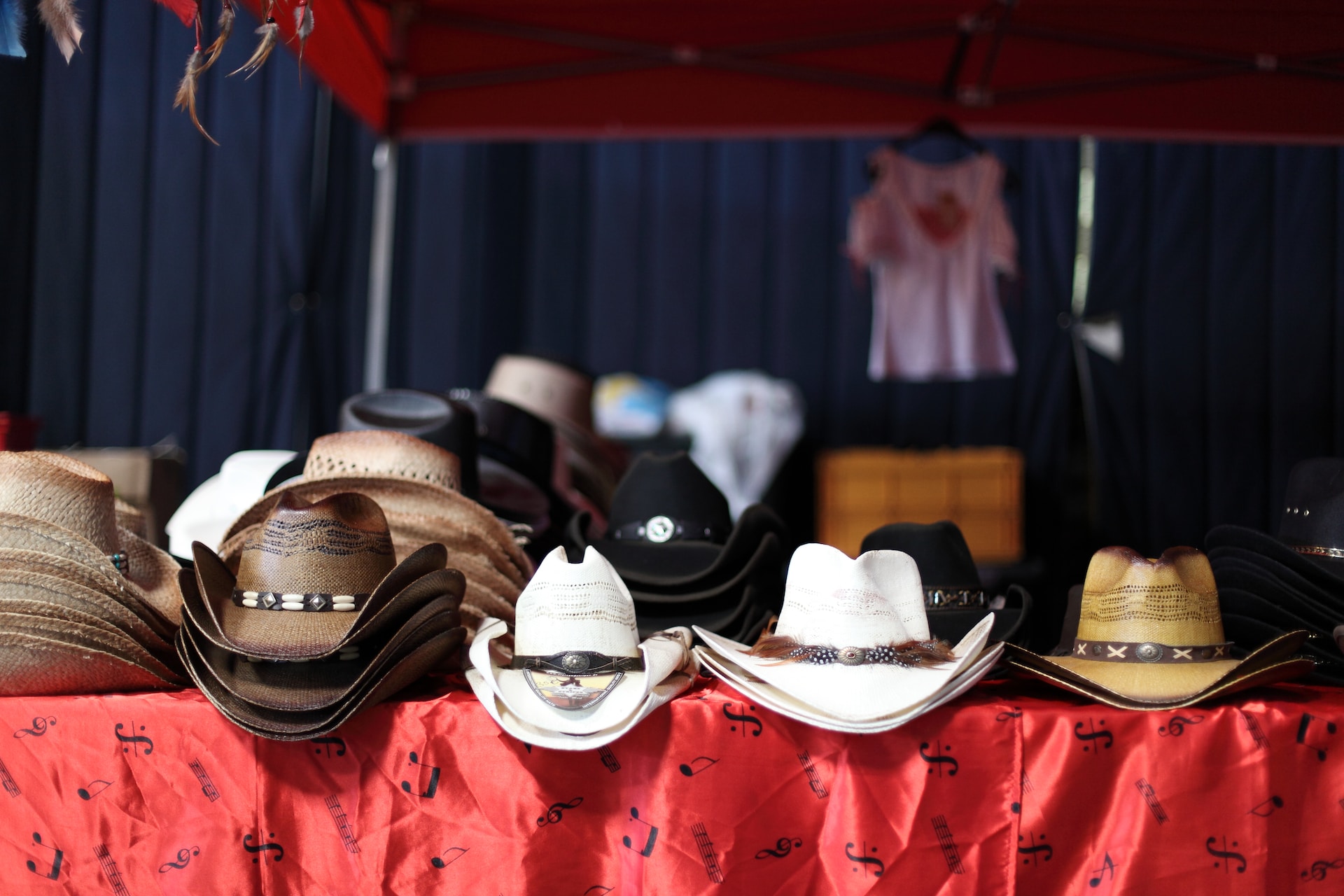 Photo by Reno Laithienne on Unsplash
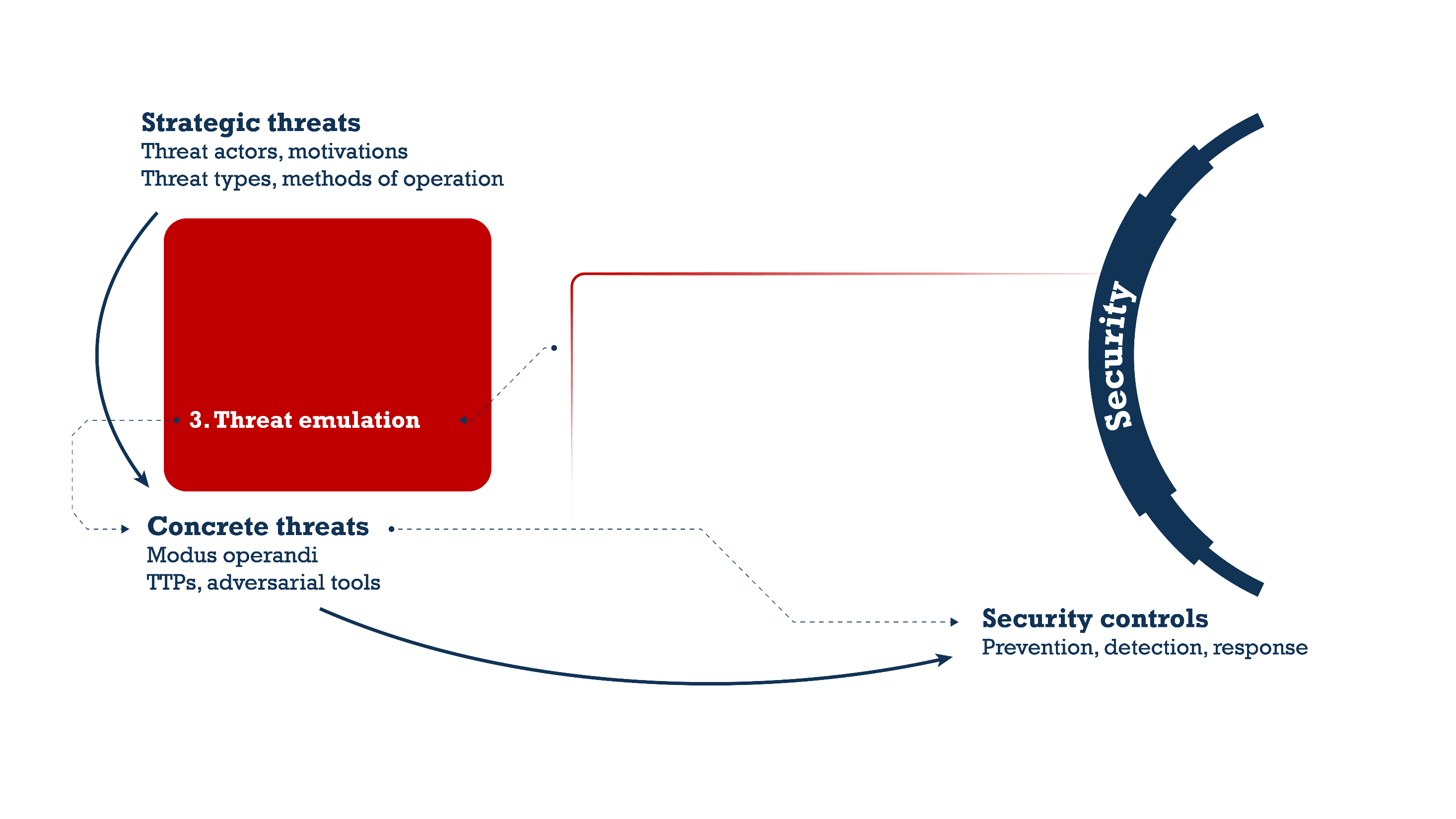 Test whether security controls actually work
Train the organization’s response capabilities
Raise awareness of the reality of cyber threats
Identify weaknesses to improve
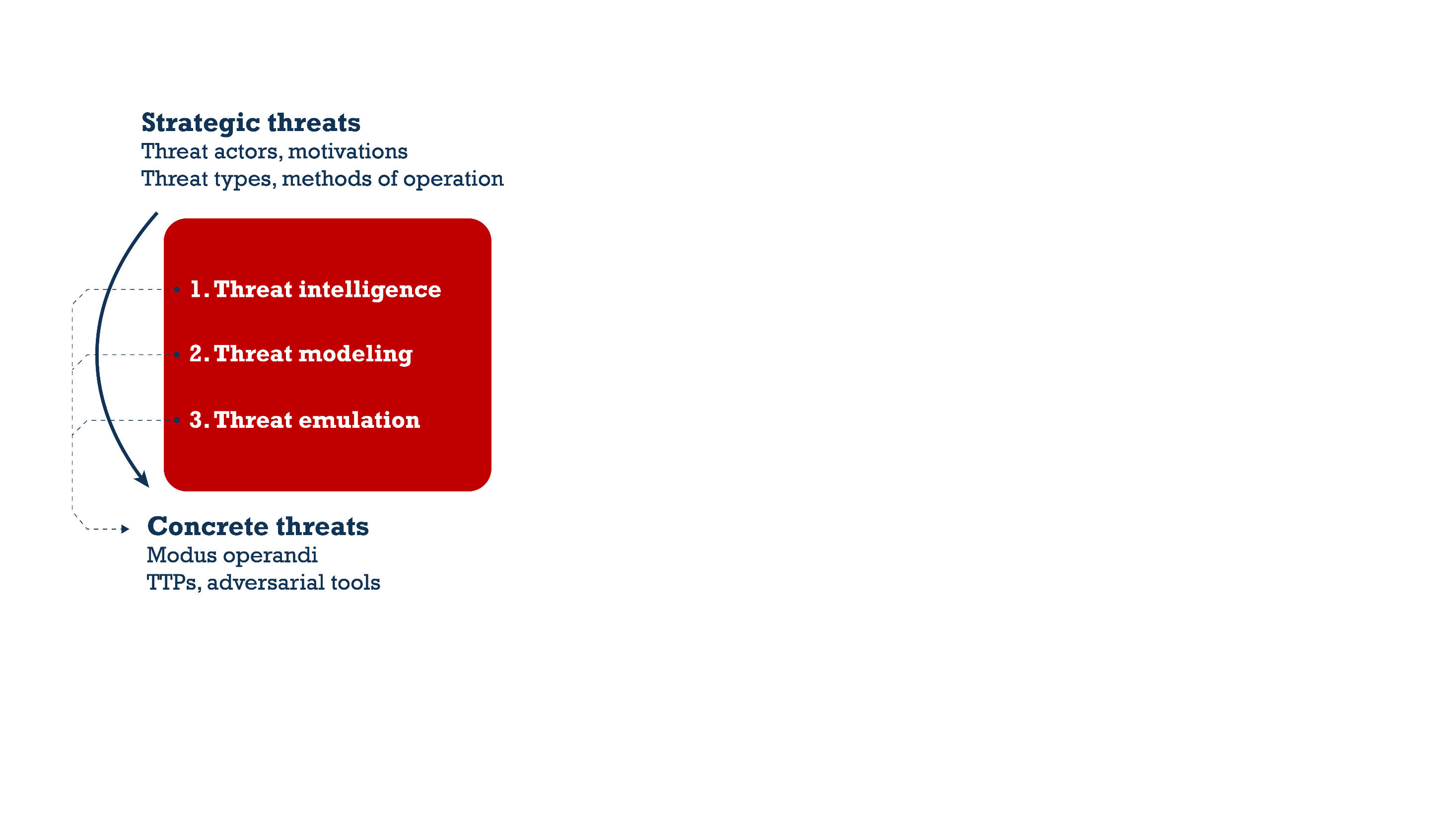 1 + 2  ≈  3
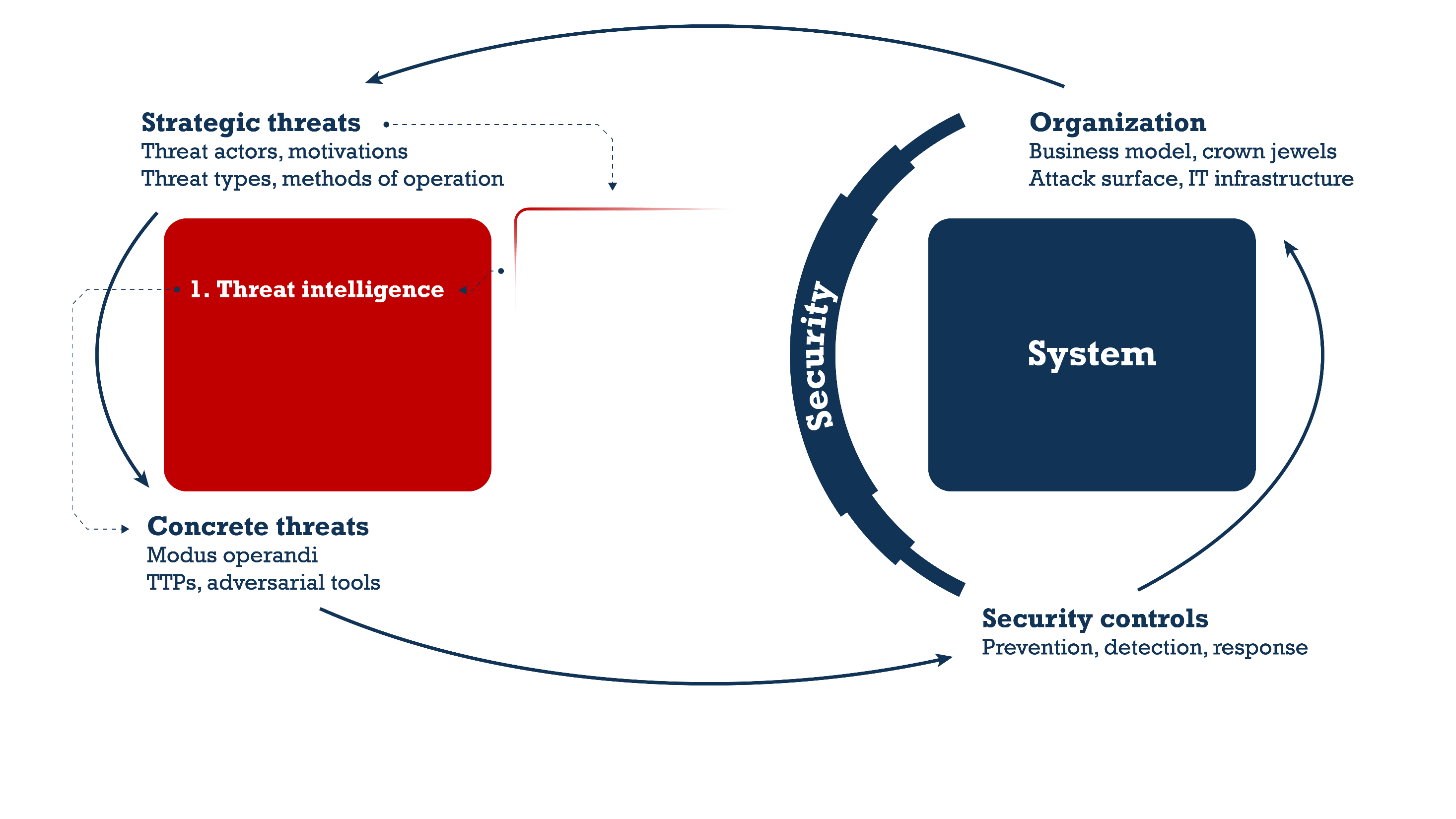 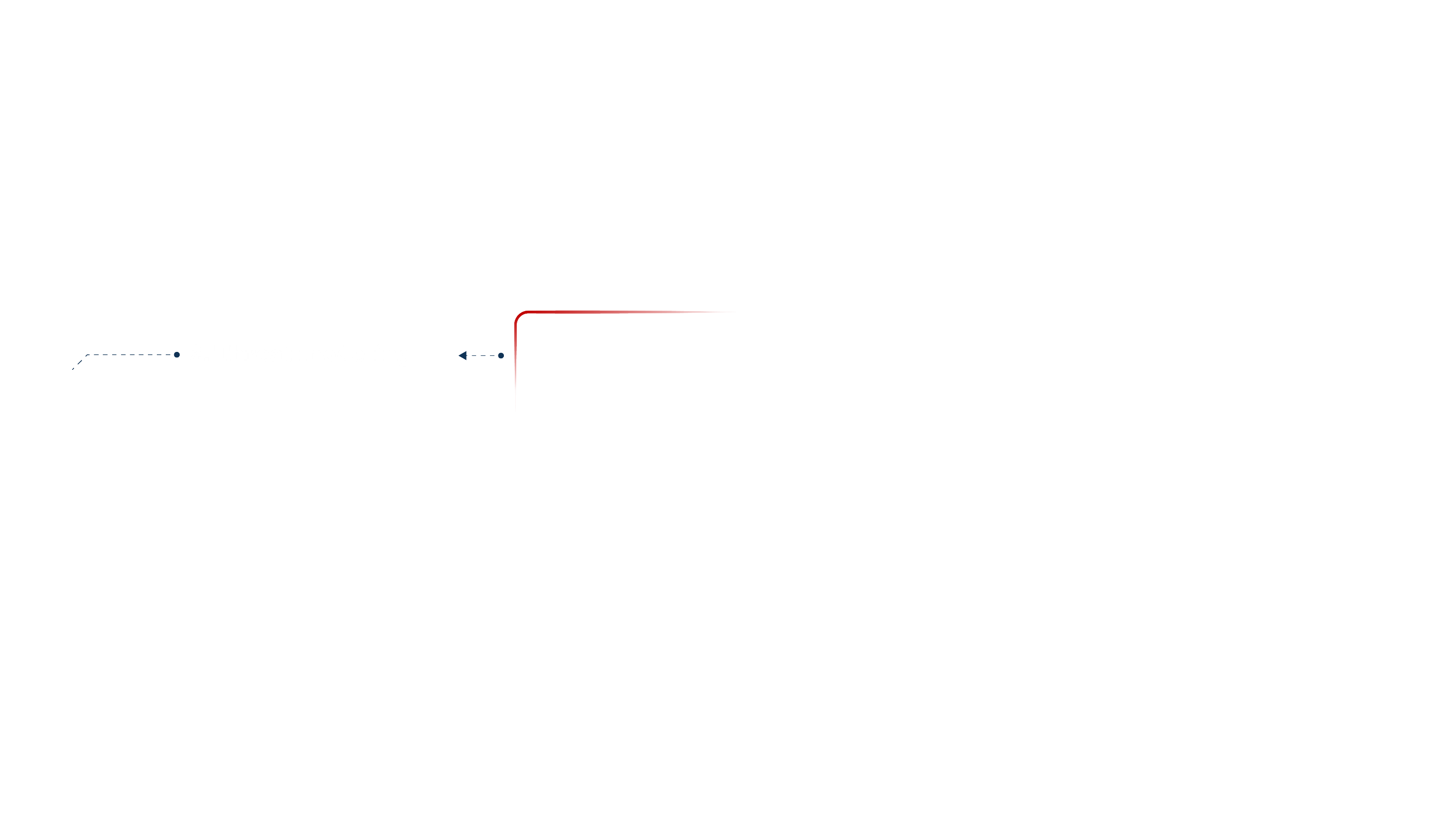 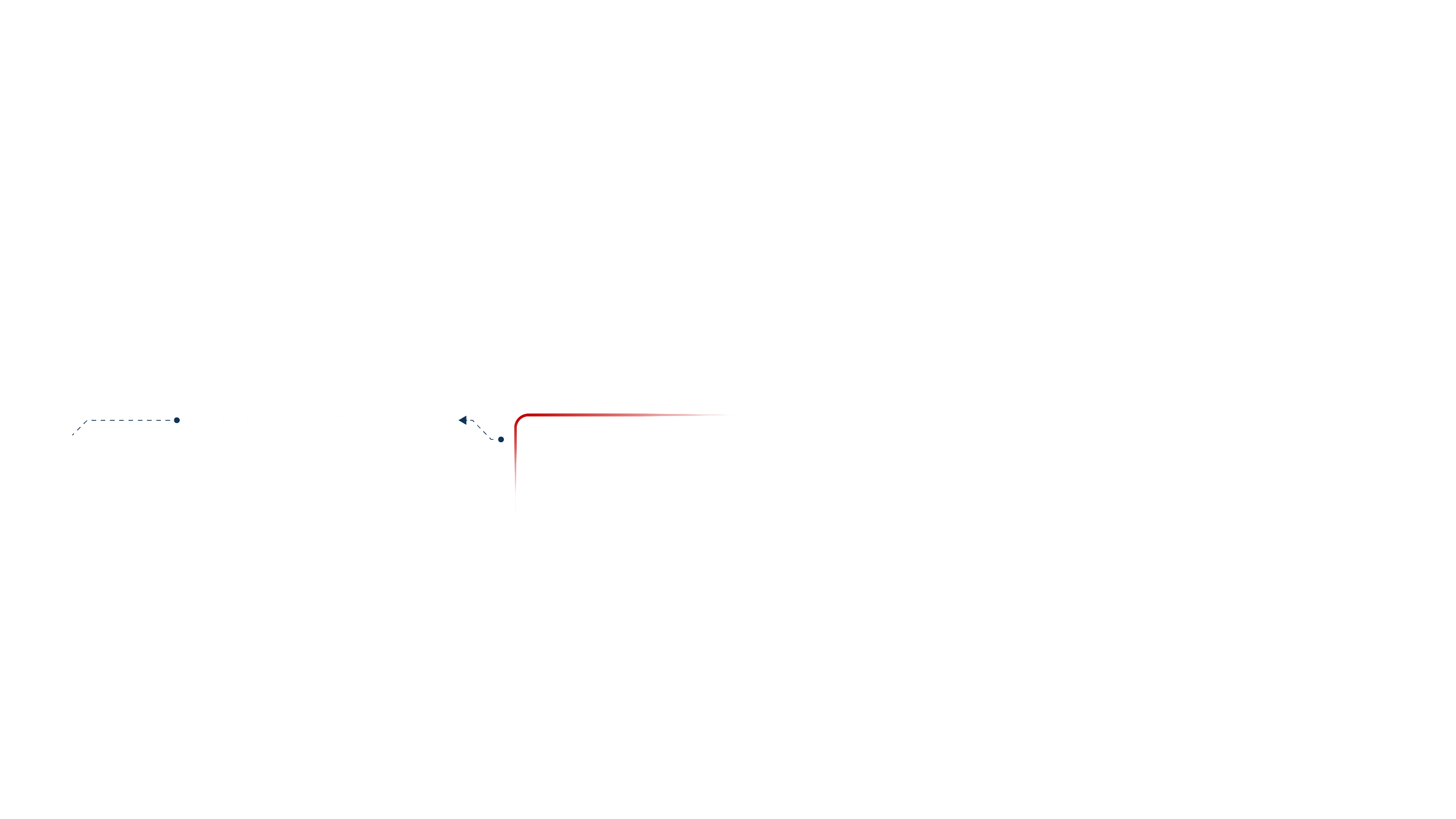 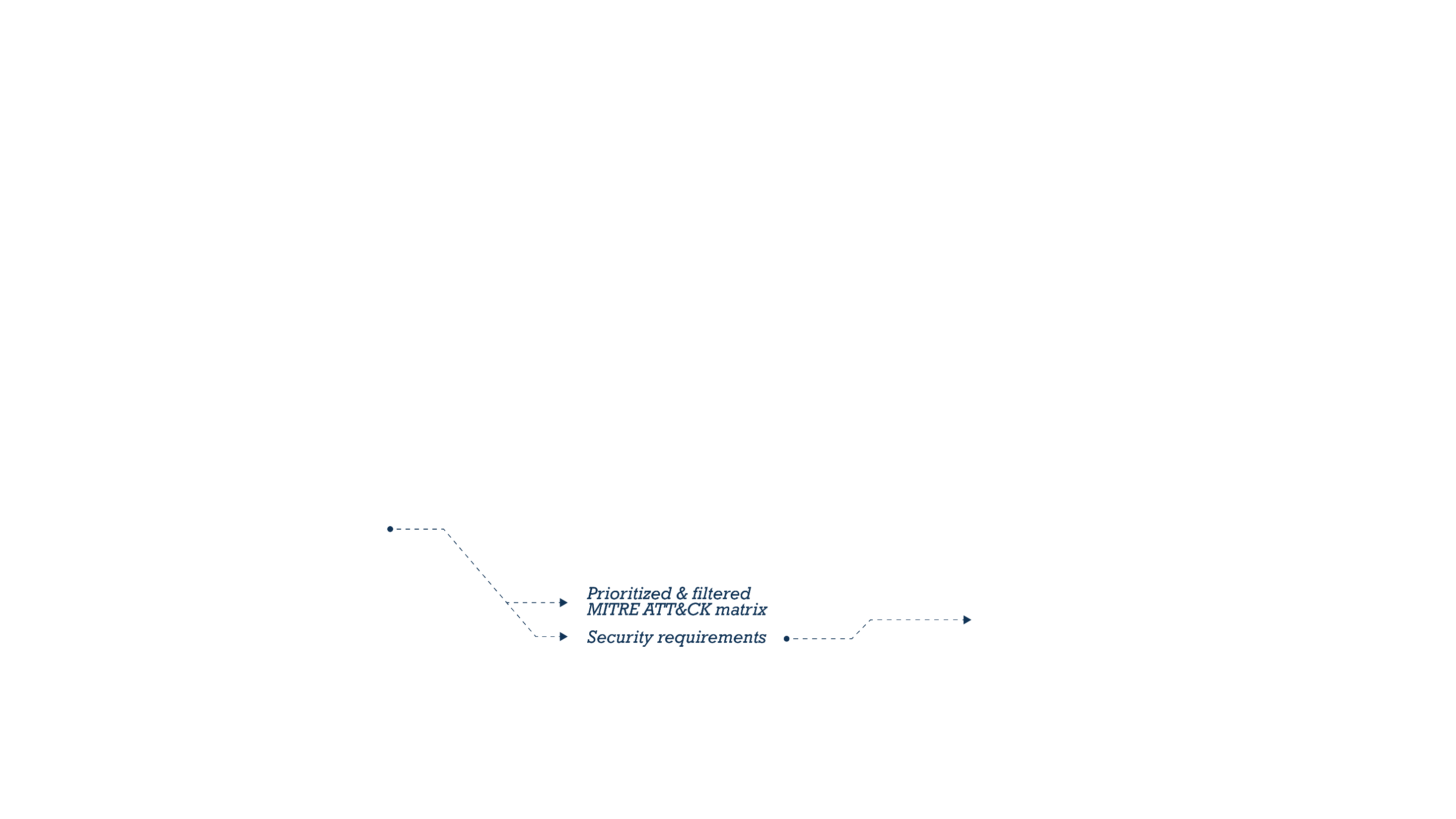 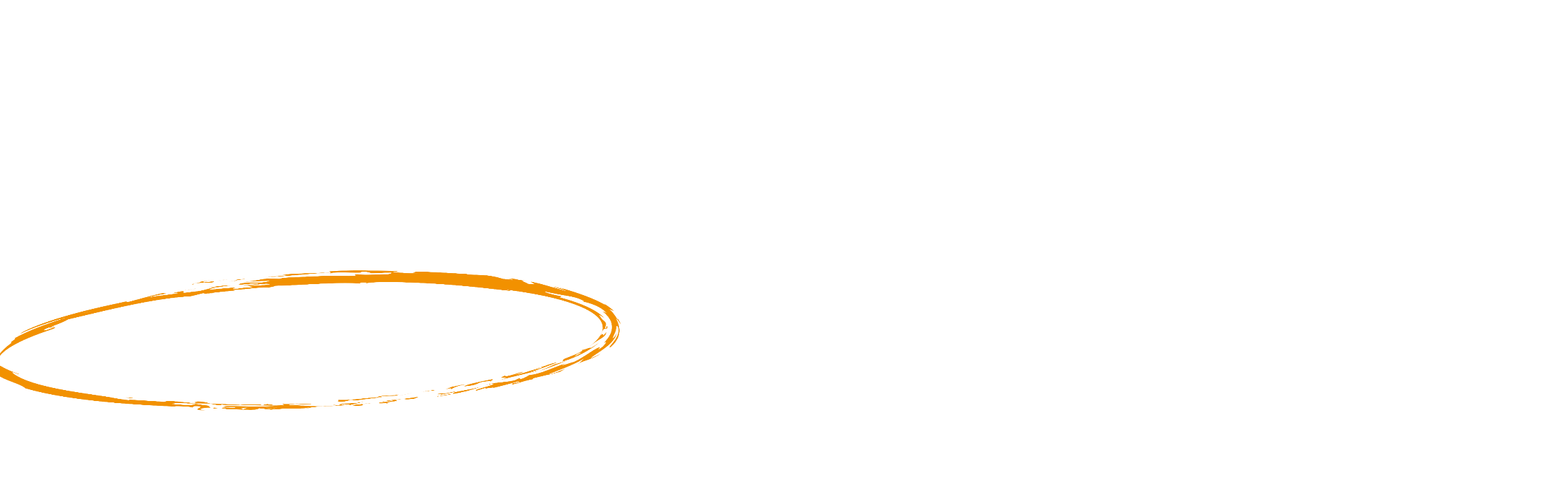 Learn from others
External sources of actionable threat intel
Apply own creativity
Threat modeling workshops and mindset
Use experts’ creativity
Red teamers, pen testers, white hat hackers
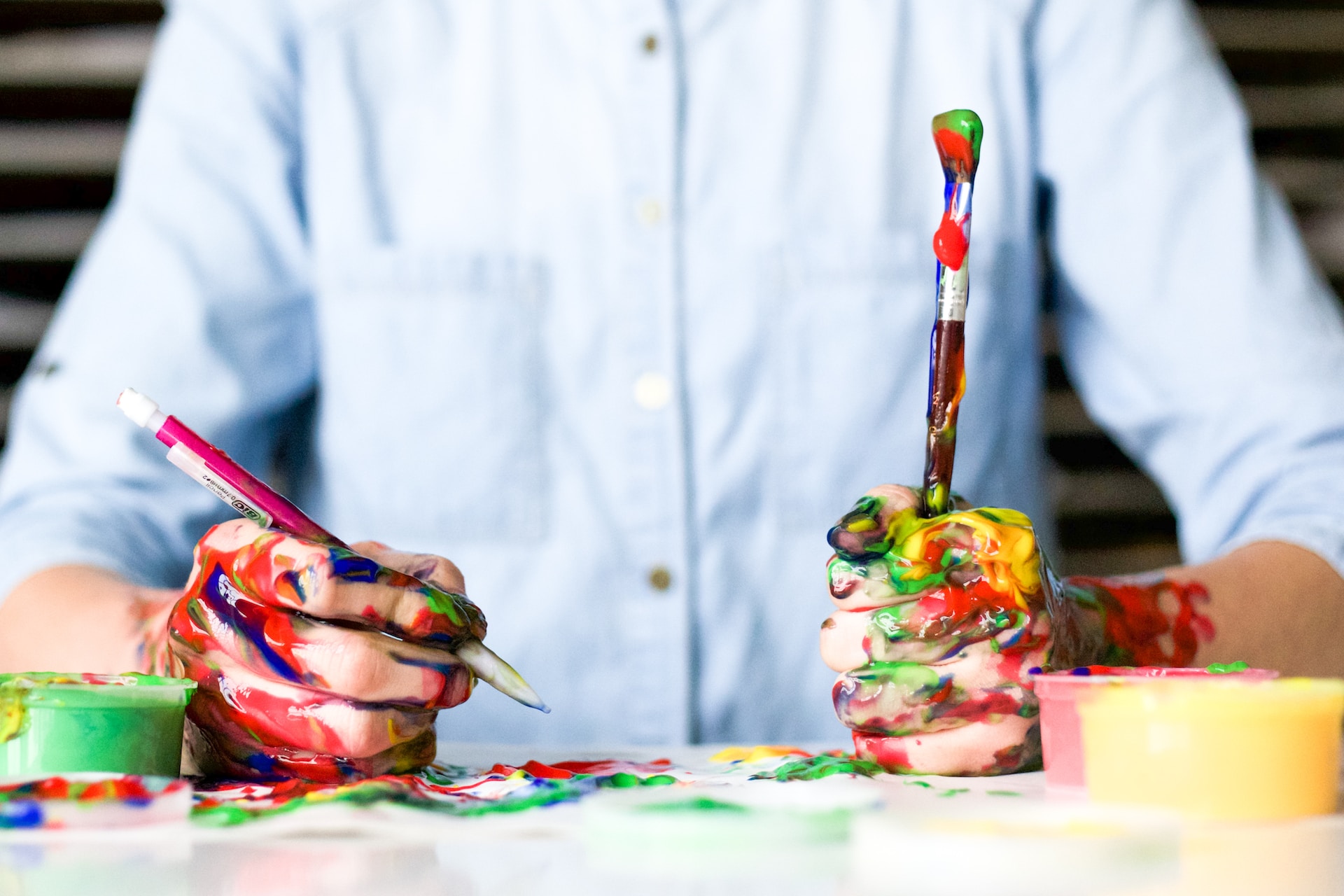 Photo by Alice Dietrich on Unsplash
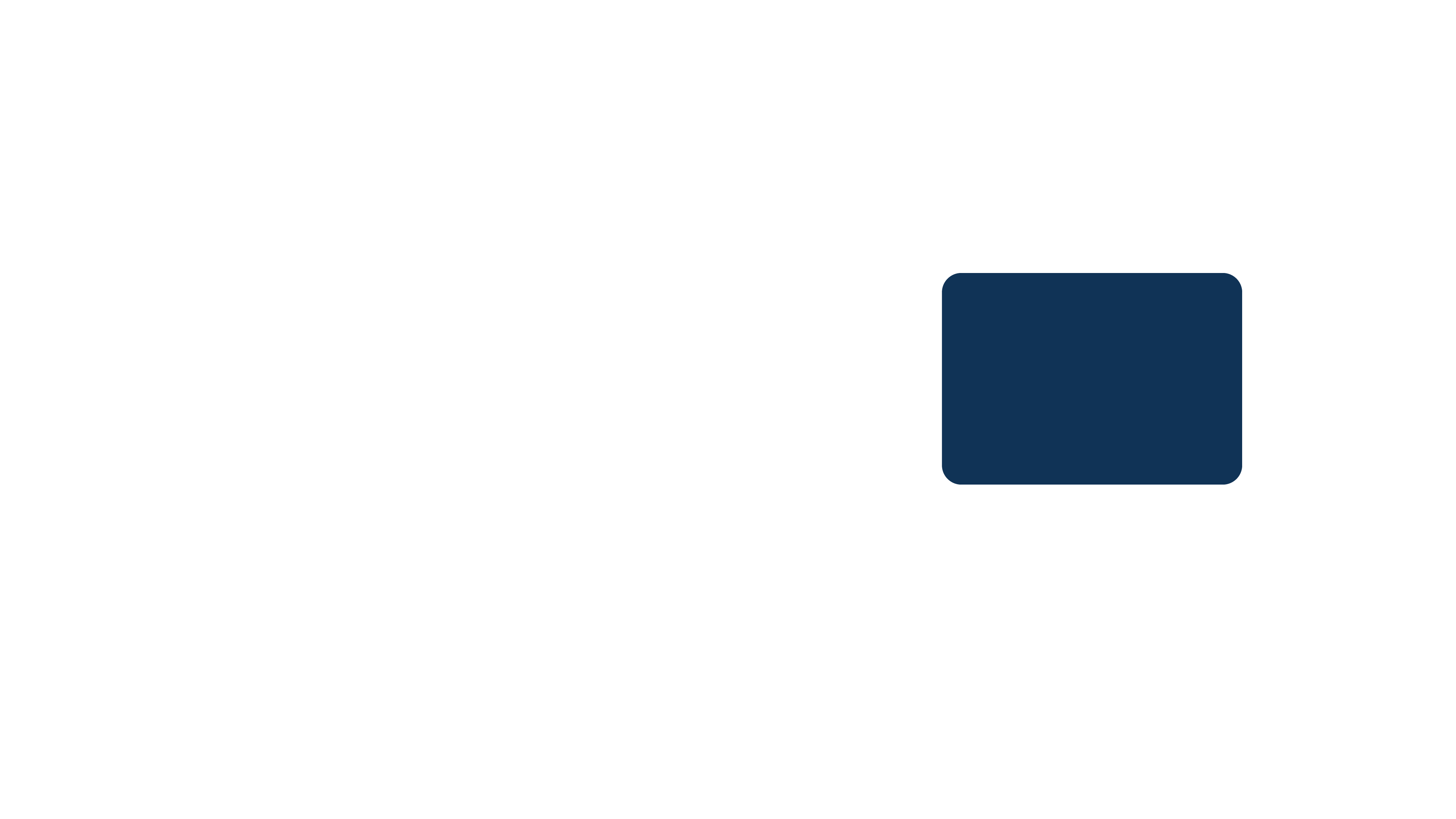 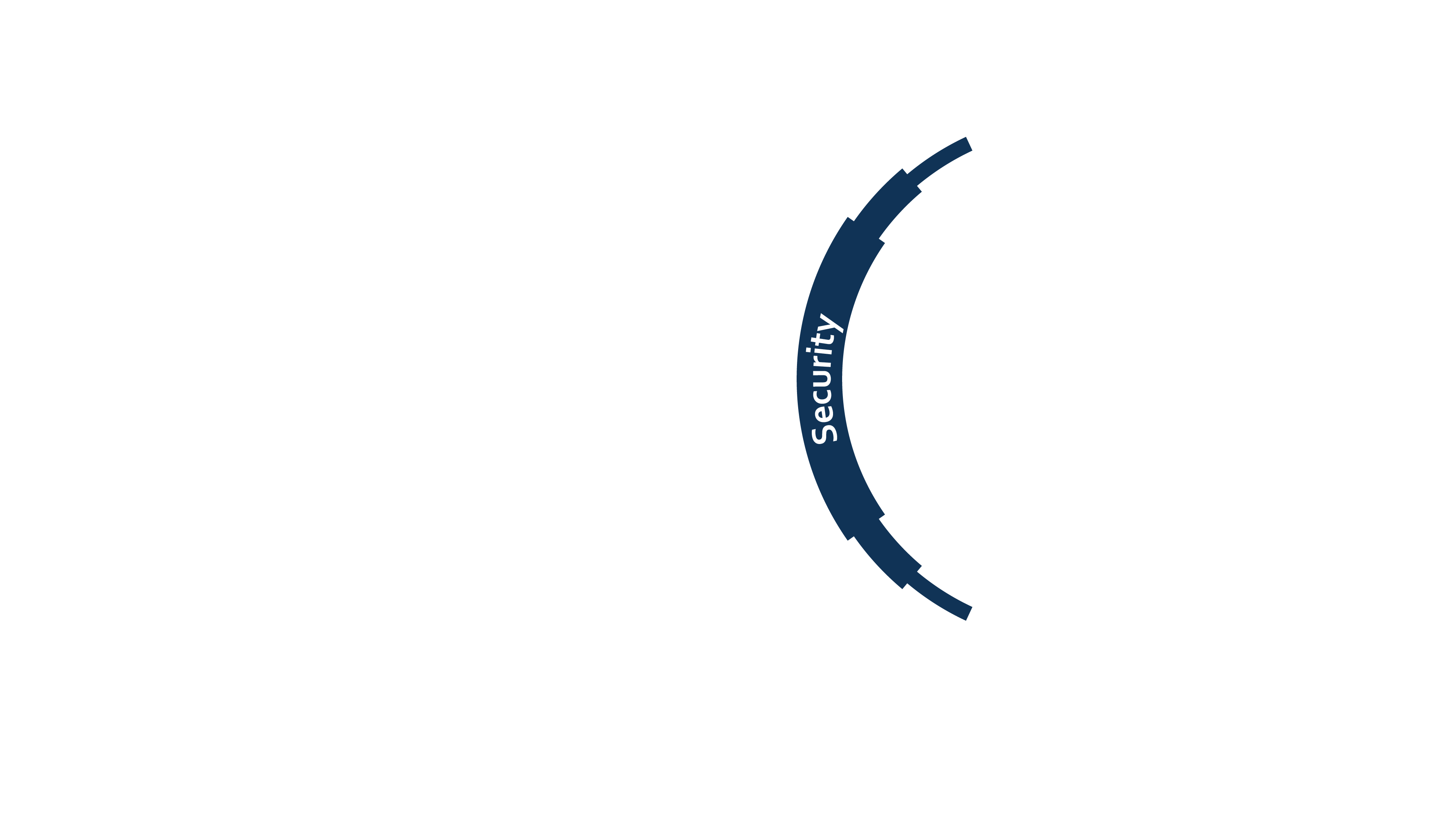 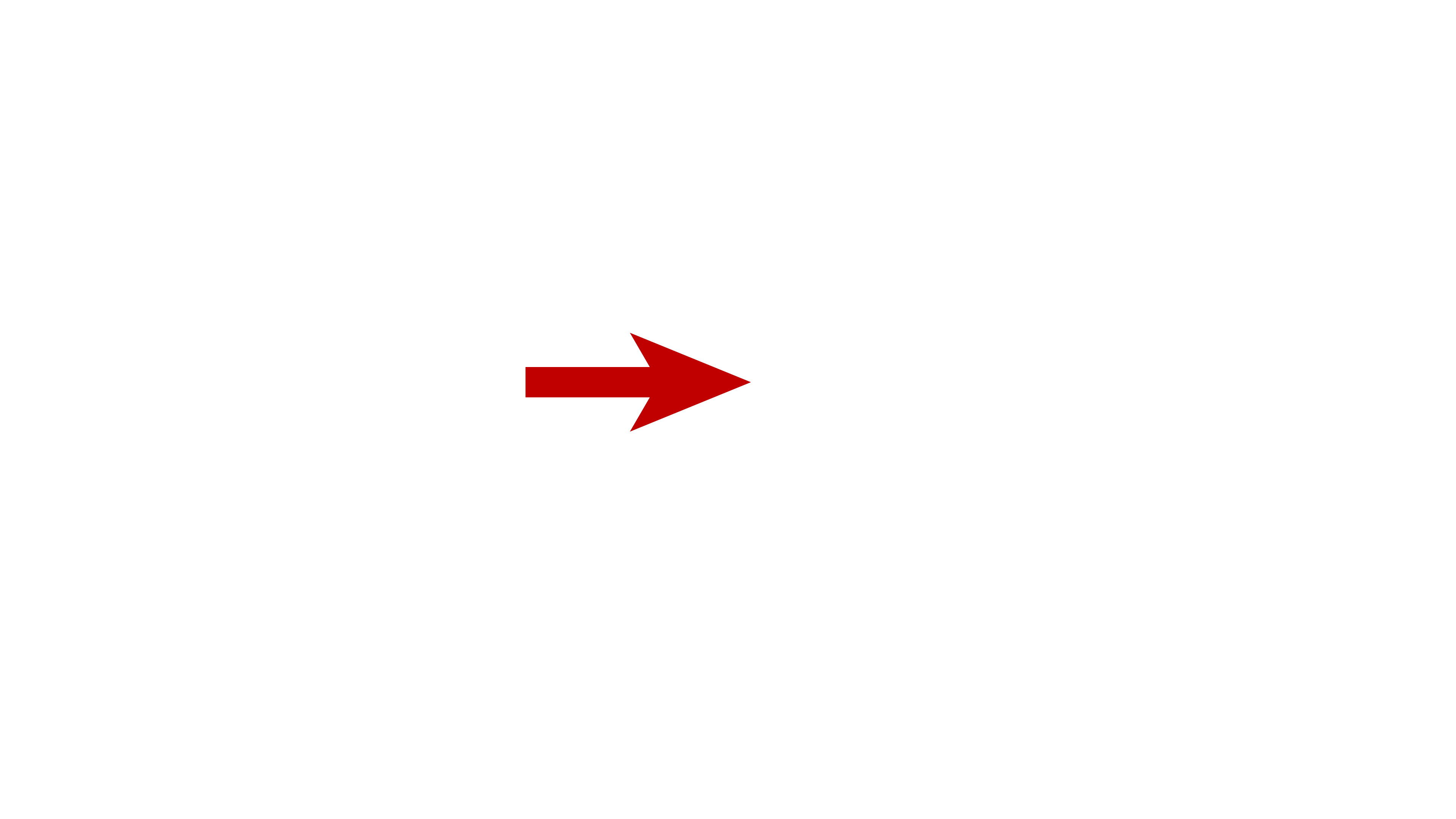 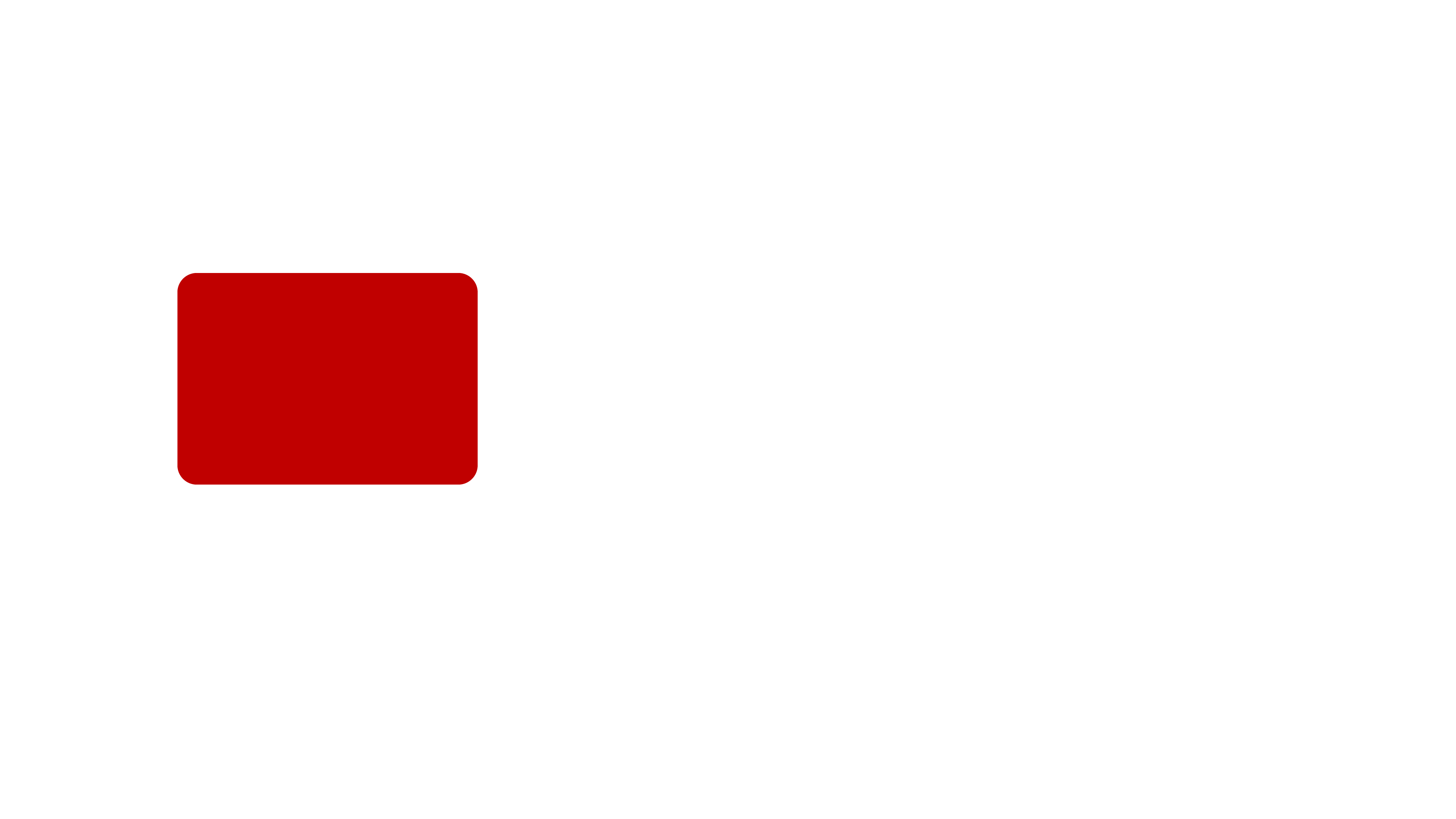 Threats
System
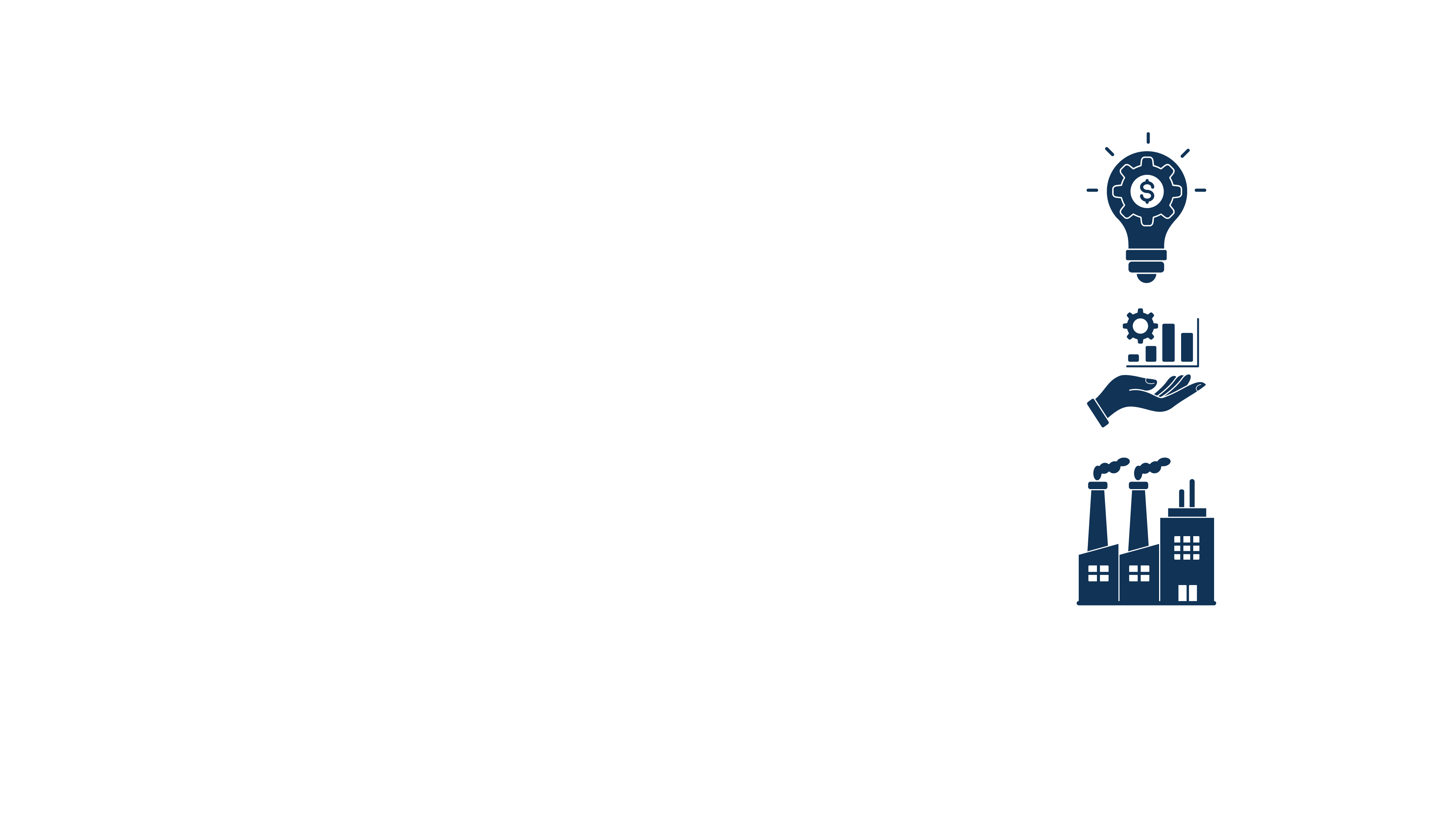 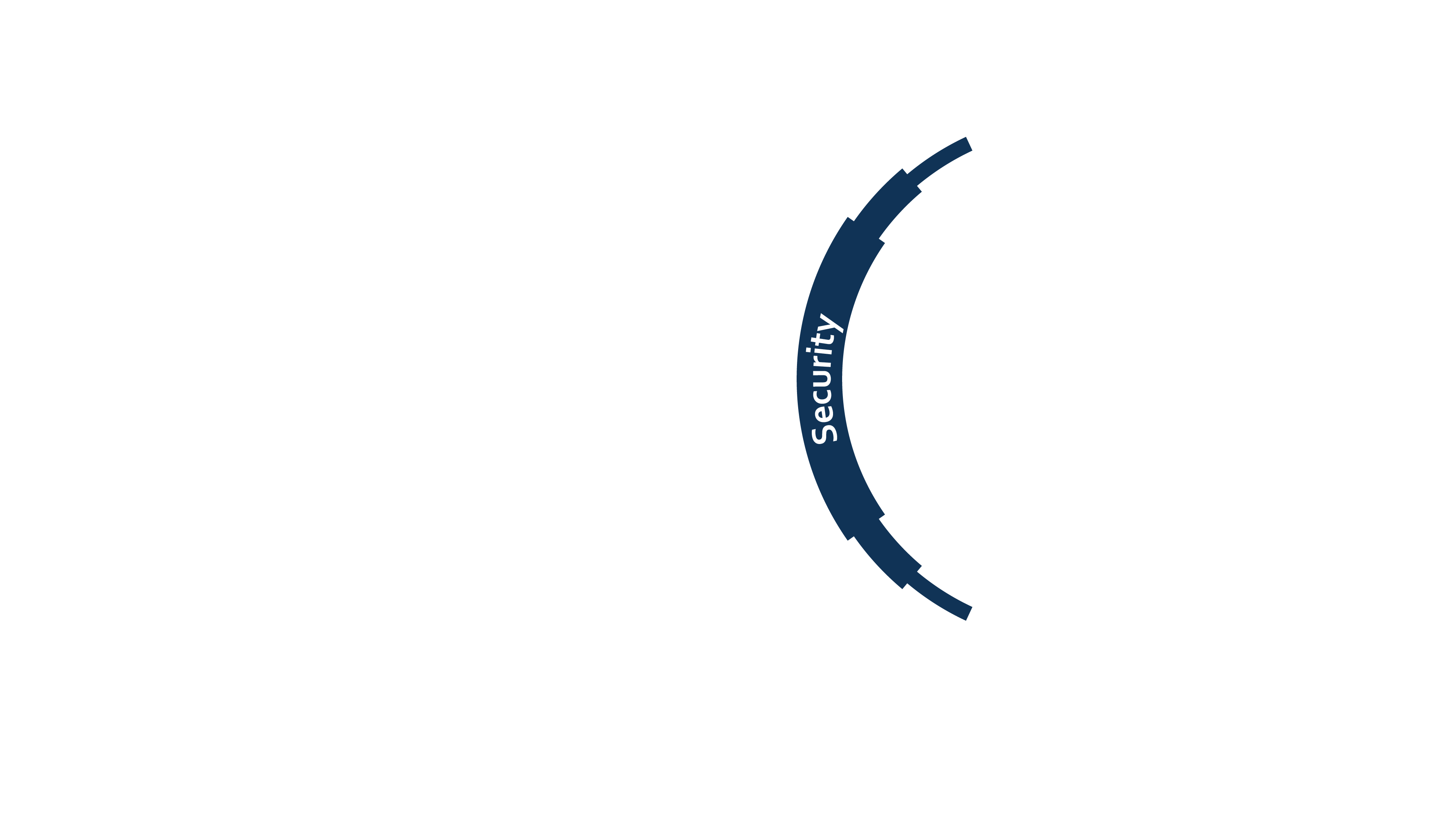 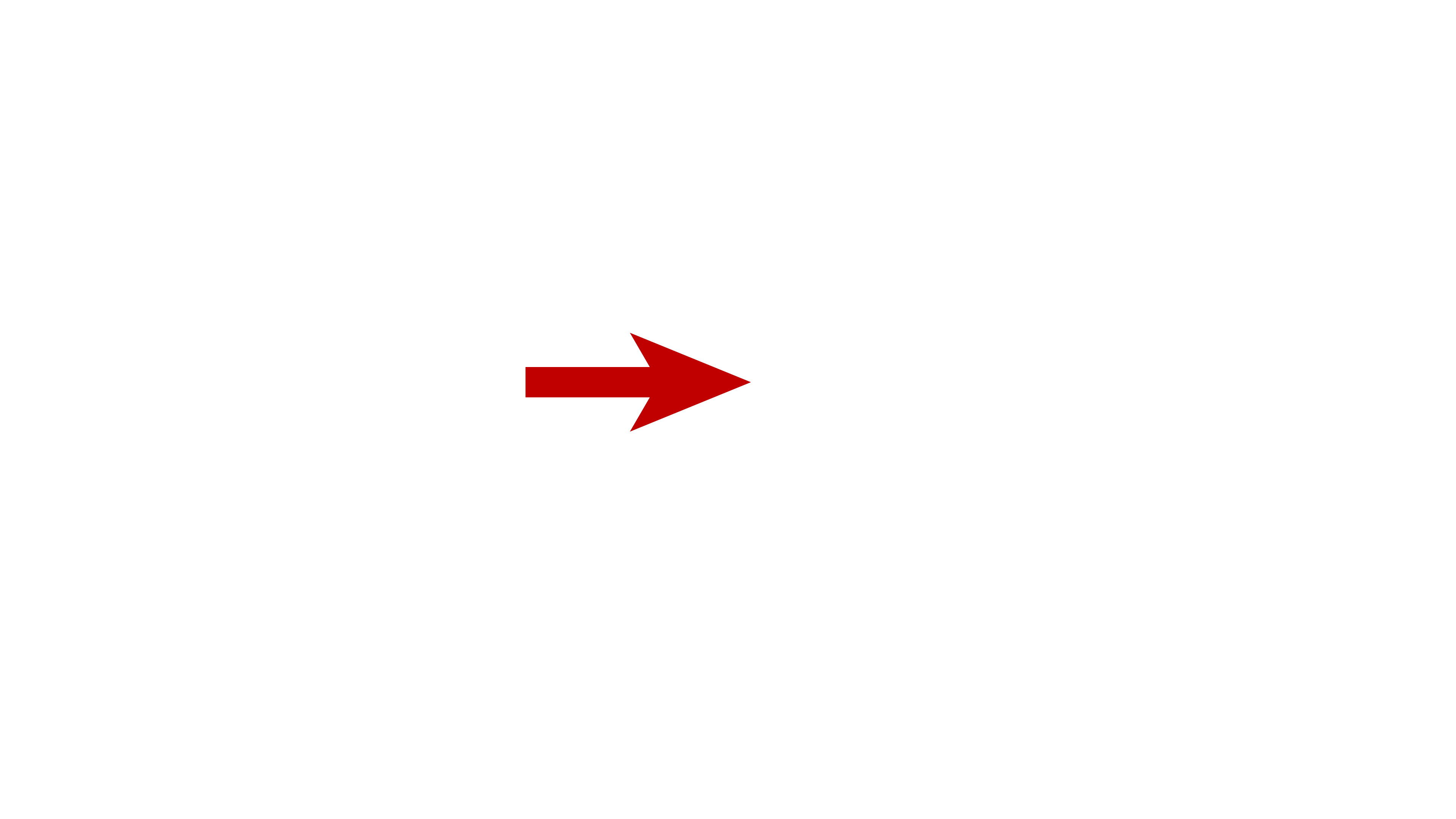 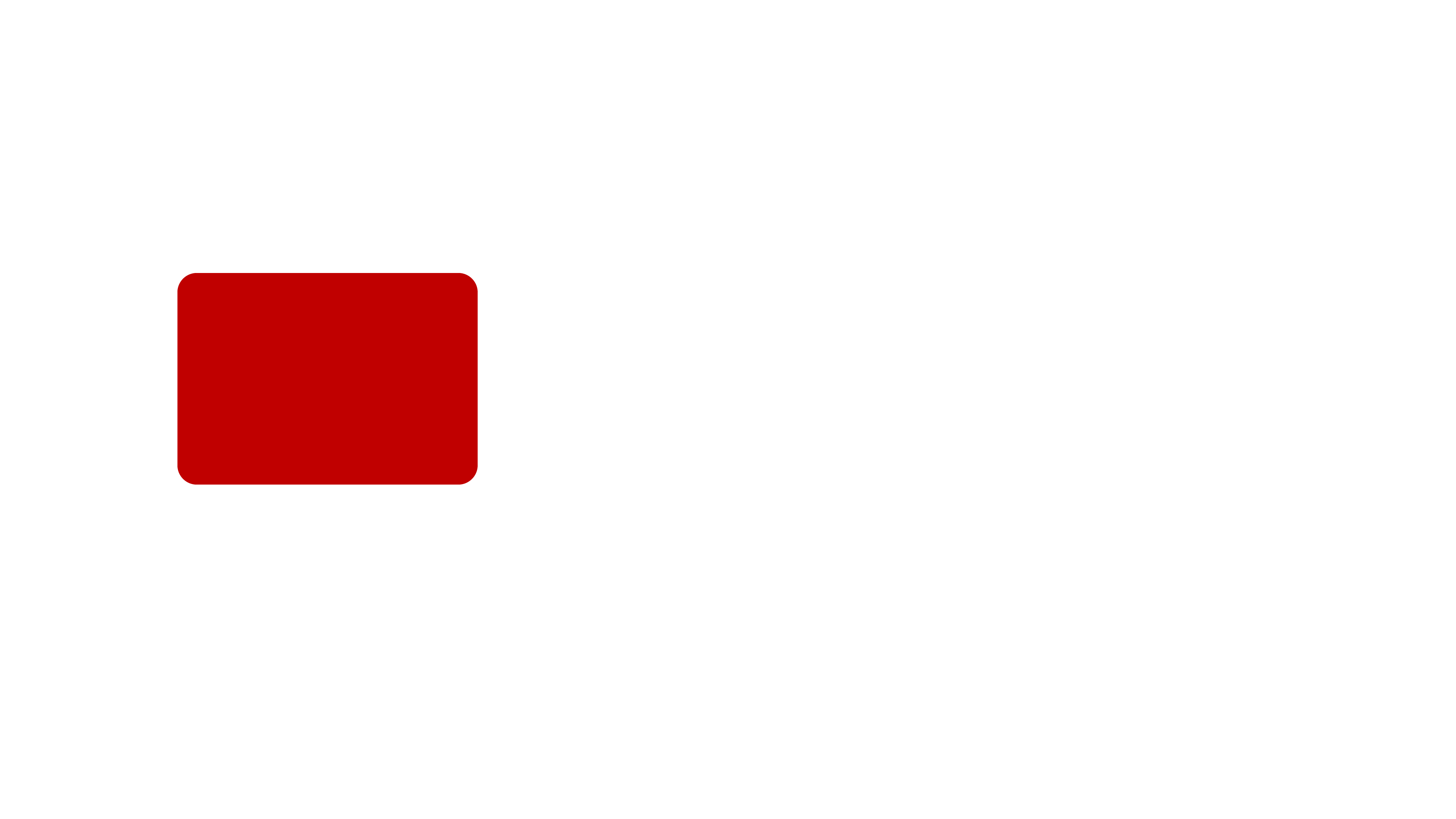 Availability of
Education
Confidentiality of
Data
Threats
Conftinuity of
Operations
Integrity of
Research
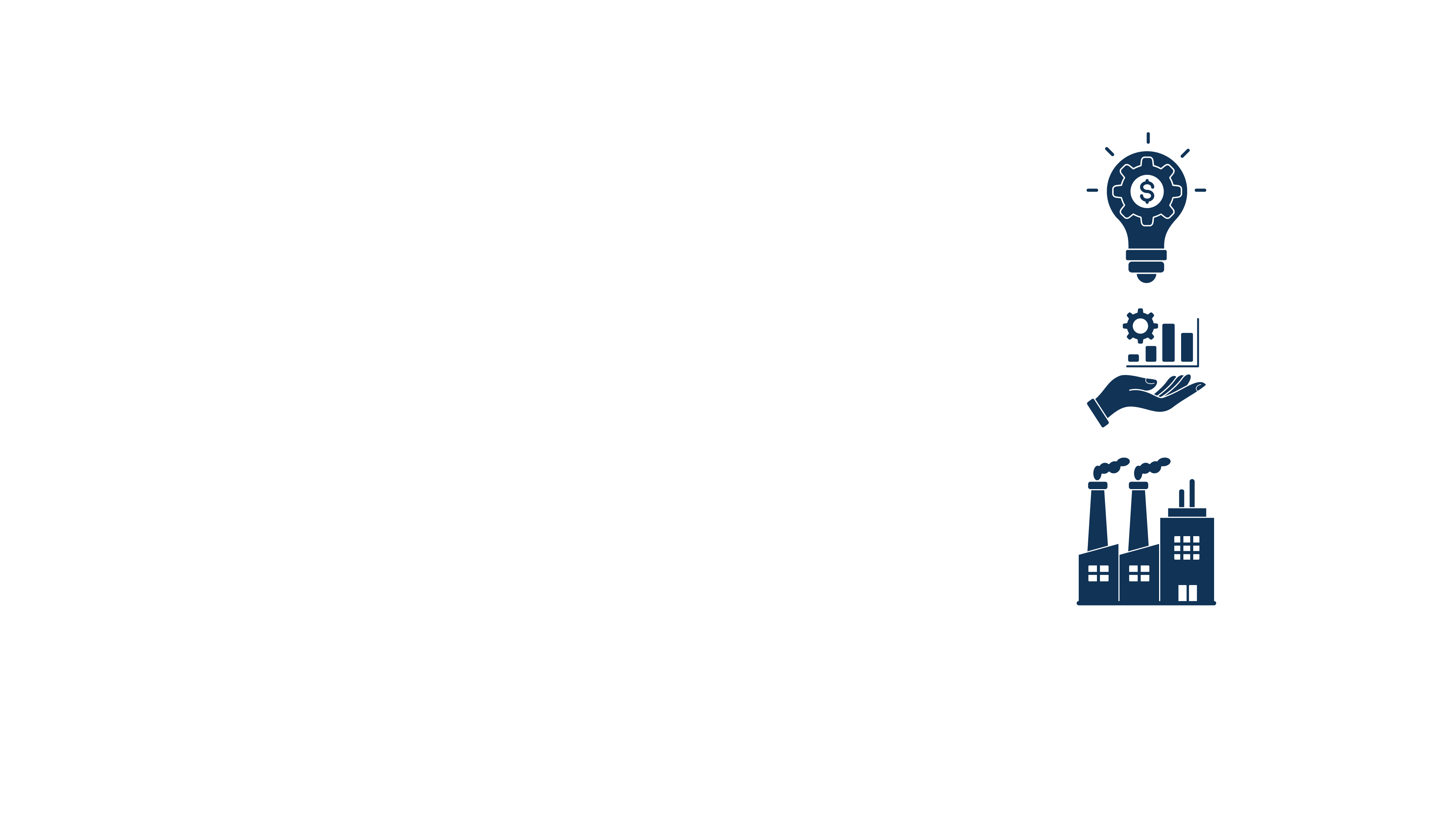 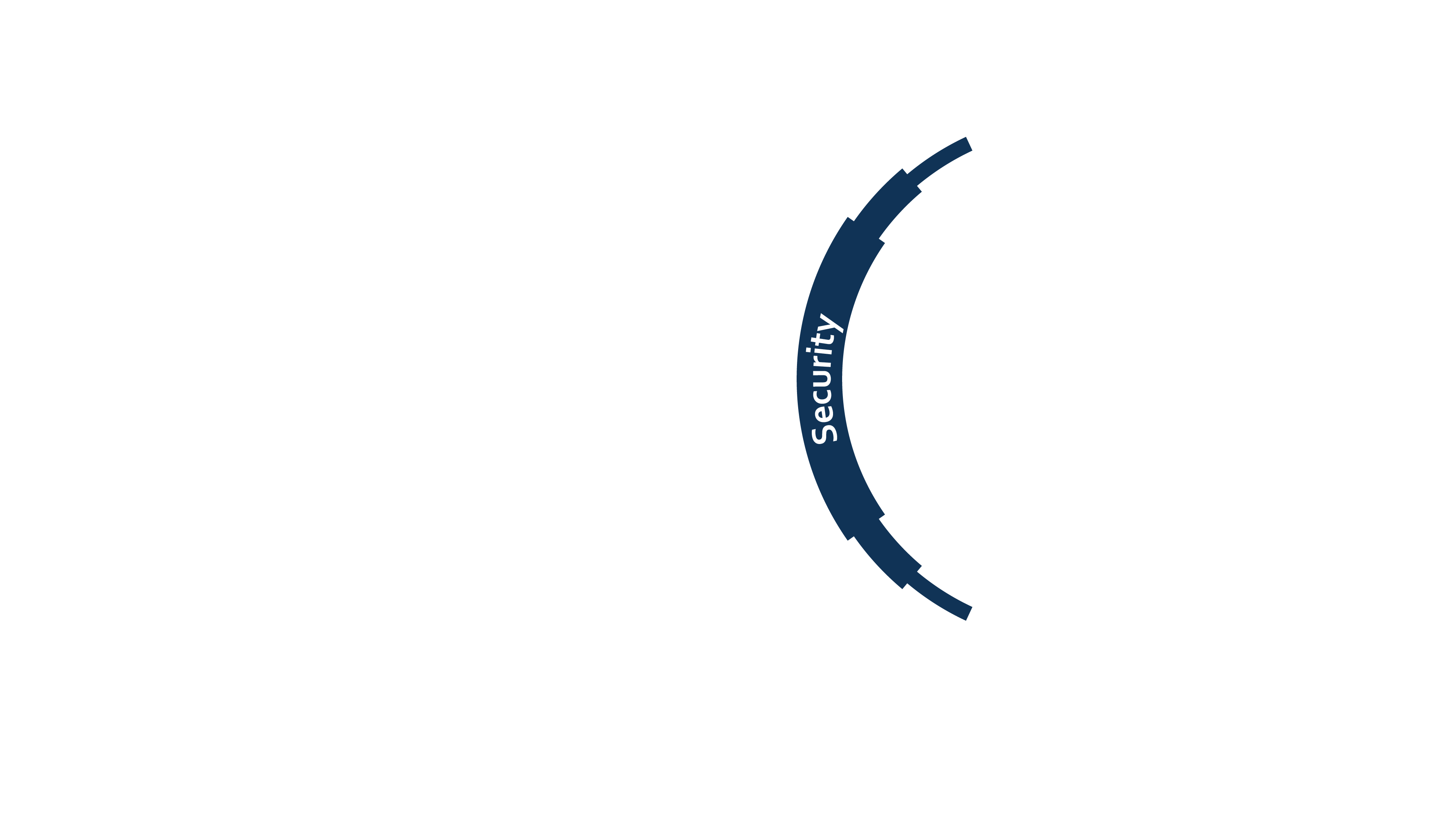 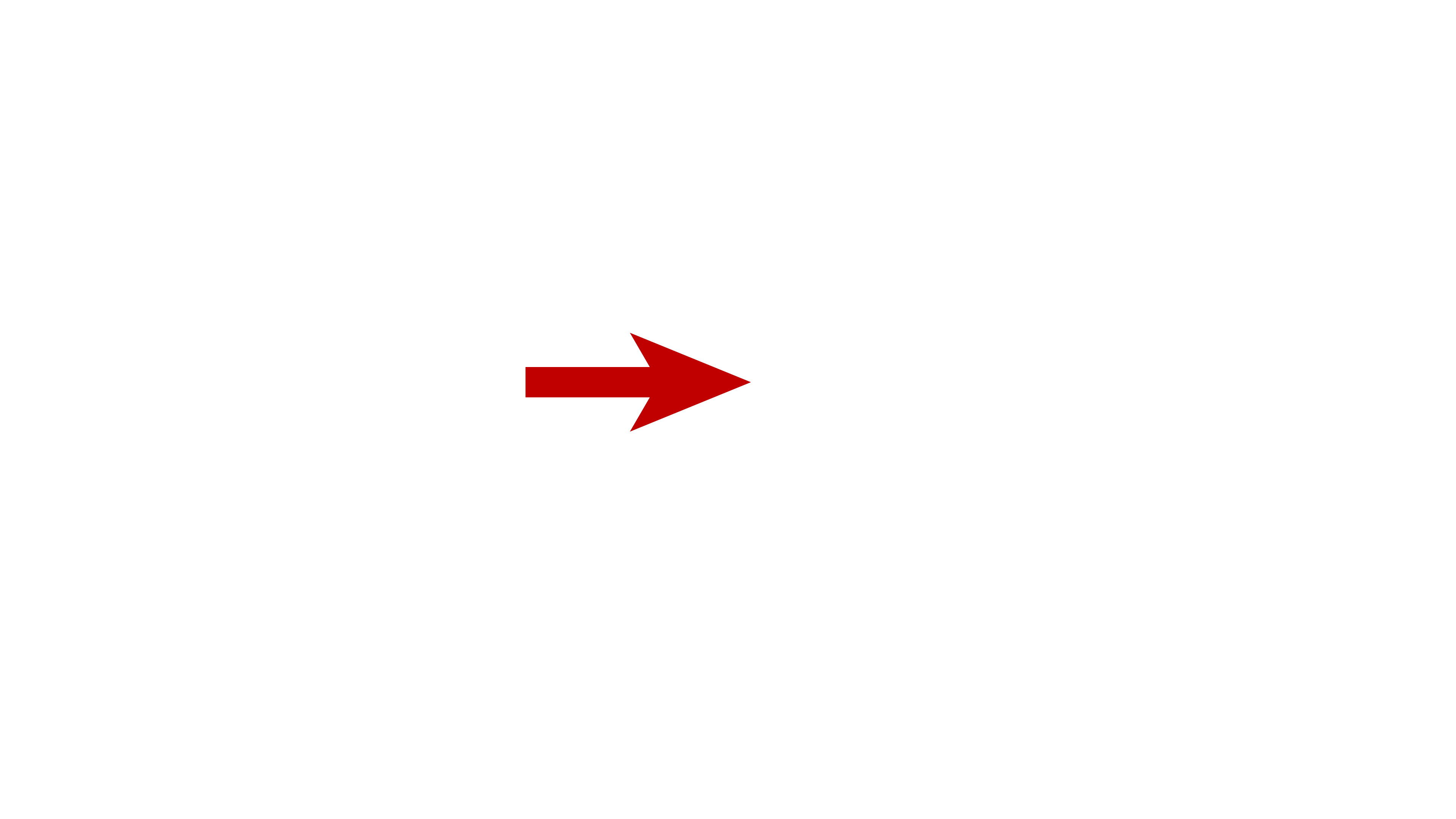 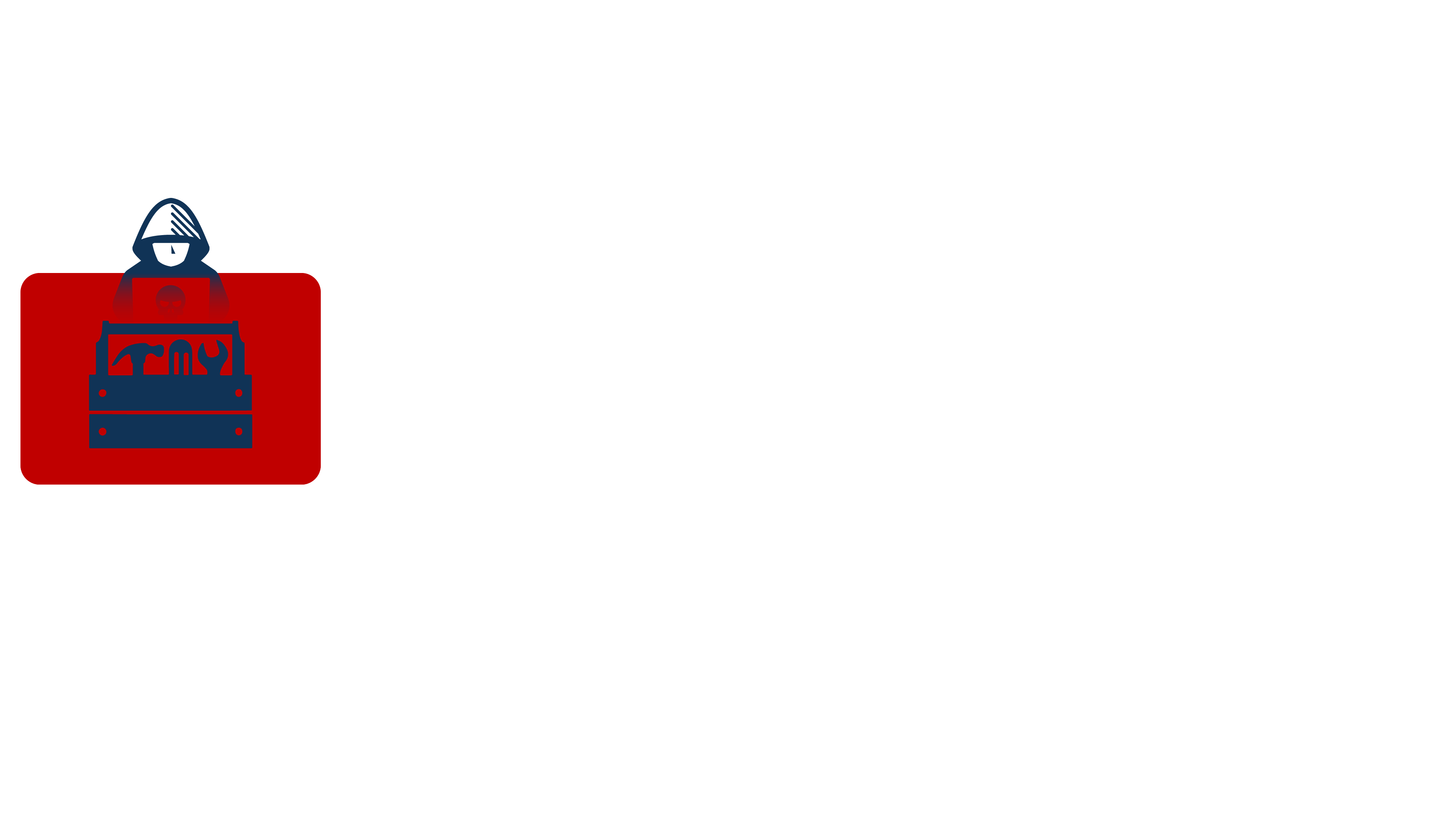 Data breach
Insider threats
Ransomware
Hacktivists
Availability of
Education
Hacking
Confidentiality of
Data
Phishing
Conftinuity of
Operations
Integrity of
Research
Malware
Info stealers
Business e-mail compromise
Account compromise
Sabotage
Fraud
Espionage
DDoS
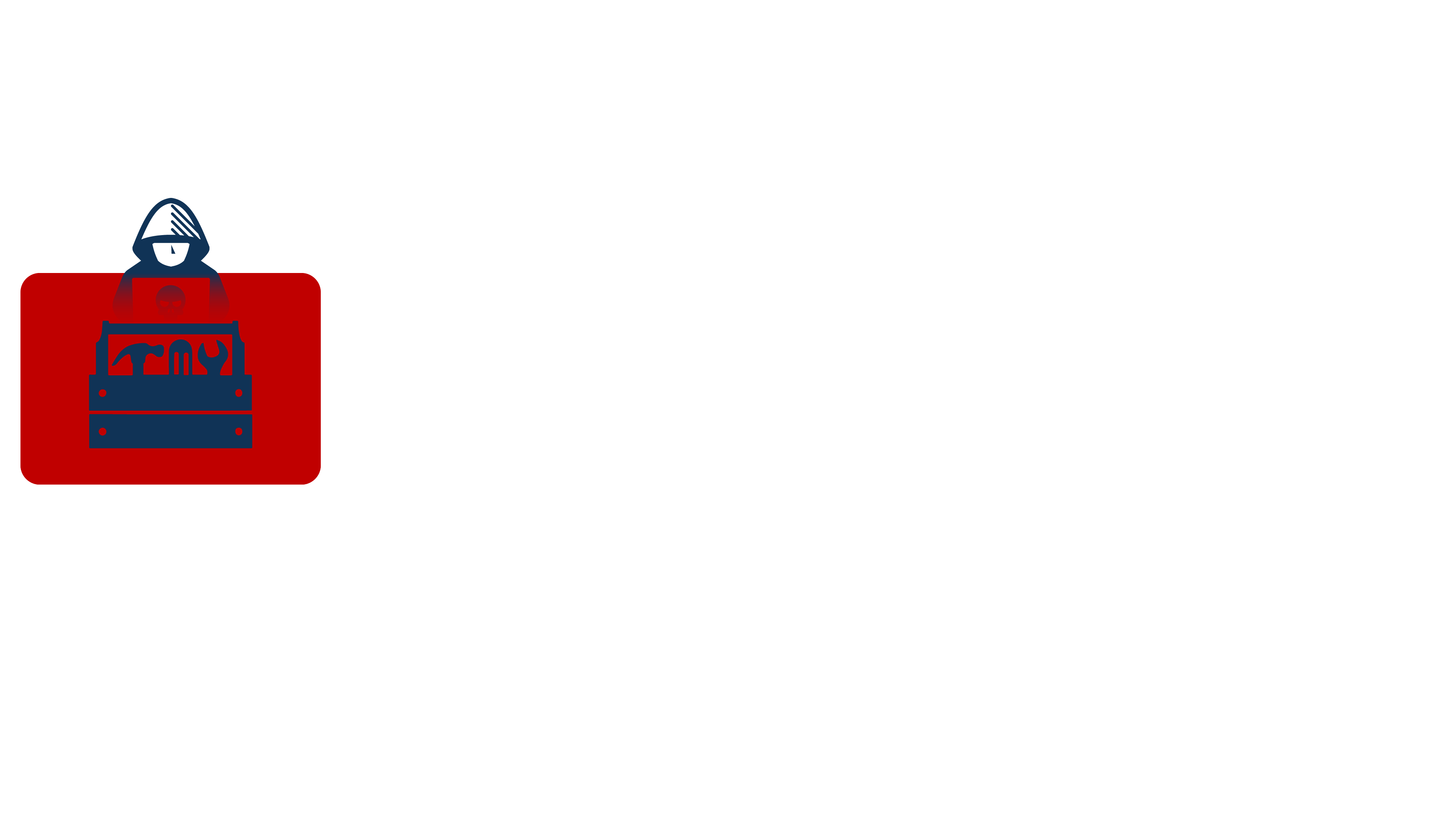 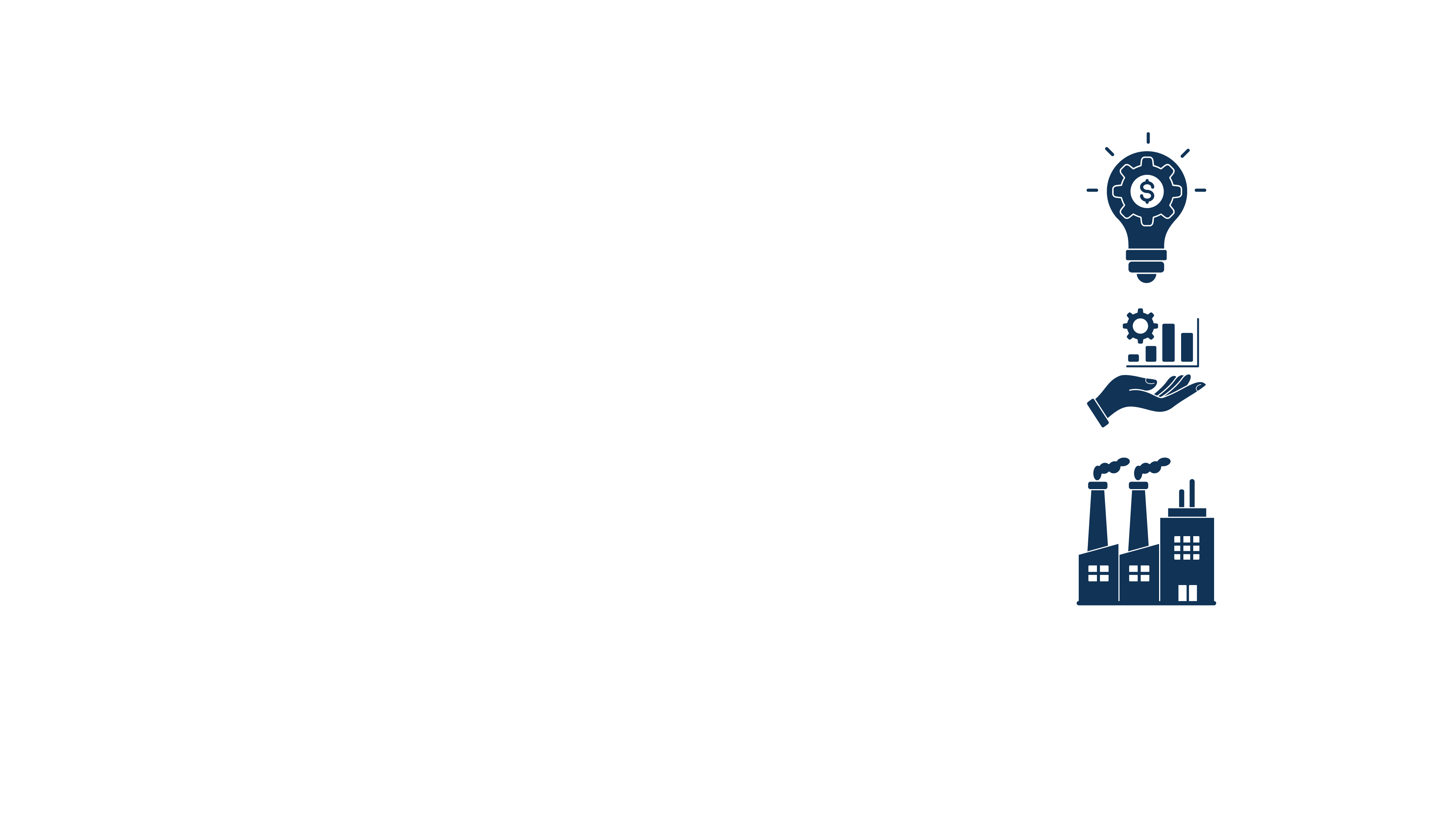 Data breach
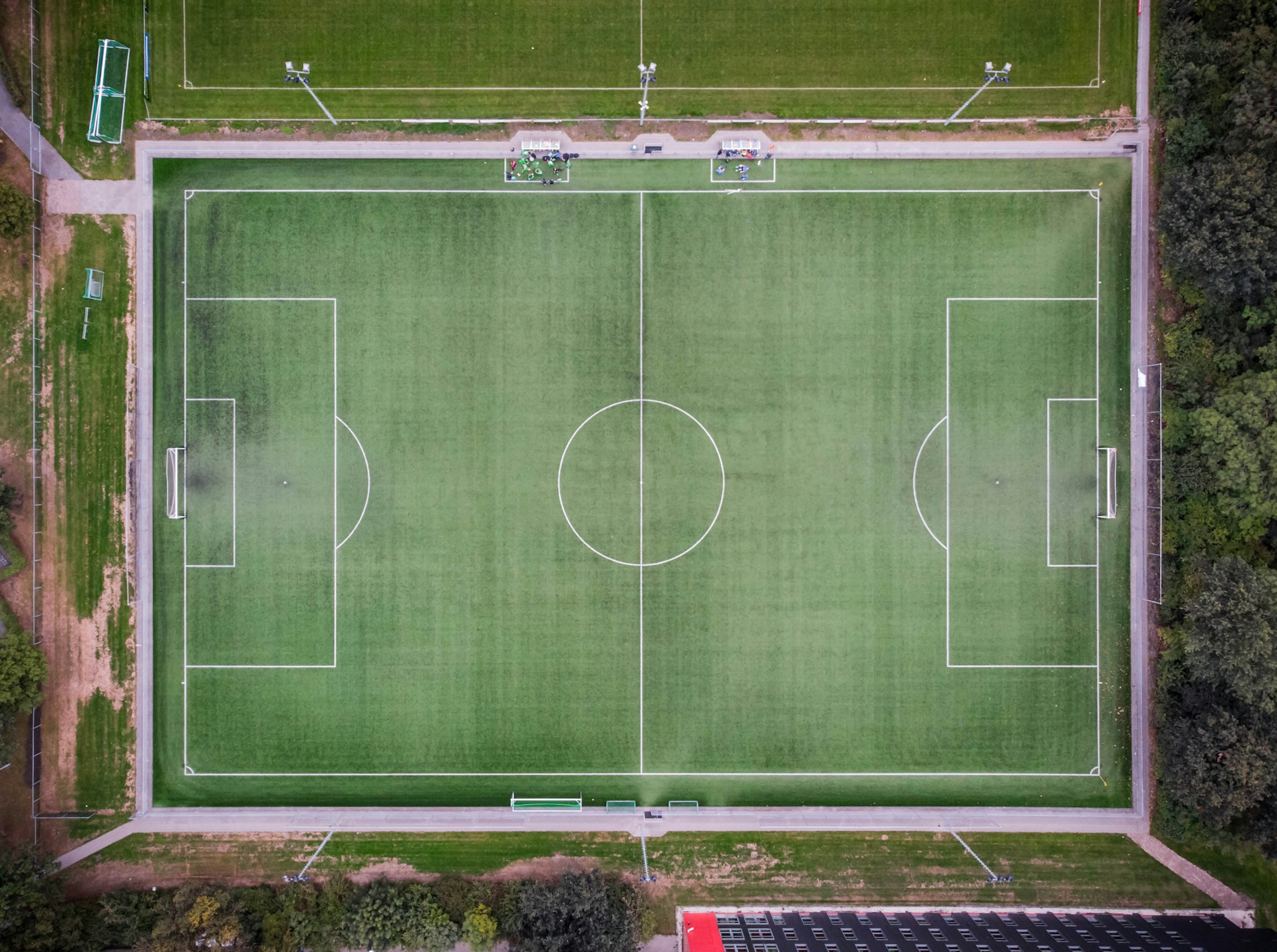 Insider threats
Ransomware
Hacktivists
Availability of
Education
Hacking
Confidentiality of
Data
Phishing
Conftinuity of
Operations
Integrity of
Research
Malware
Info stealers
Business e-mail compromise
Account compromise
Sabotage
Fraud
Espionage
DDoS
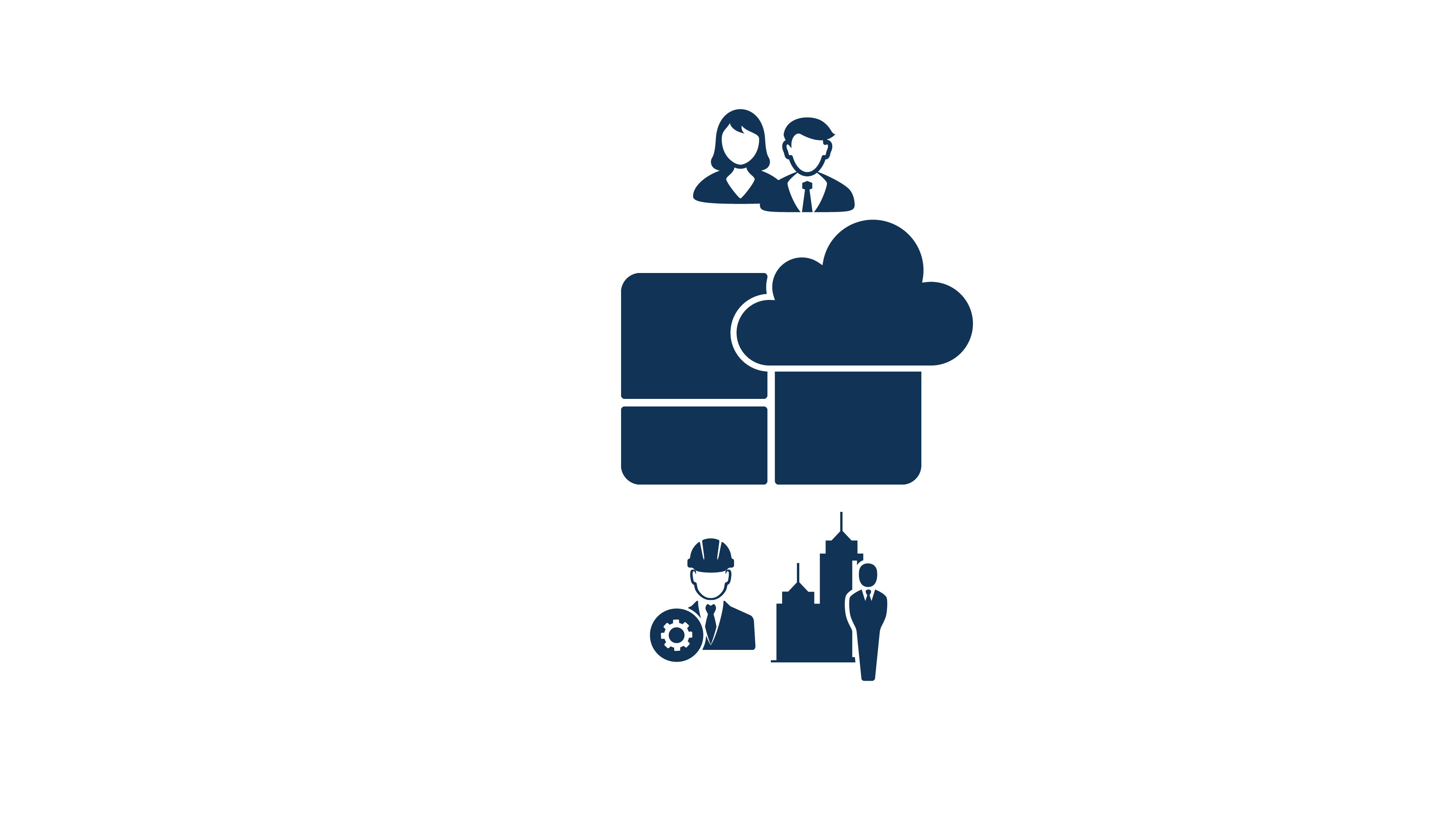 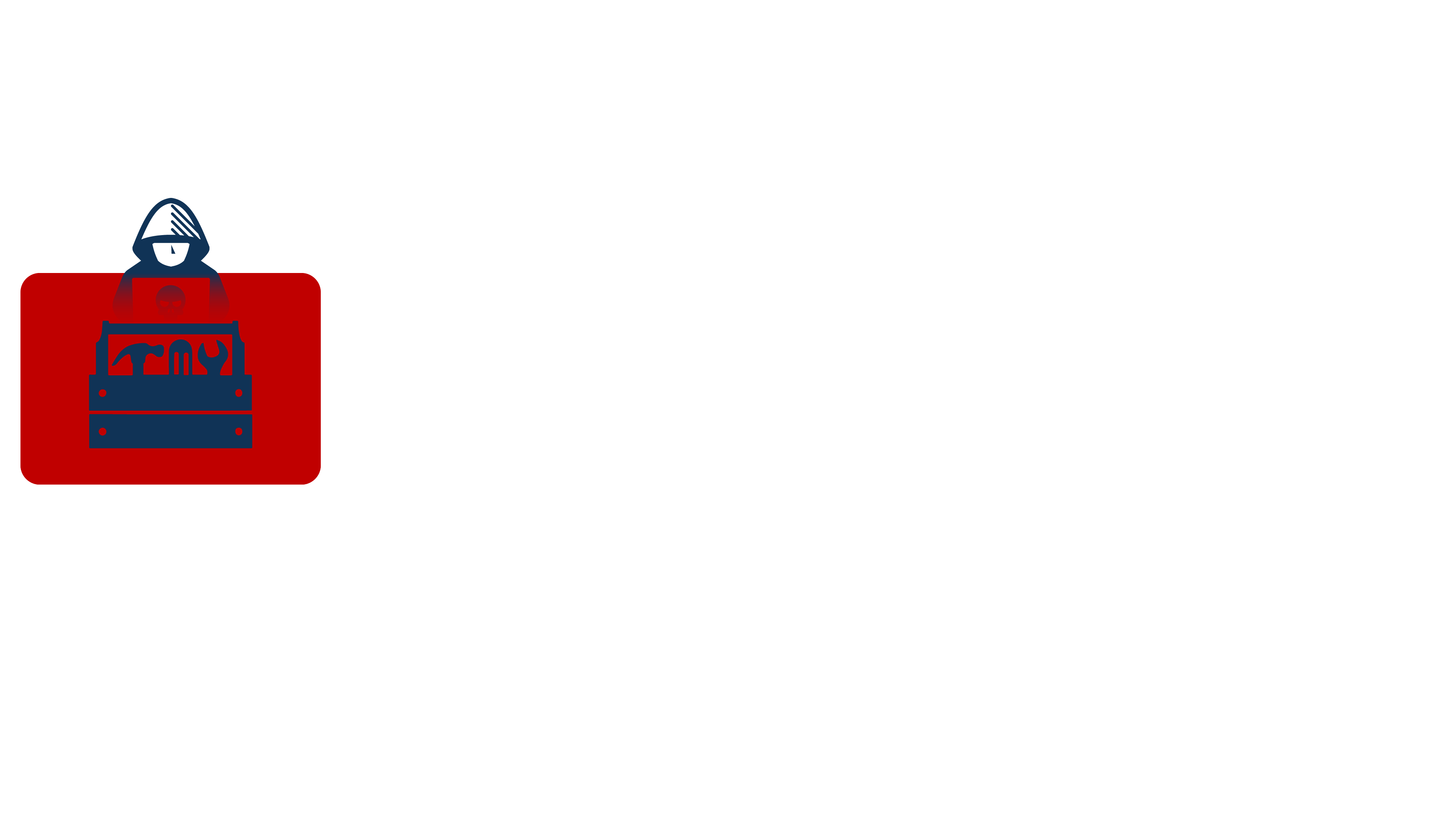 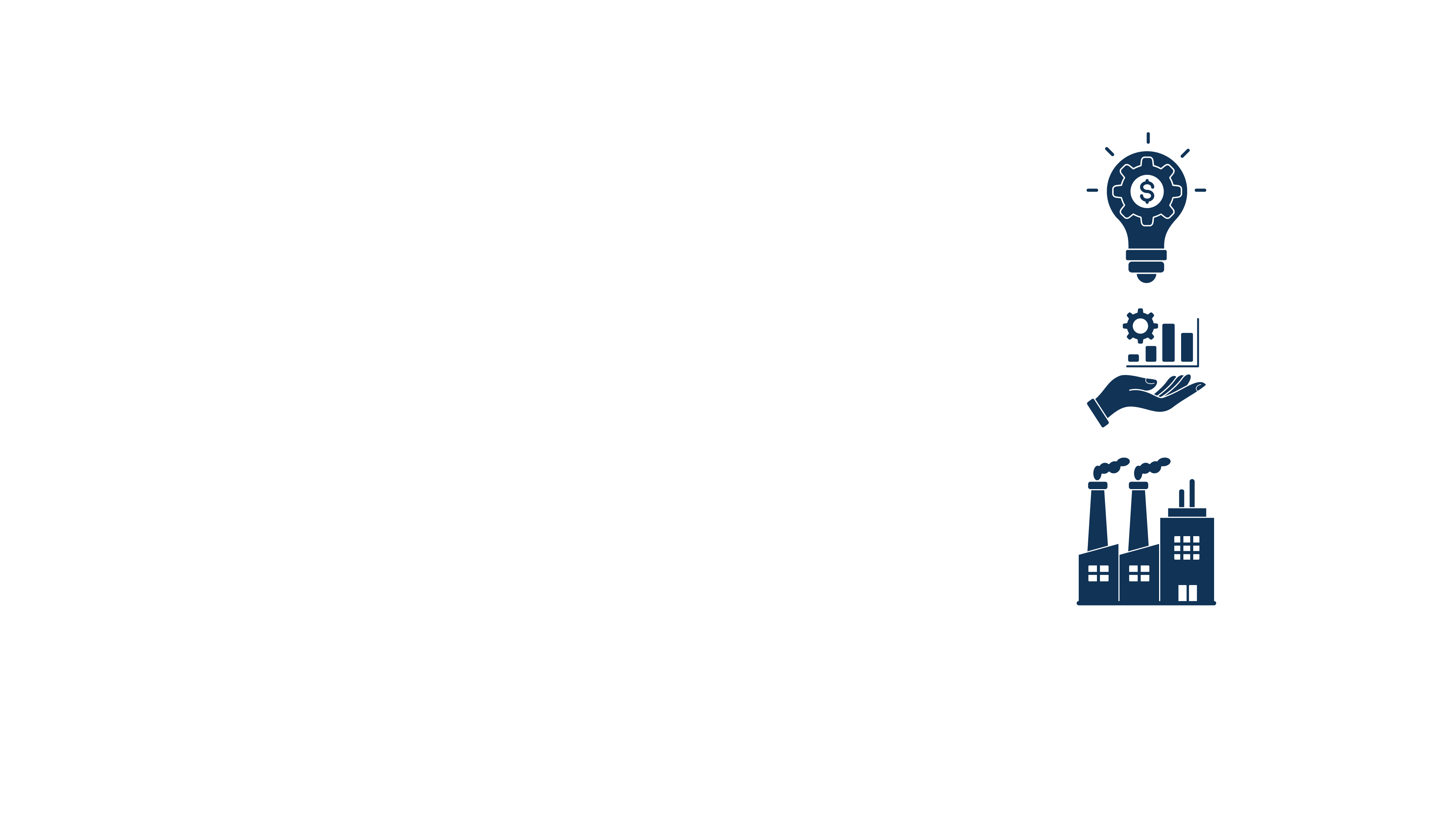 Playing field
People, technology, third-parties
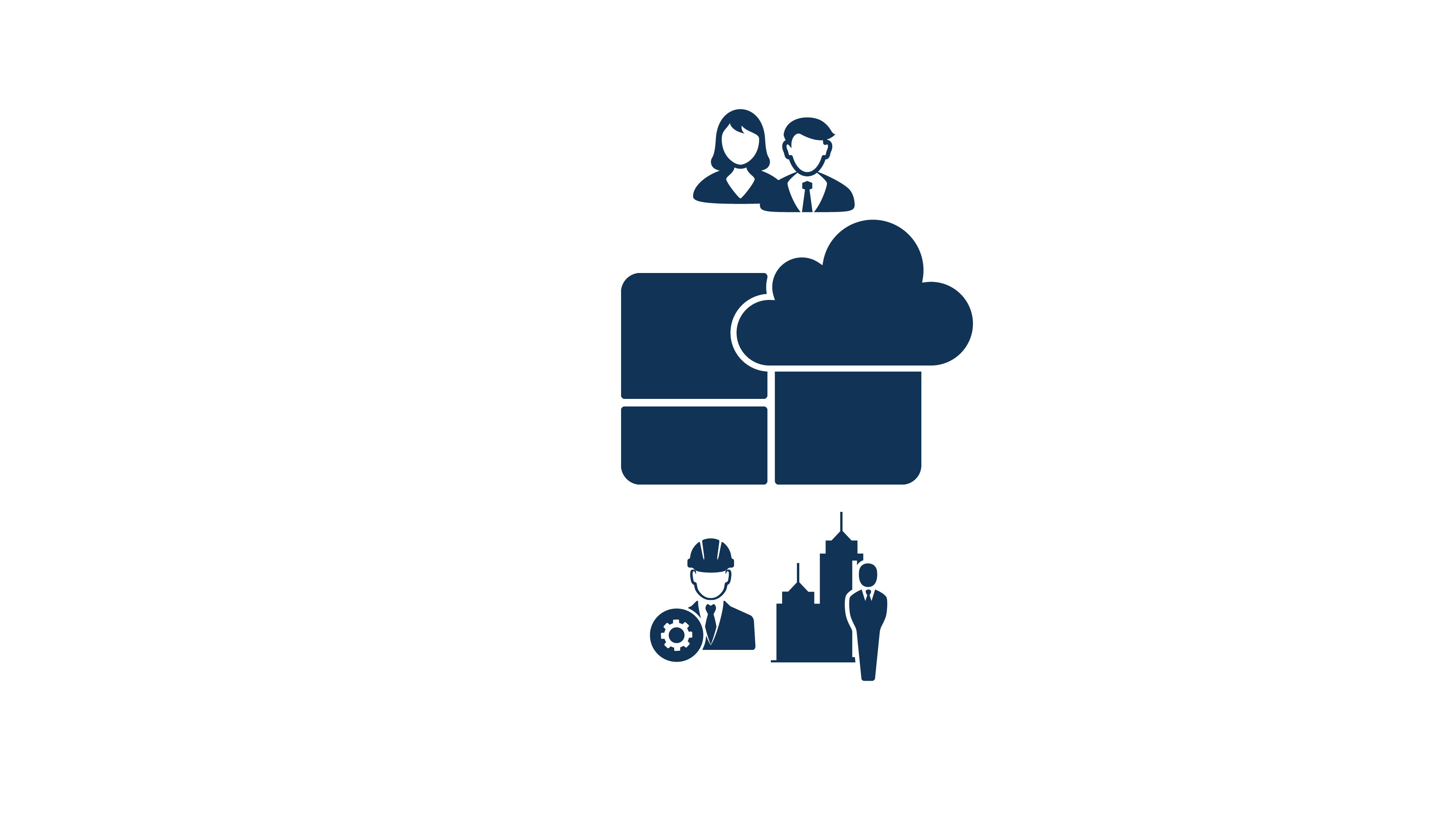 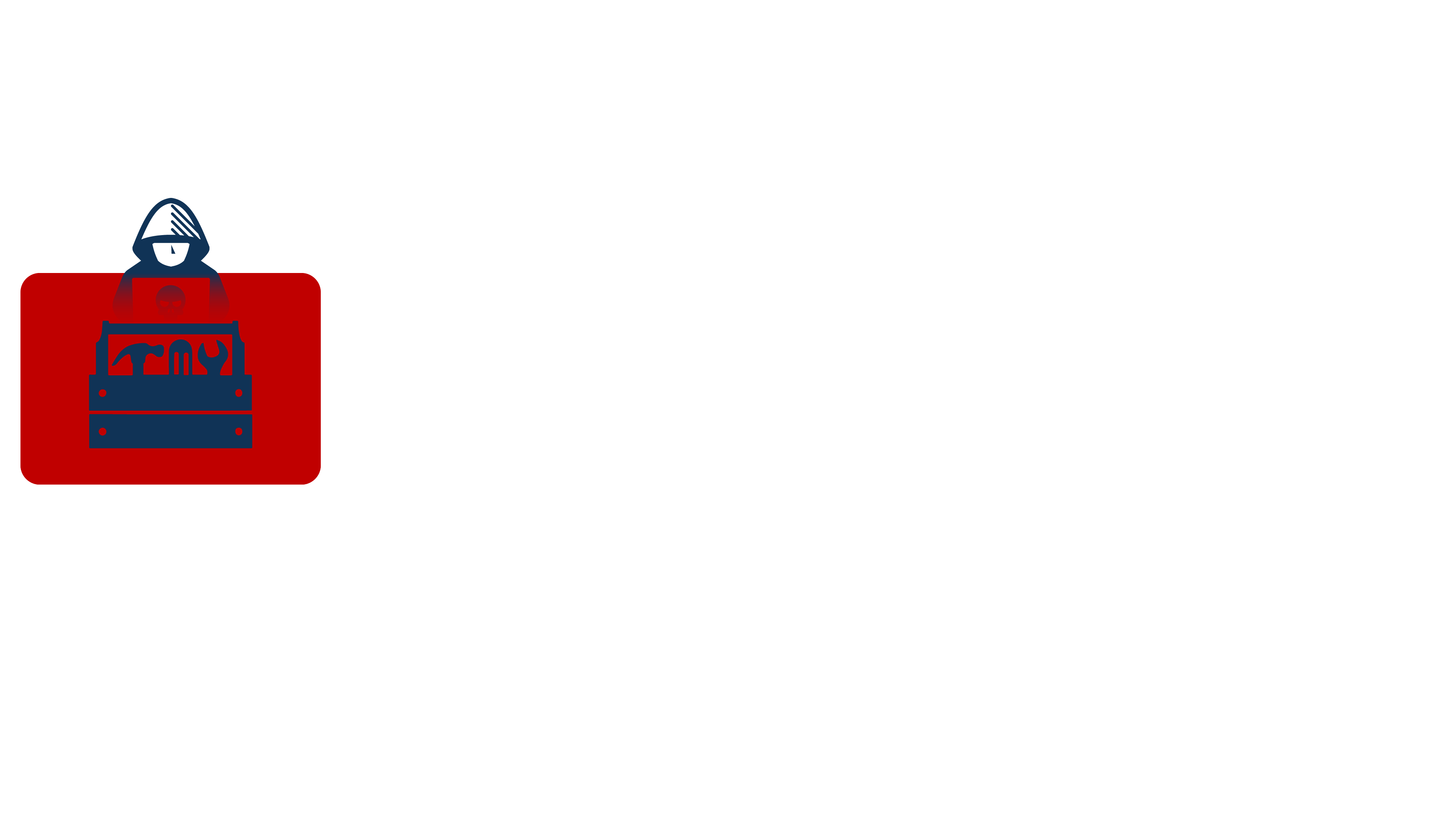 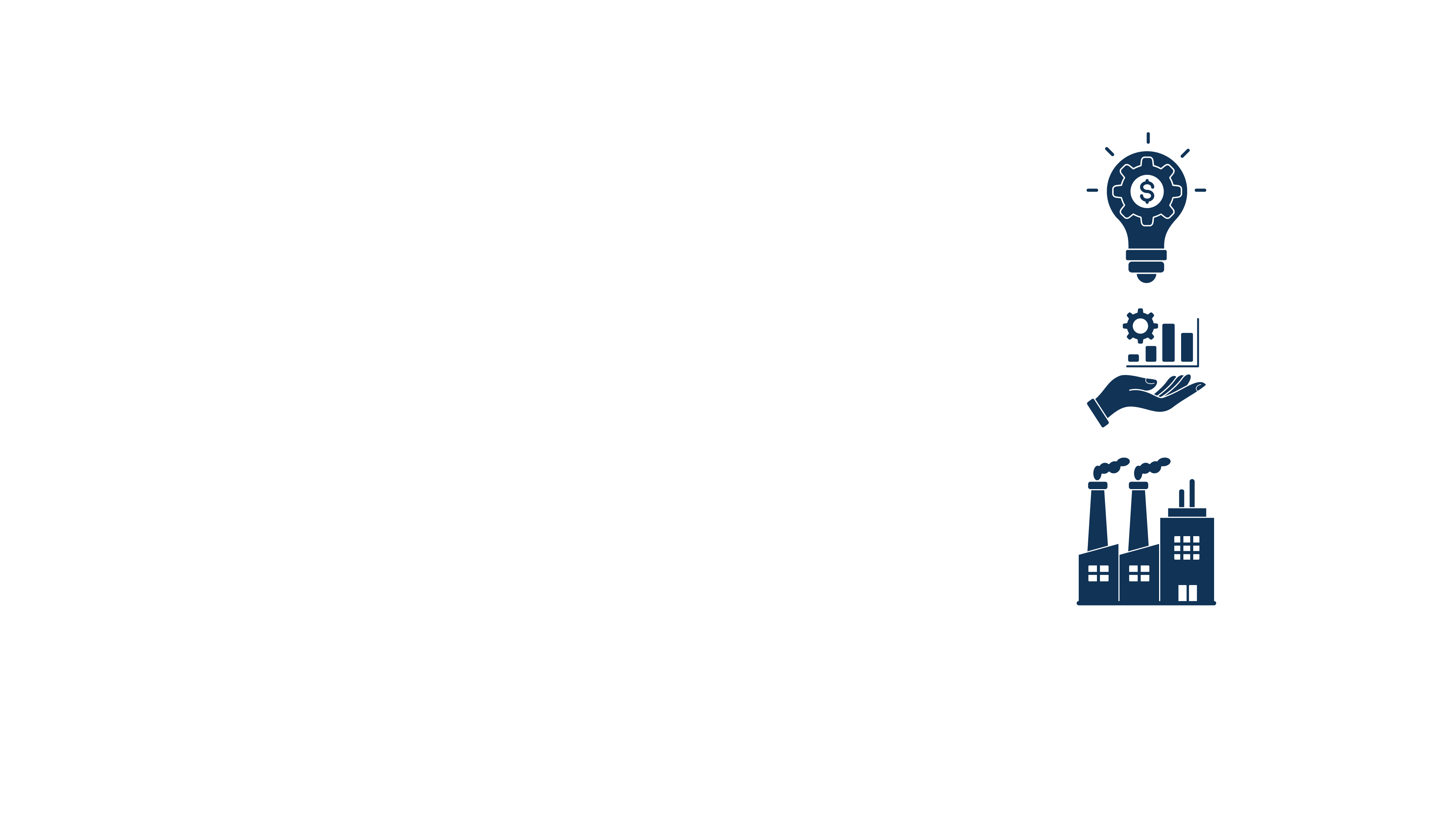 “Outside-in”Threat-led modeling
How do threat actorscommonly attack?
What goes wrong often?
“Inside-out”Business-led modeling
What must beprotected?
Where is the pain?
Playing field
People, technology, third-parties
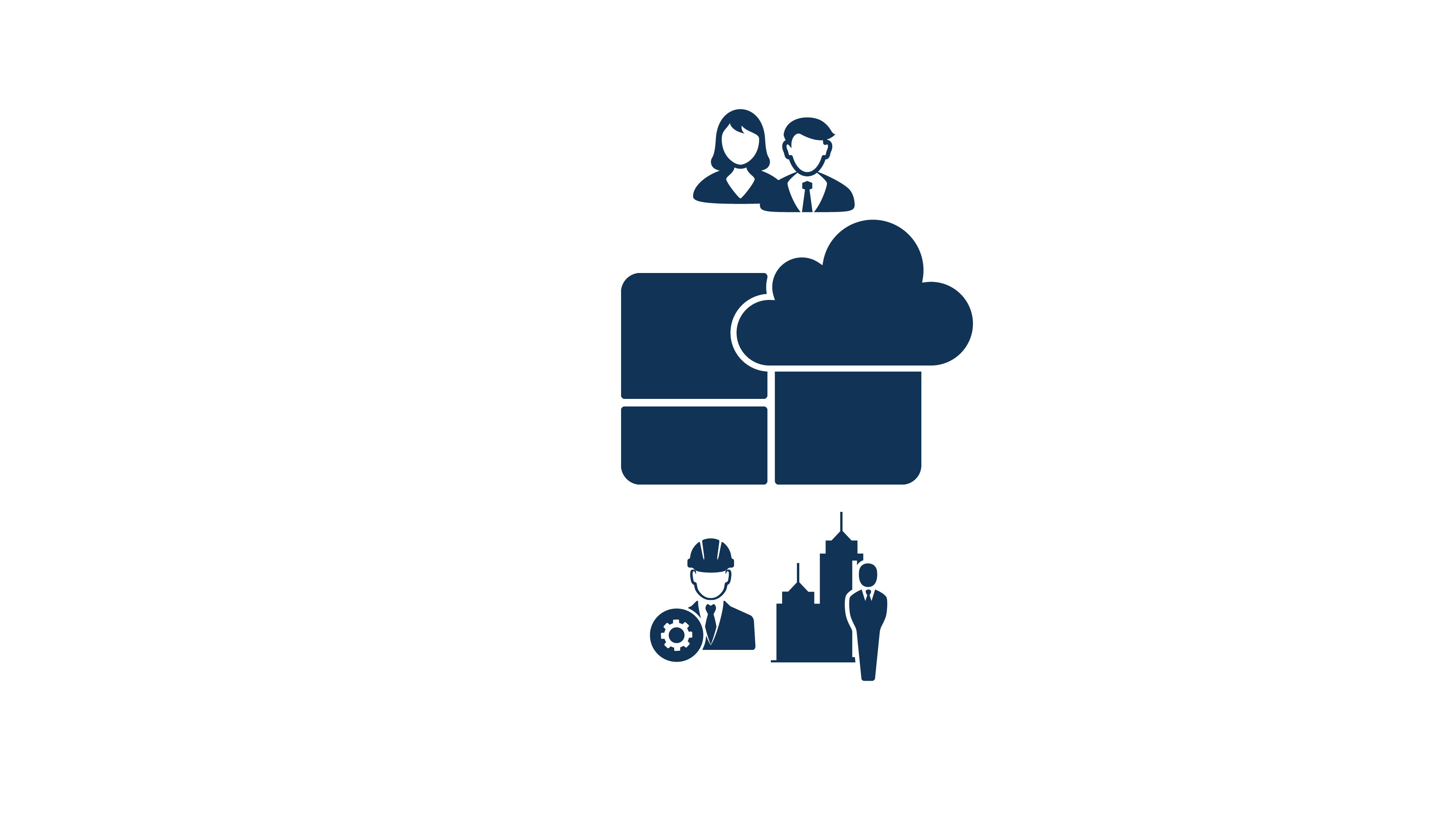 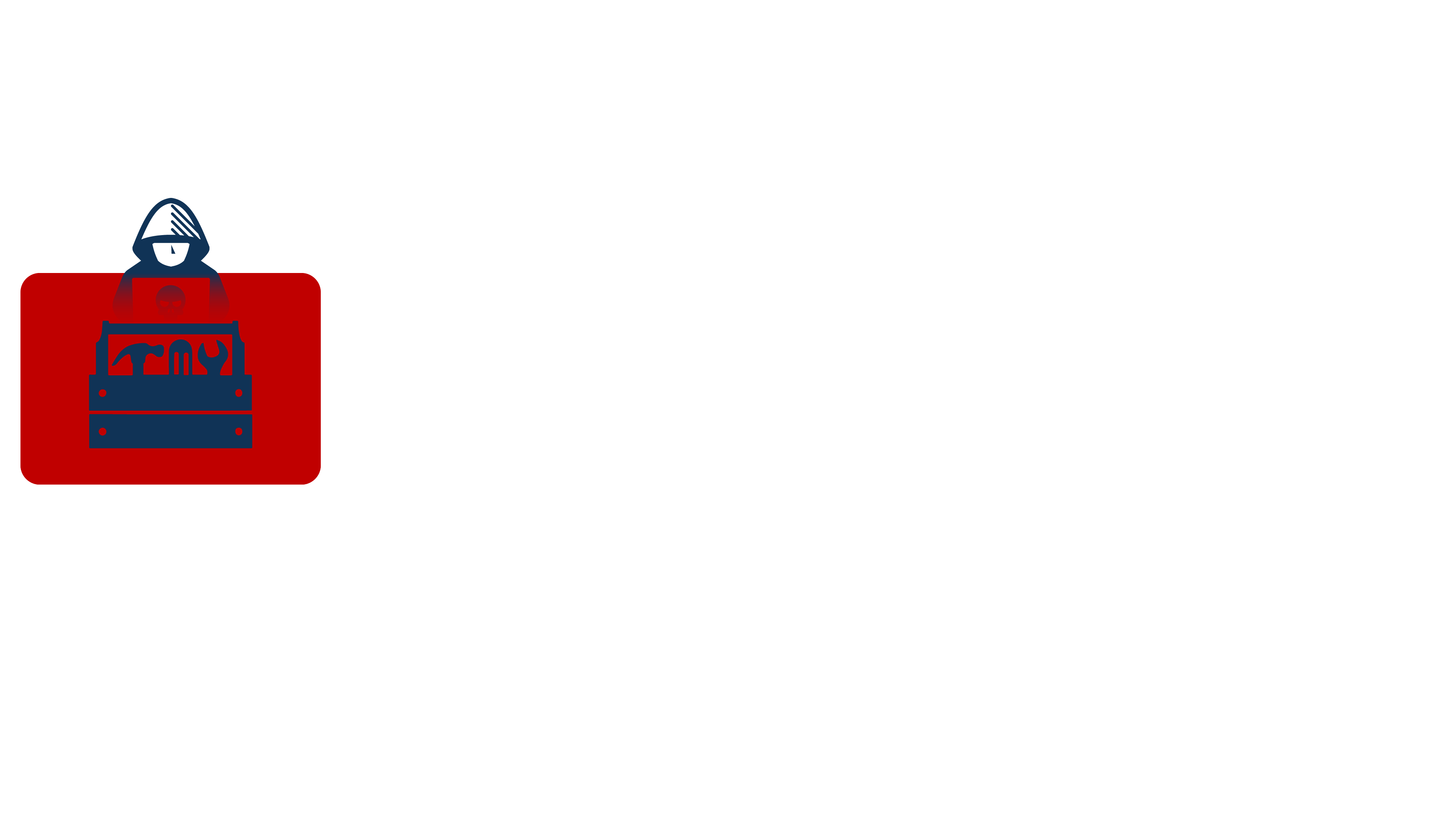 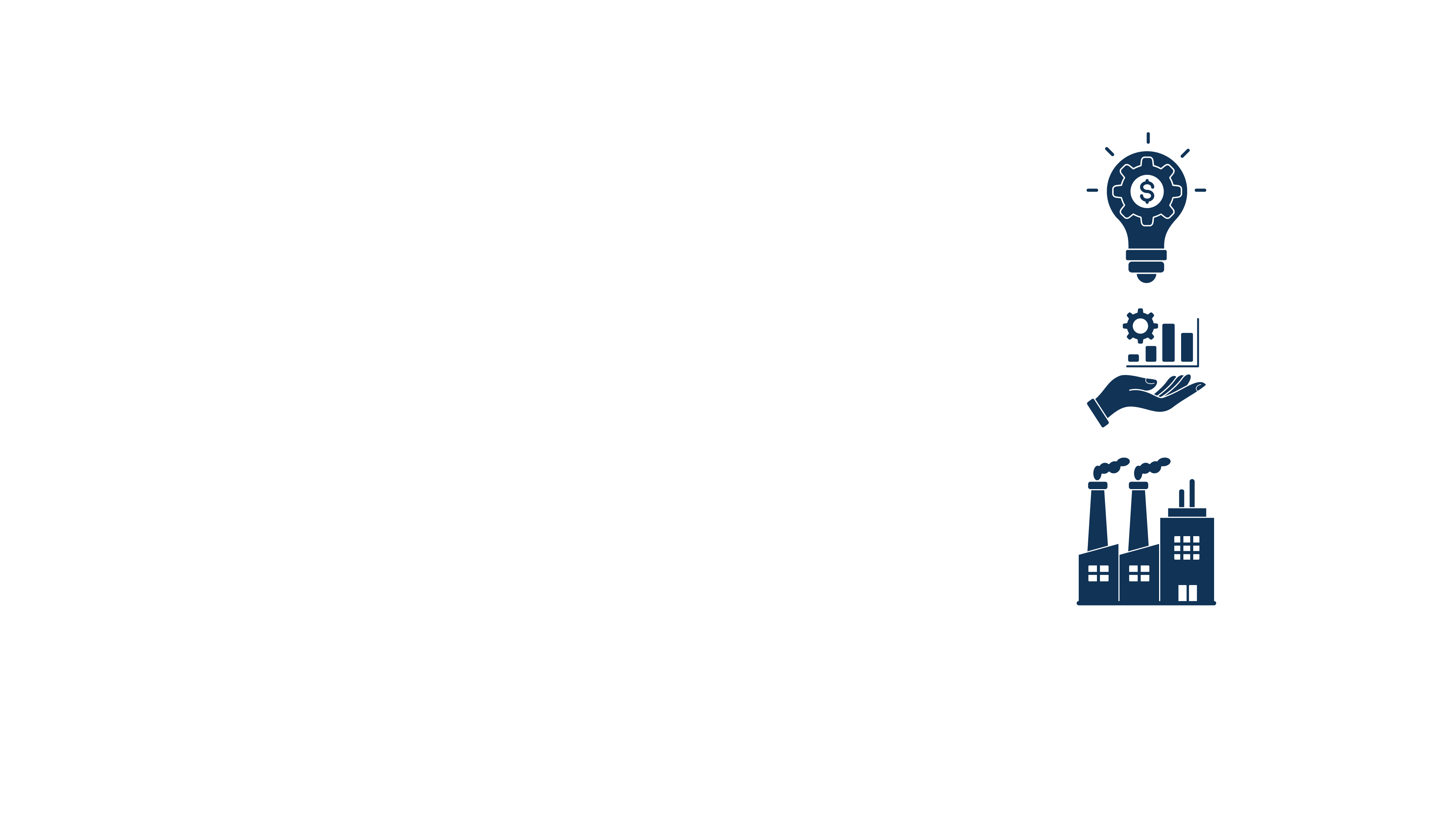 “Outside-in”Threat-led modeling
How do threat actorscommonly attack?
What goes wrong often?
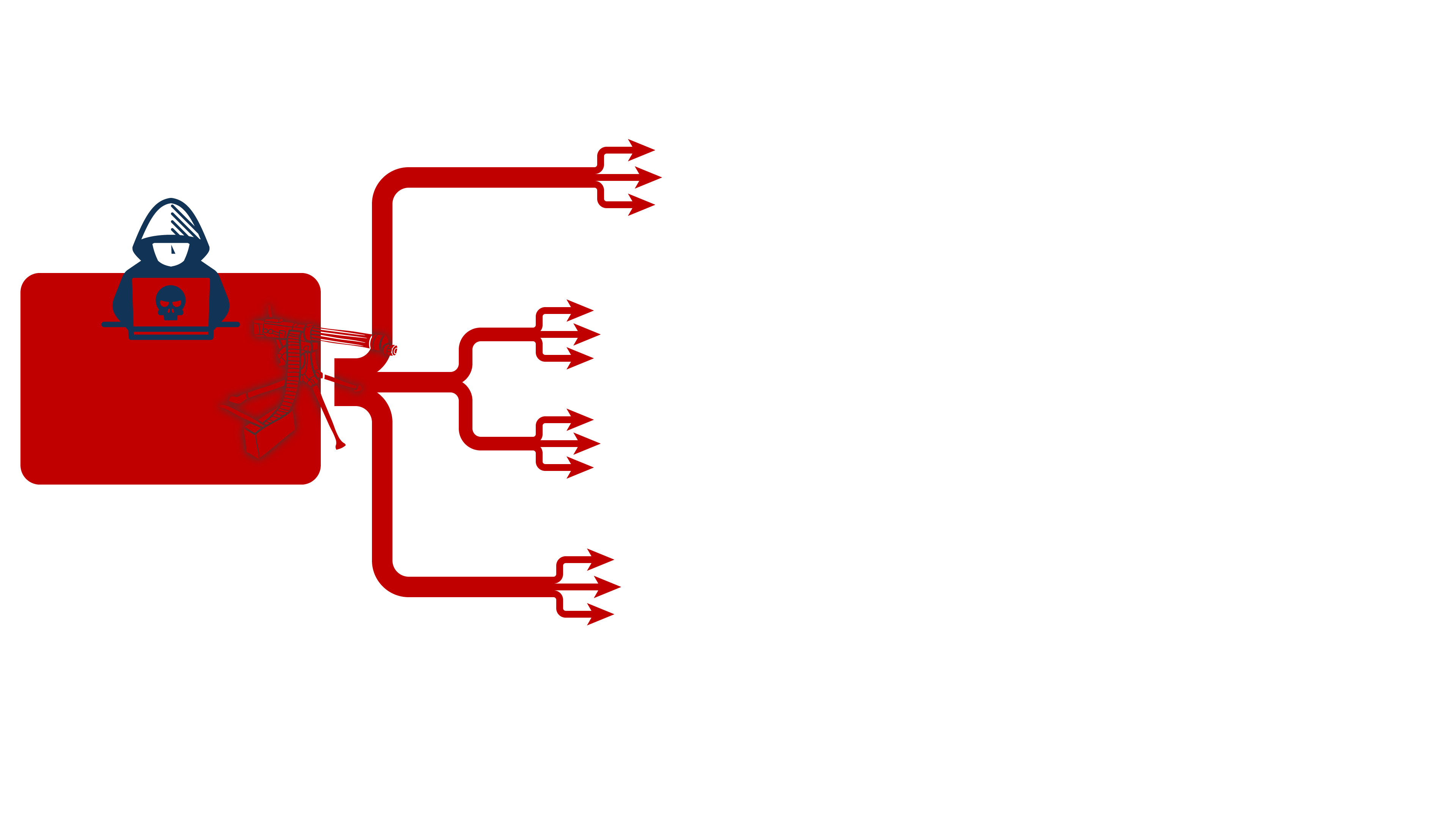 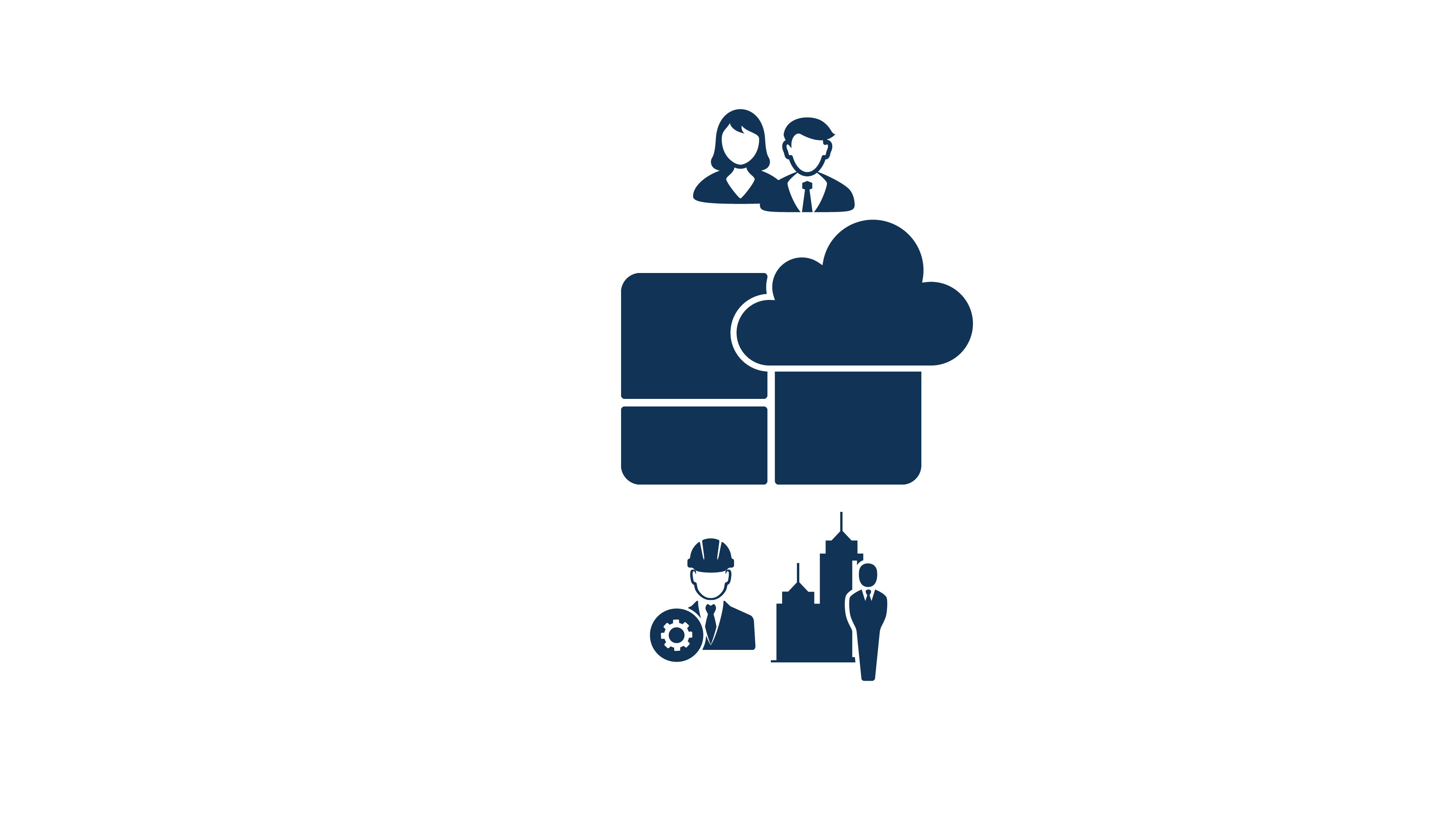 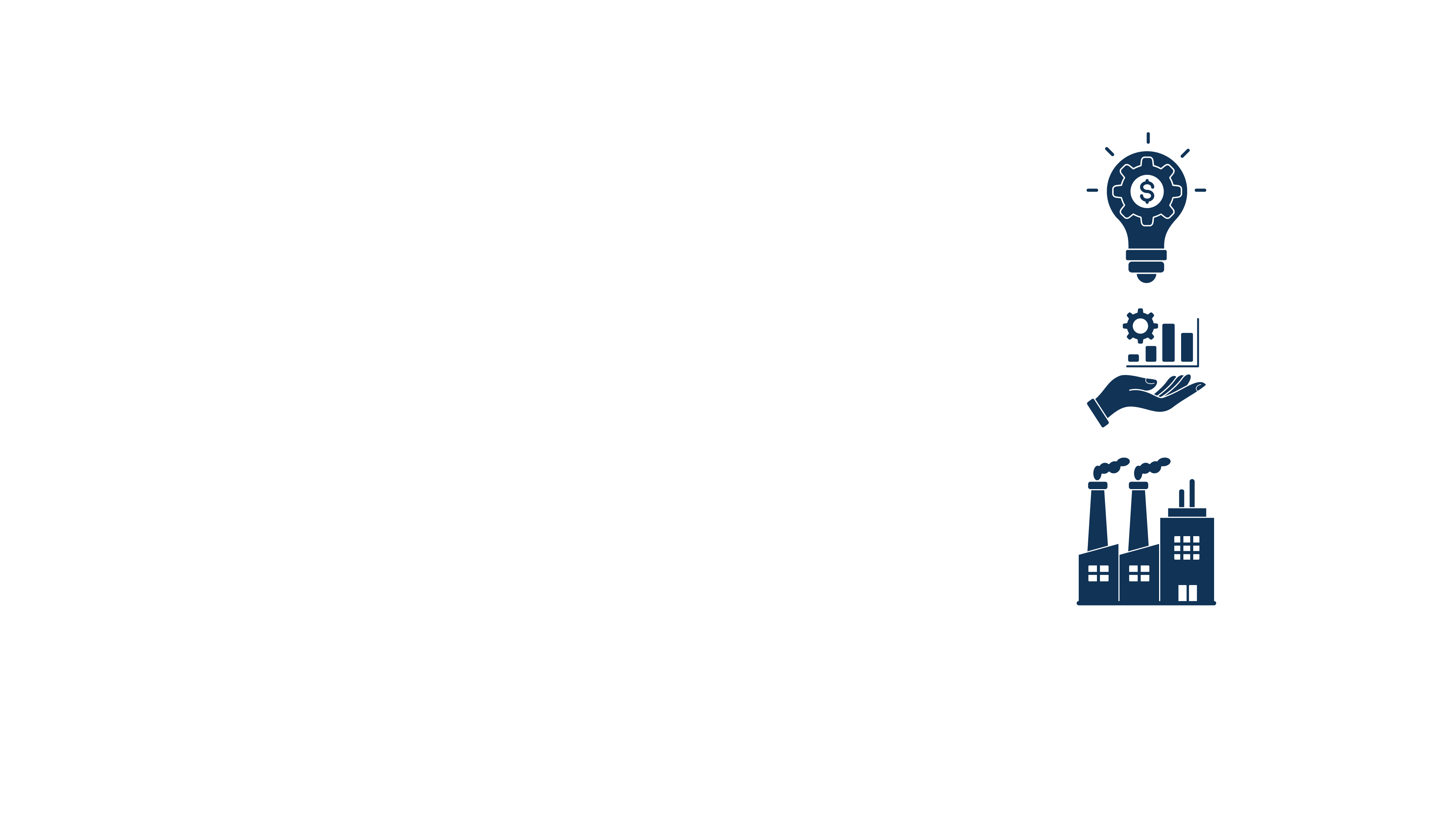 “Outside-in”Threat-led modeling
Phishing
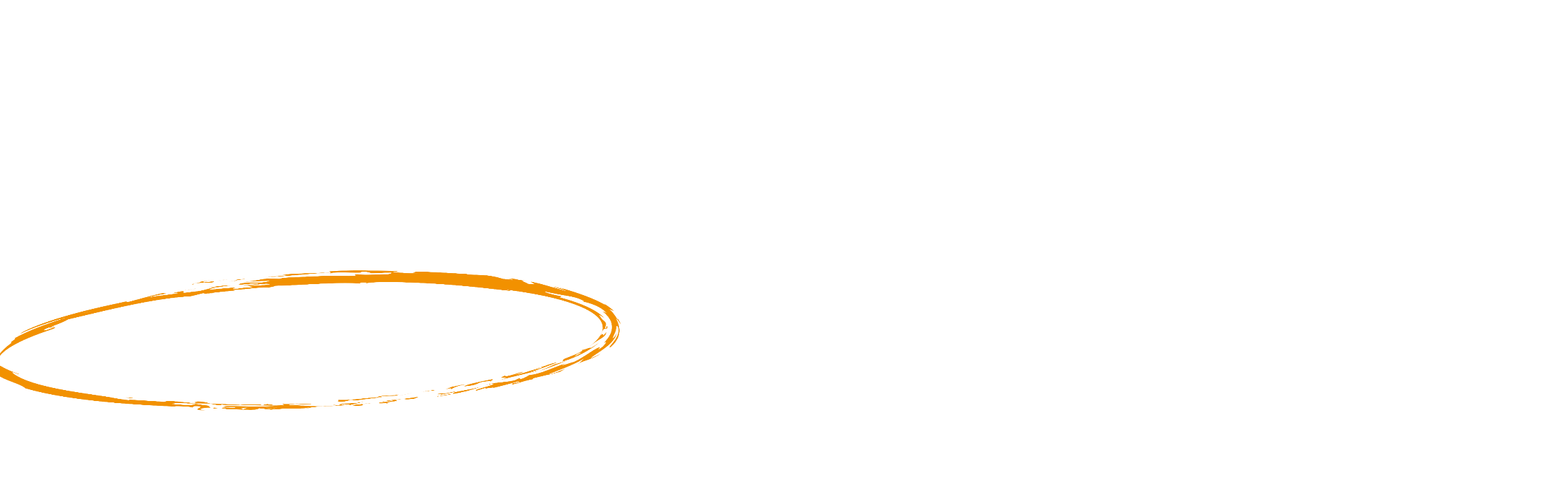 Compromise accounts
Perimeter devices
Vulnerability scanning
Supply chain attacks
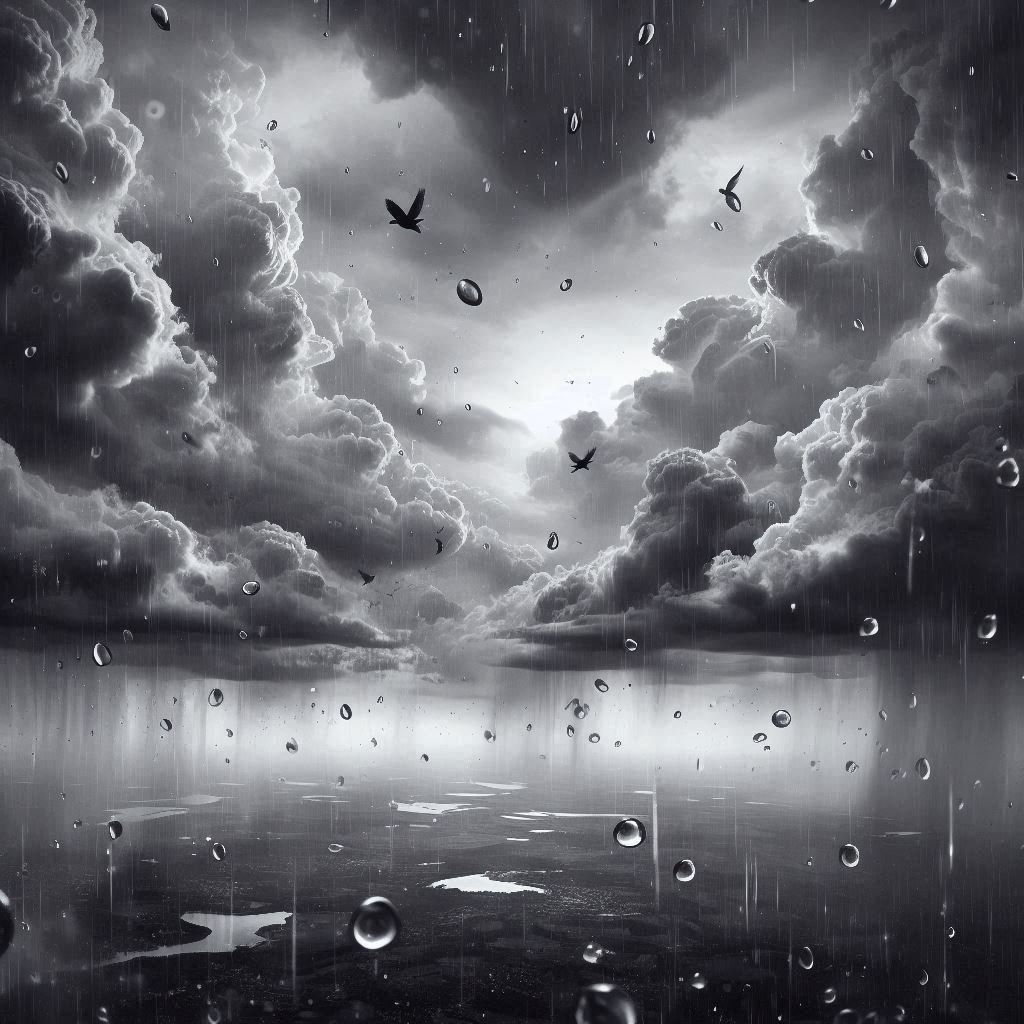 Juniper
Ivanti
Cisco
Cisco
Ivanti
Cisco
Citrix
Ivanti
SonicWall
Ivanti
ConnectWise
Ivanti
Citrix
Fortinet
Check Point
SonicWall
Fortinet
Fortinet
F5
Fortinet
Palo Alto
Oct
Nov
Dec
Jan
Feb
Mar
Apr
May
Jun
Jul
Aug
Sep
Oct
2023
2024
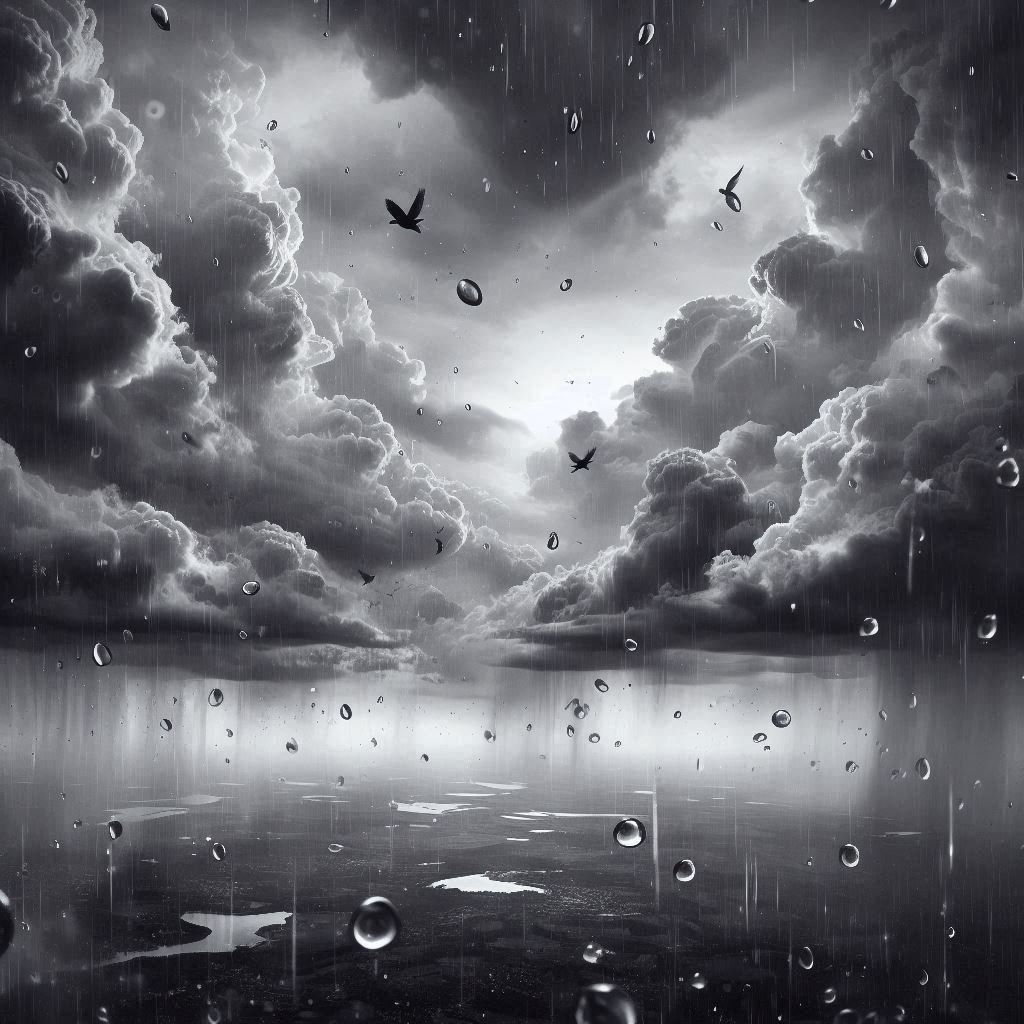 Lessons
All internet facing systemsare targetsDon’t rely on their security
Patching is important!But doesn’t stop zero-days
Assume breachDefense in depth, zero trust
Threat model
Known vulnerabilities get exploitedPatch systems asap, but also prepare for breach
Unknown vulnerabilities get exploitedCan’t patch! What would an adversary do next?
Common post-exploitation stepsDiscovery, lateral movement, privilege escalation, …
Juniper
Ivanti
Cisco
Cisco
Ivanti
Cisco
Citrix
Ivanti
SonicWall
Ivanti
ConnectWise
Ivanti
Citrix
Fortinet
Check Point
SonicWall
Fortinet
Fortinet
F5
Fortinet
Palo Alto
Oct
Nov
Dec
Jan
Feb
Mar
Apr
May
Jun
Jul
Aug
Sep
Oct
2023
2024
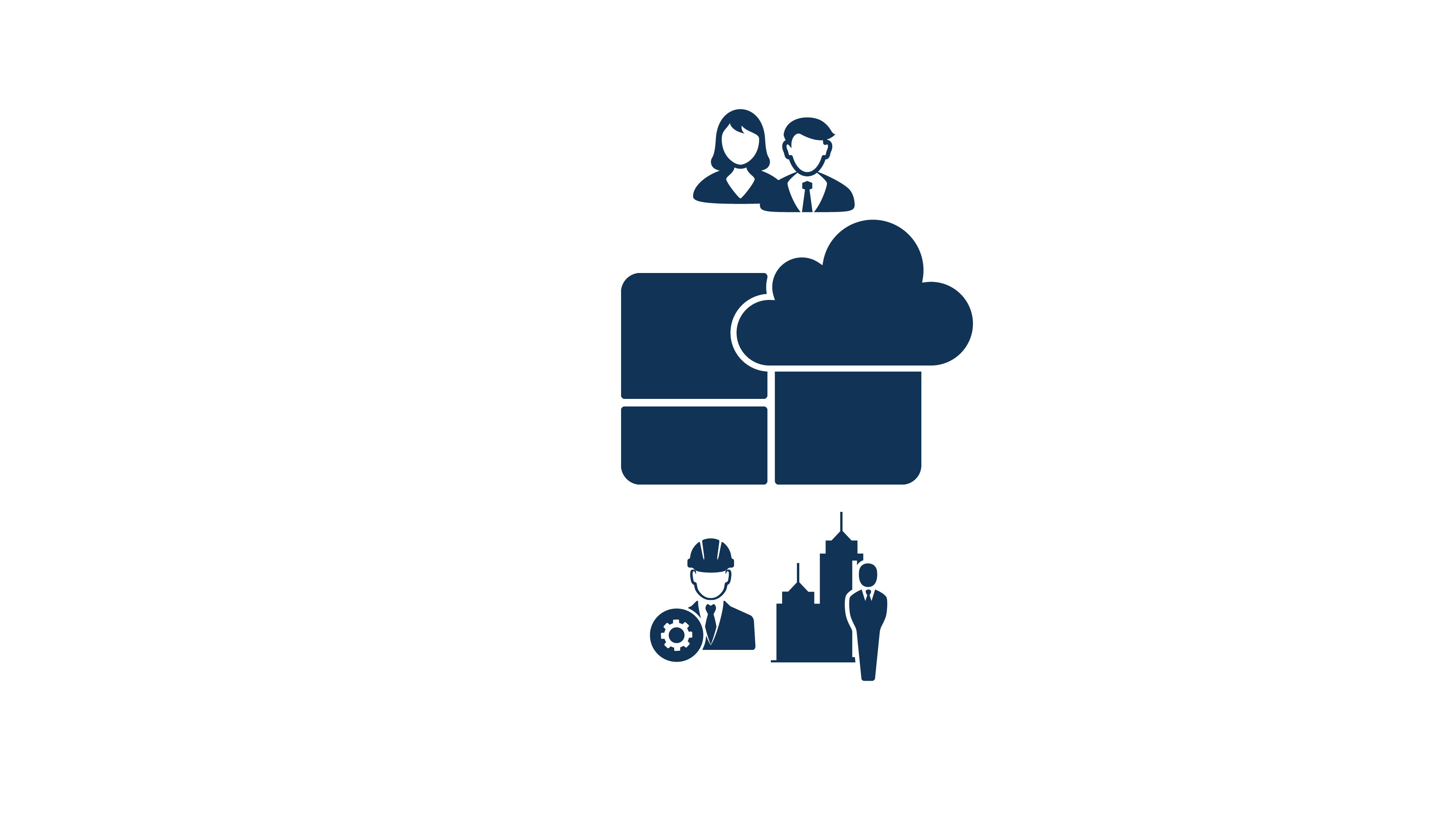 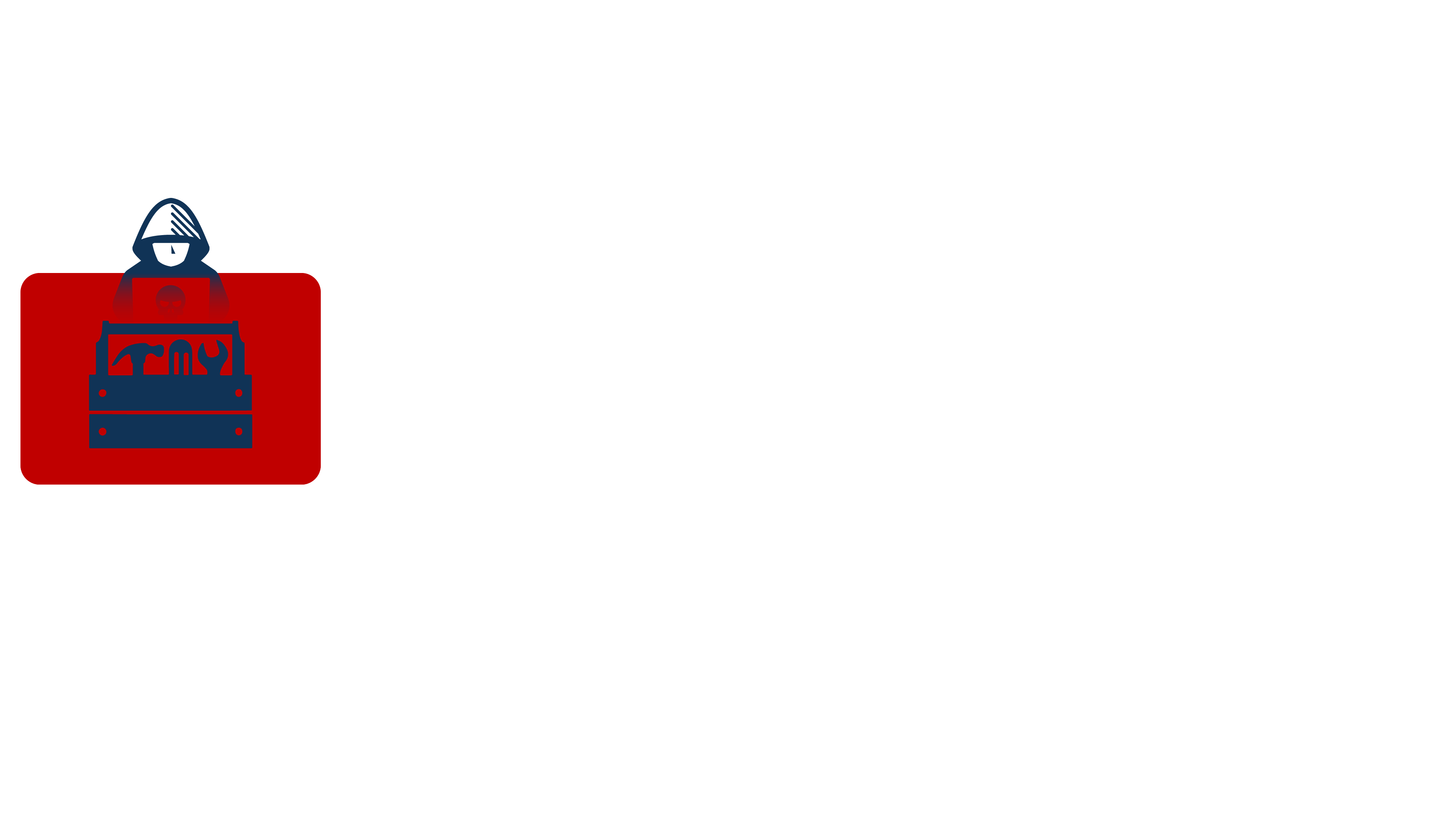 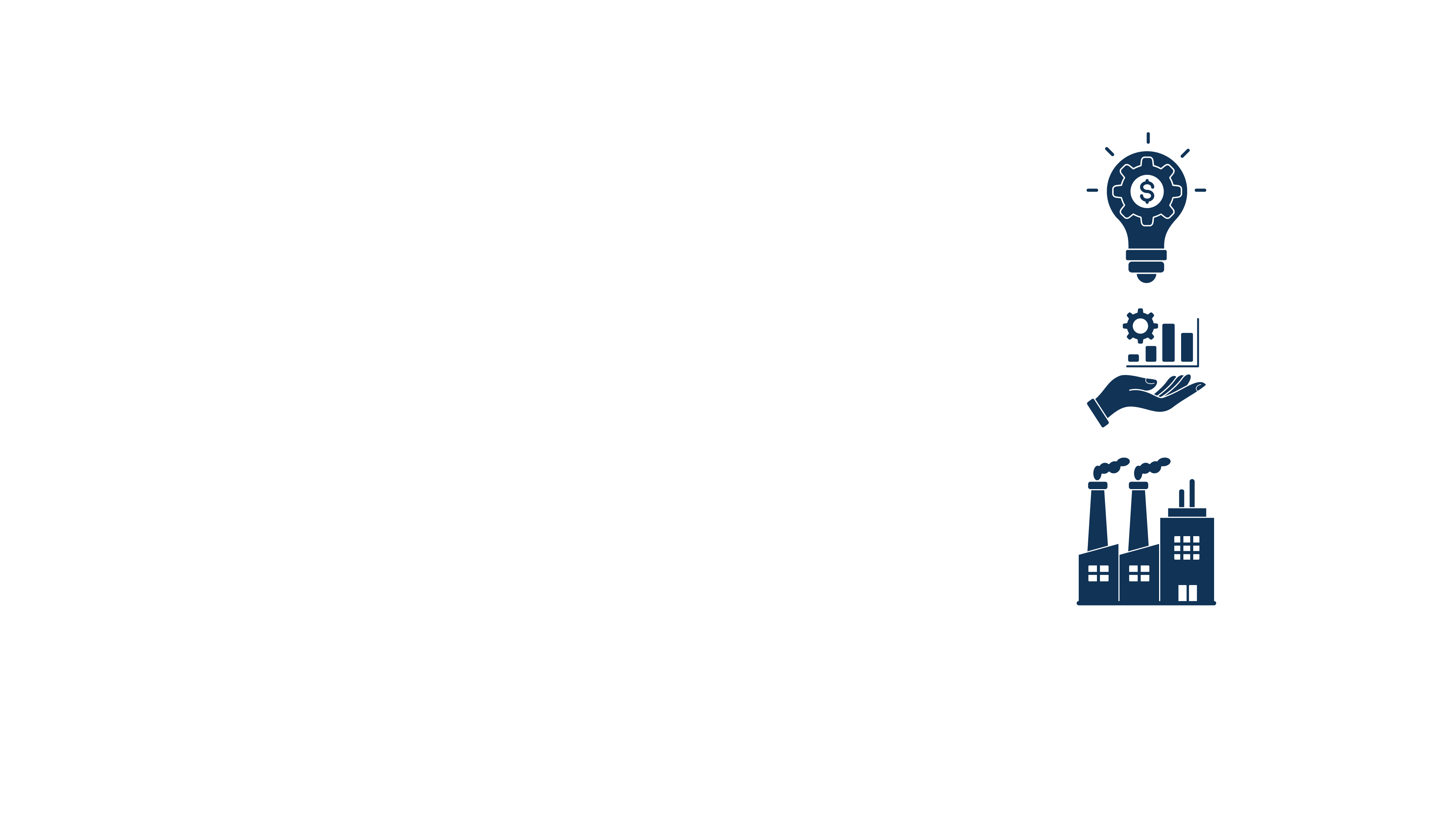 “Outside-in”Threat-led modeling
How do threat actorscommonly attack?
What goes wrong often?
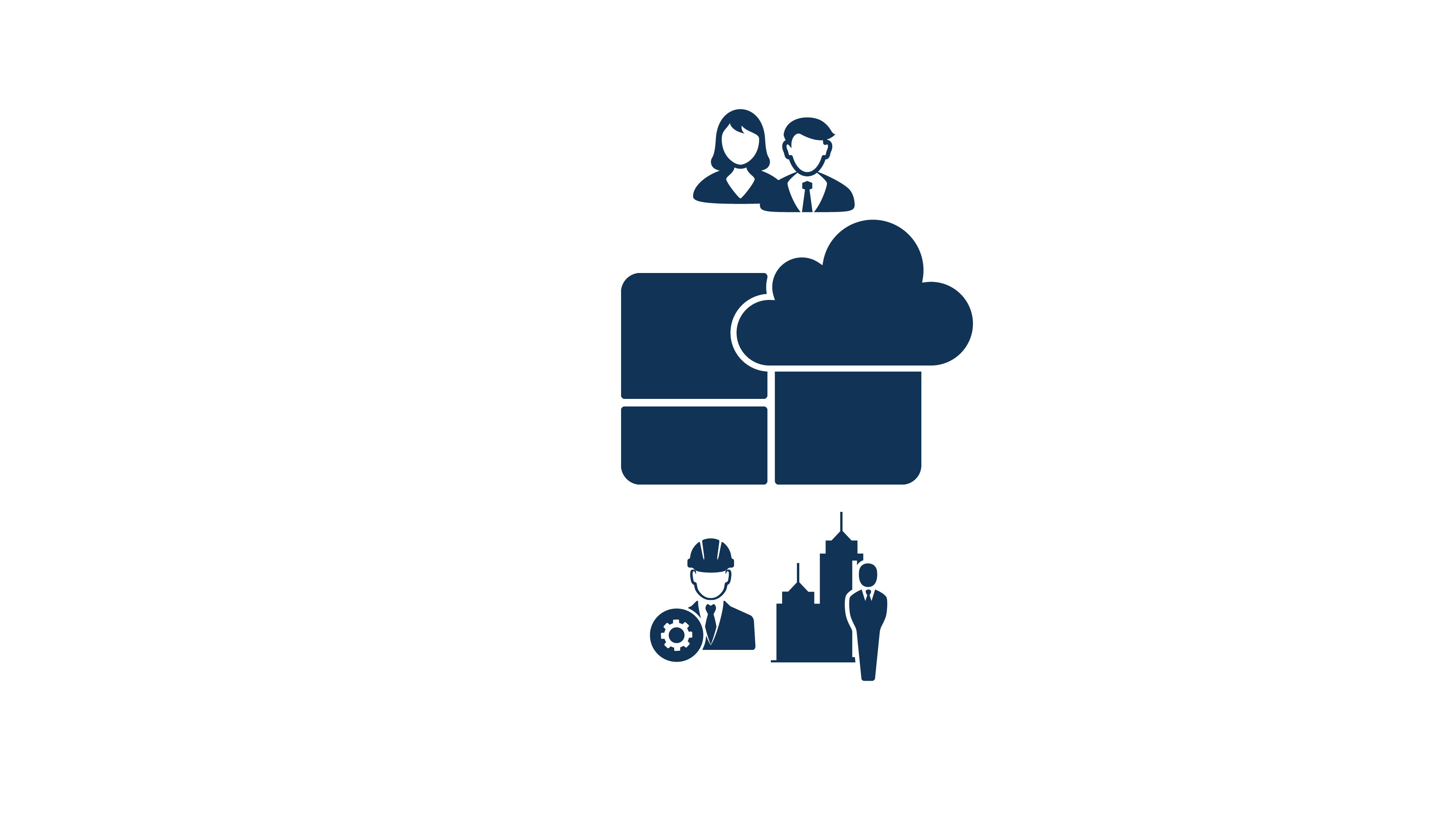 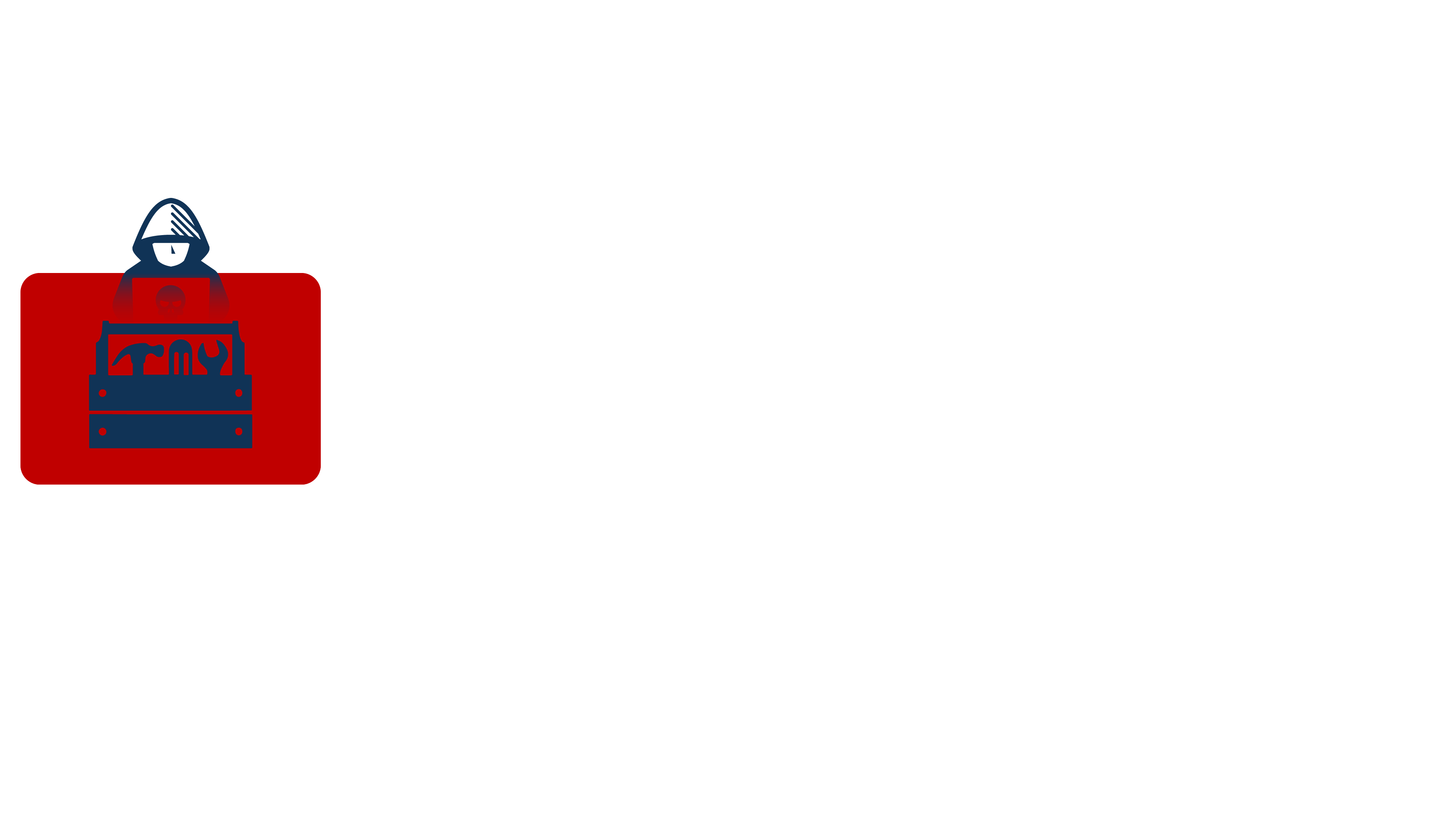 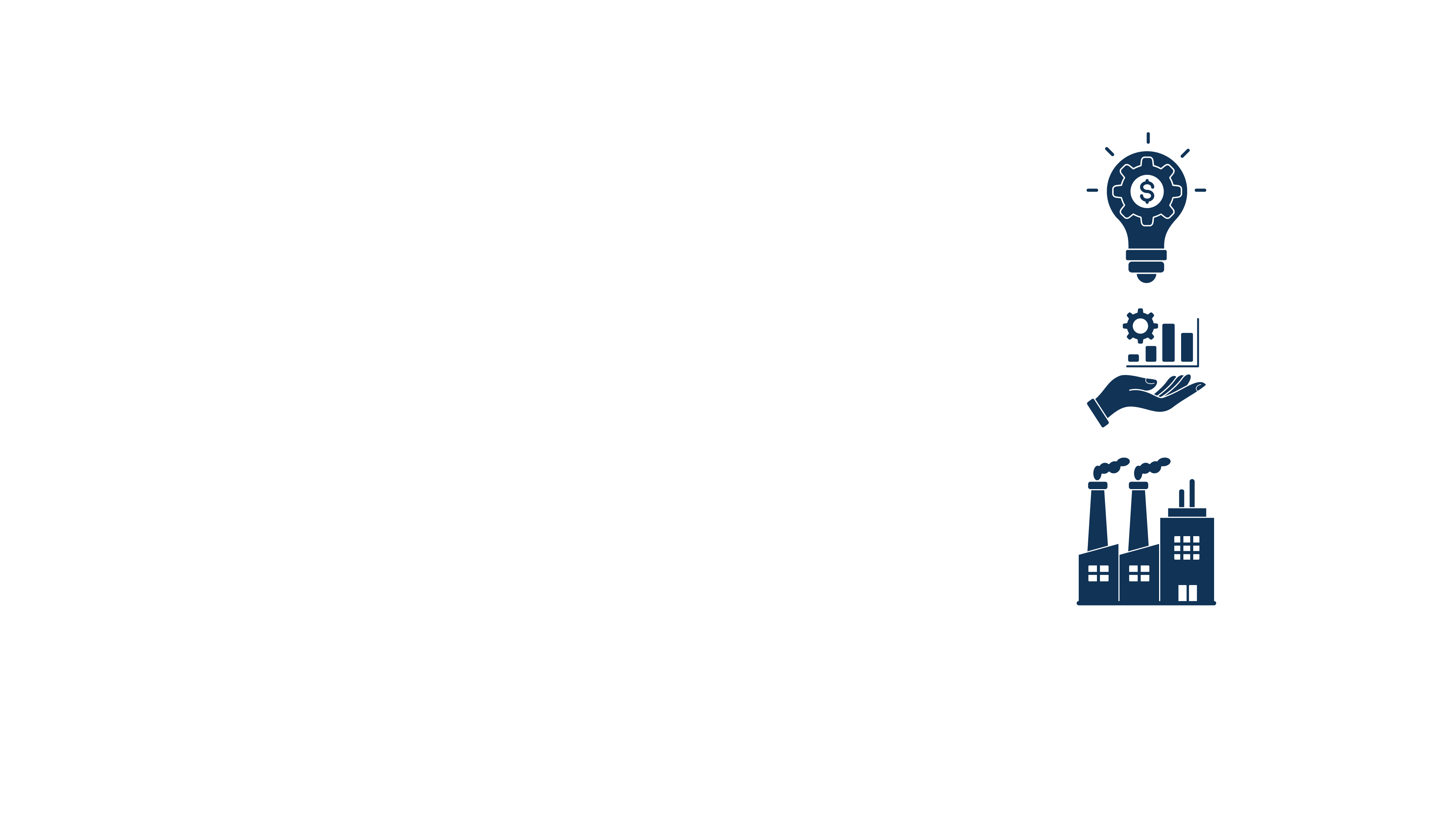 “Inside-out”Business-led modeling
What must beprotected?
Where is the pain?
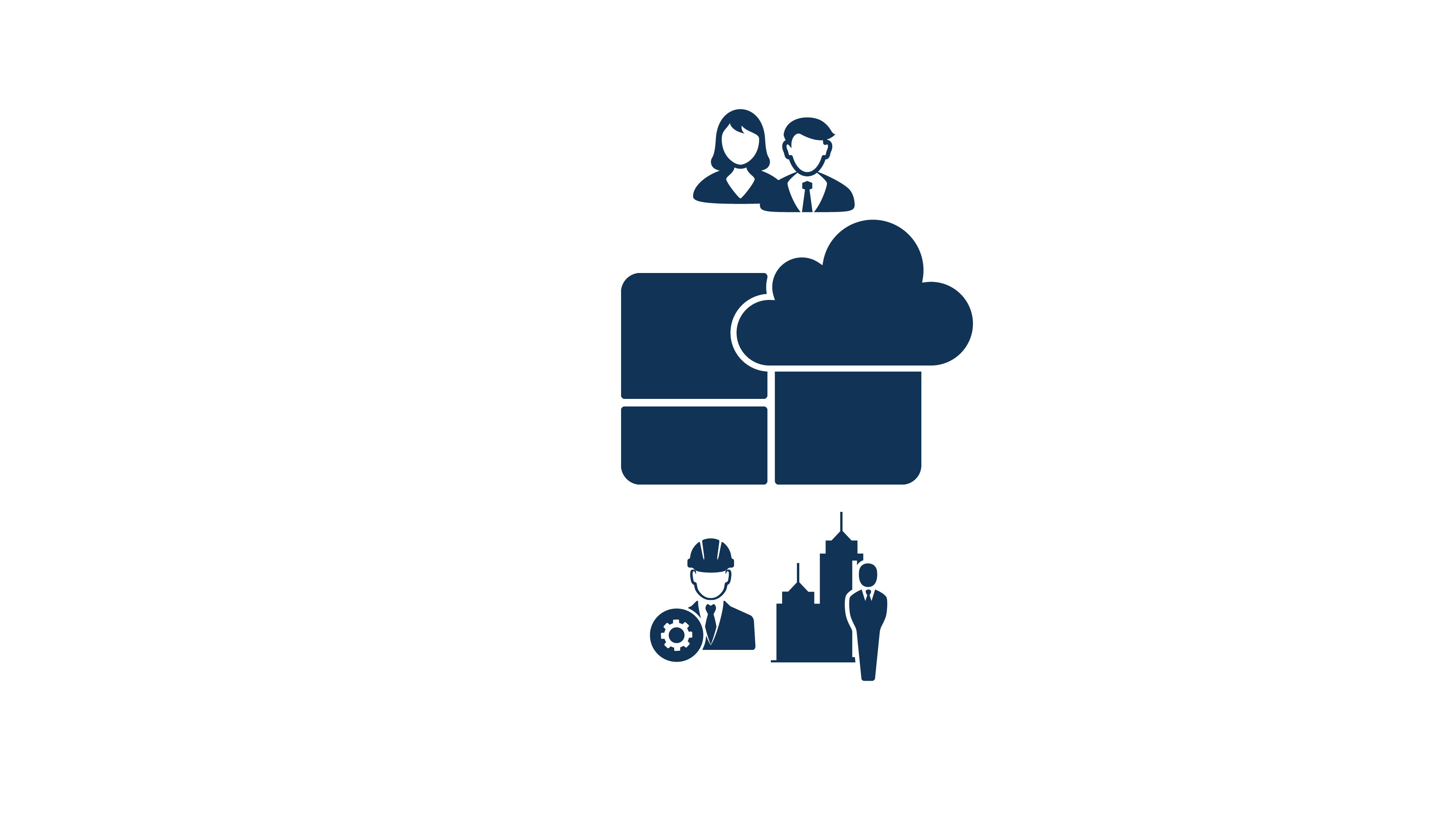 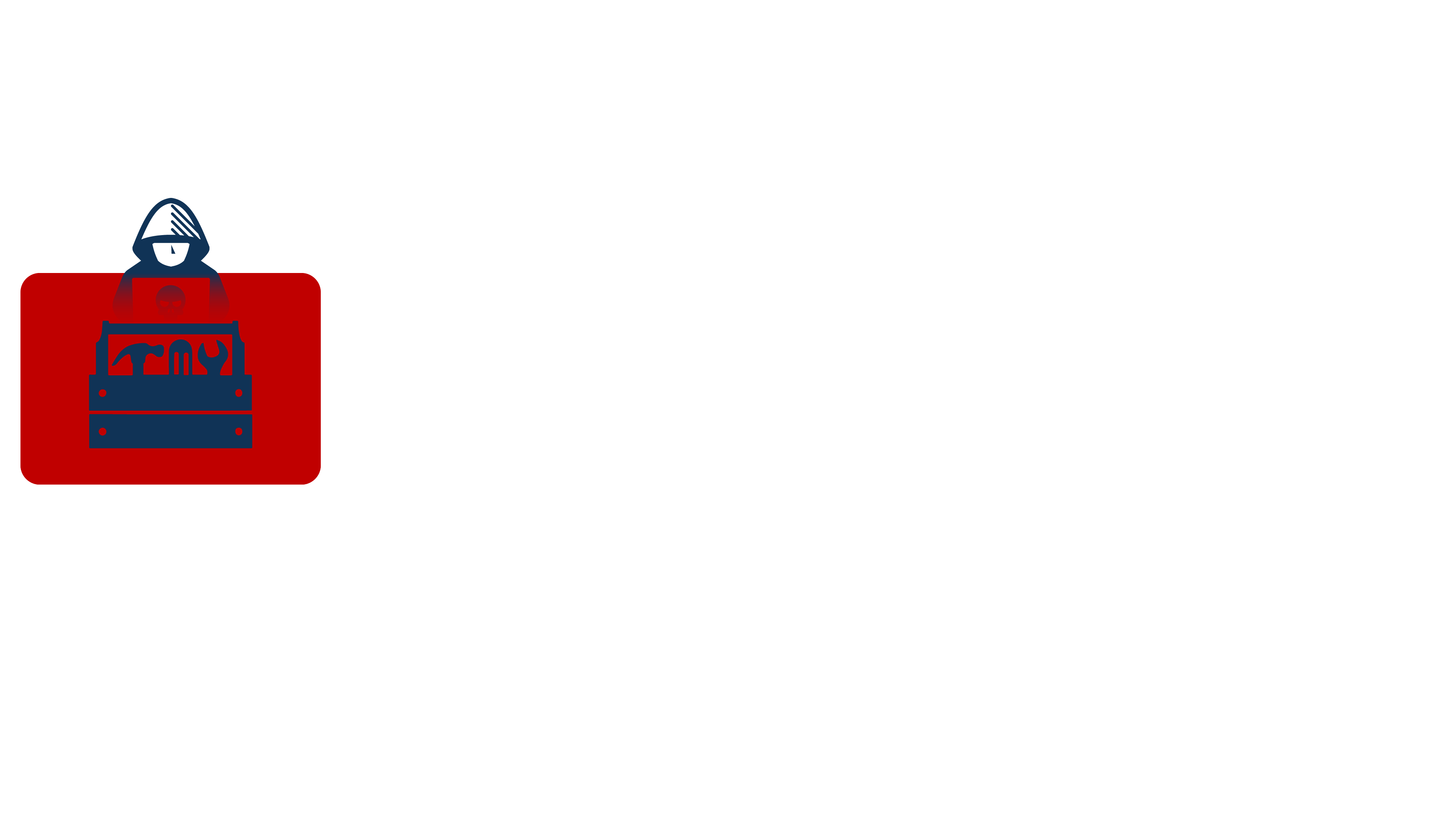 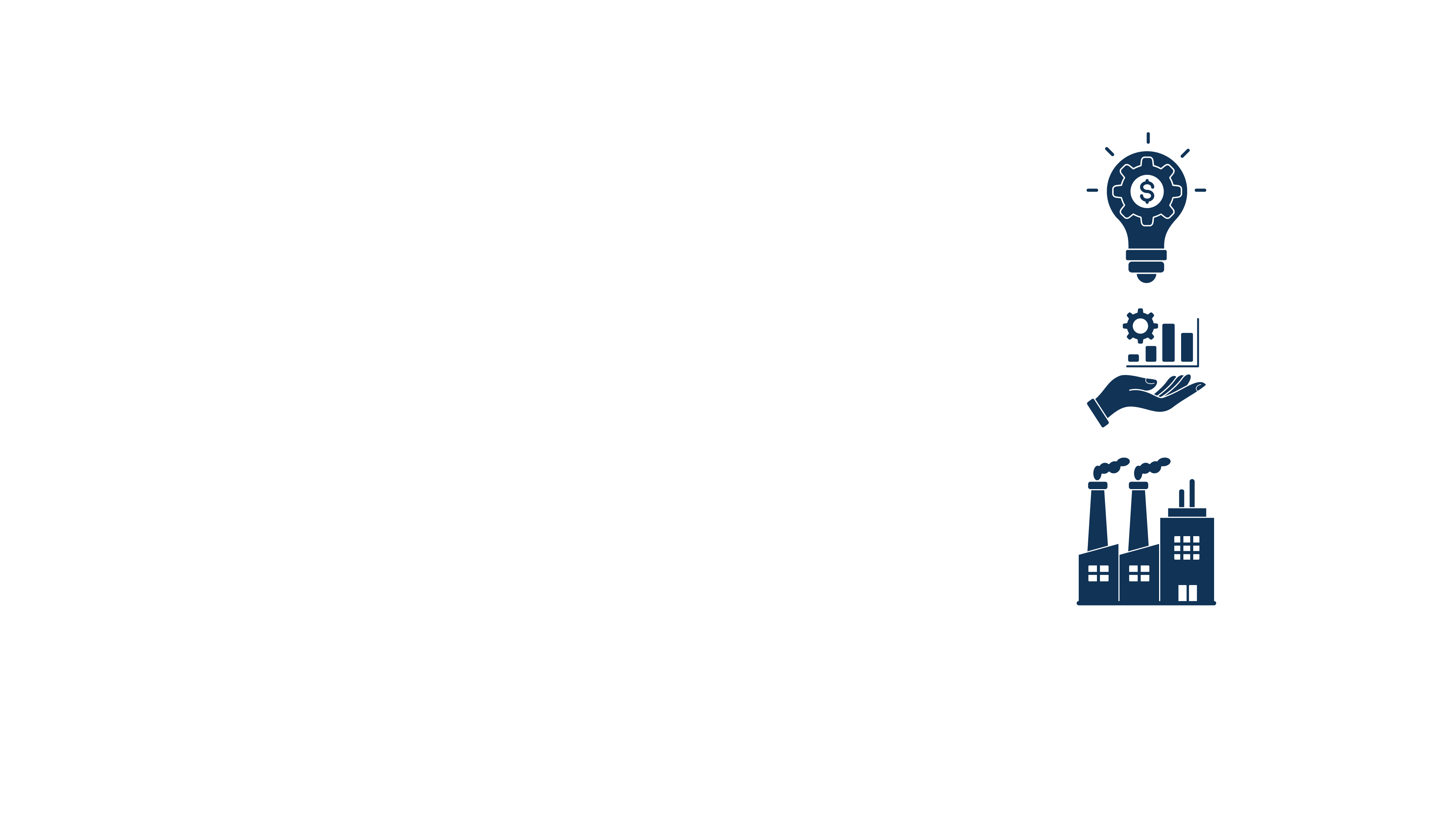 “Inside-out”Business-led modeling
Data
How sensitive is it?
Where is it?
Reputation
What could damage it?
Operations
Which systems do you rely on?
Alternate ways to operate?
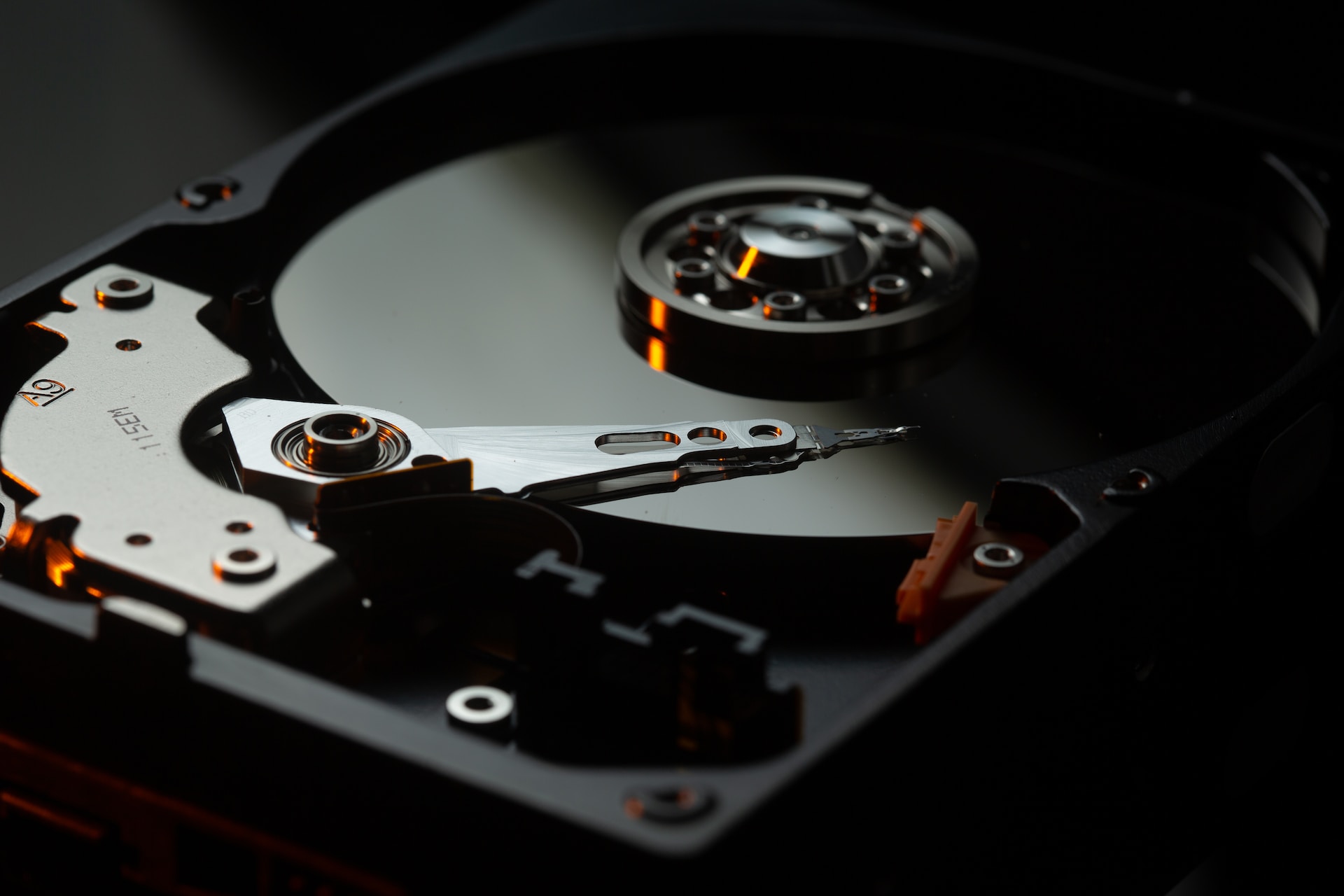 Photo by benjamin lehman on Unsplash
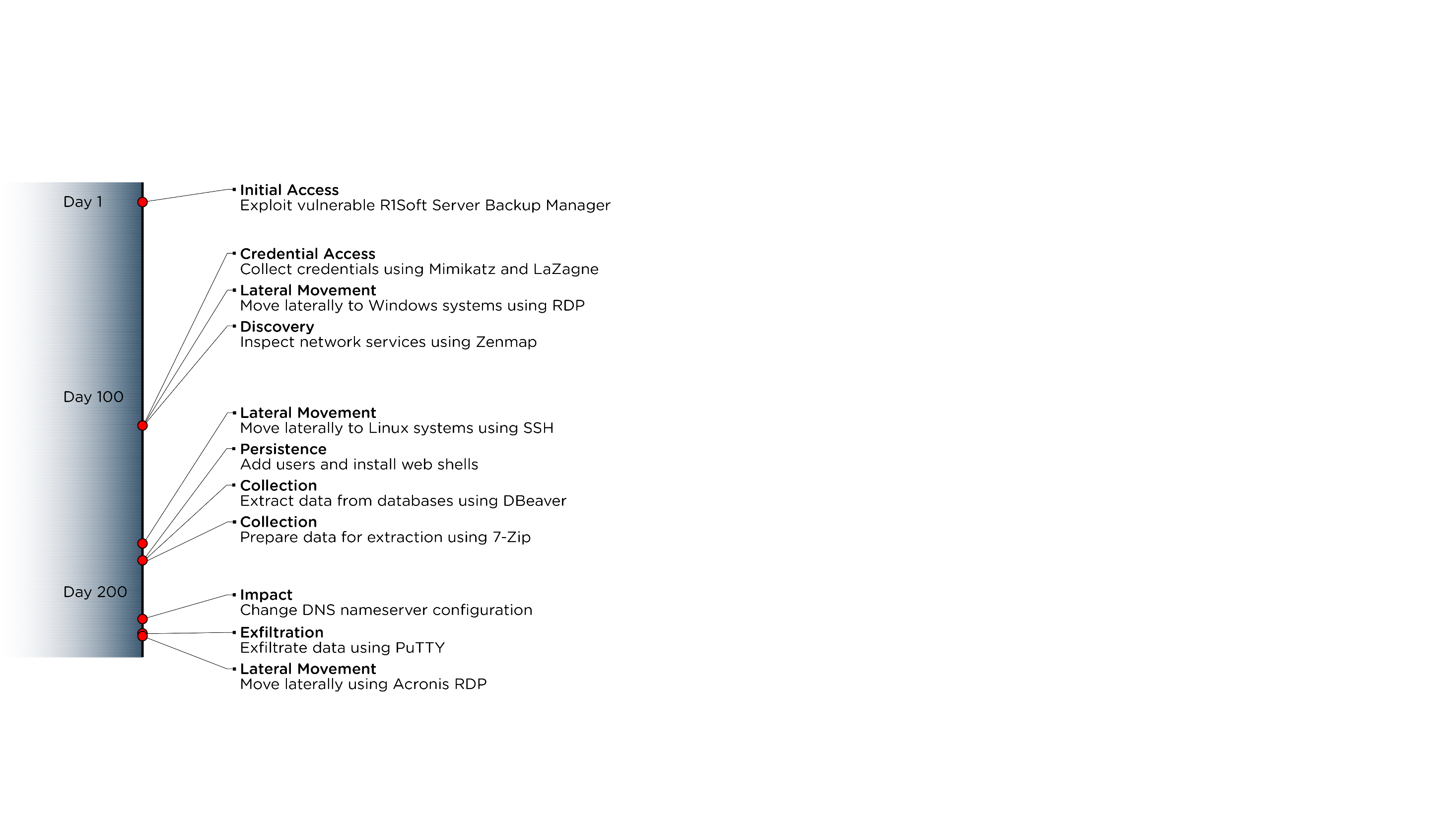 Data theft
Get in
Take over the environment
Steal data
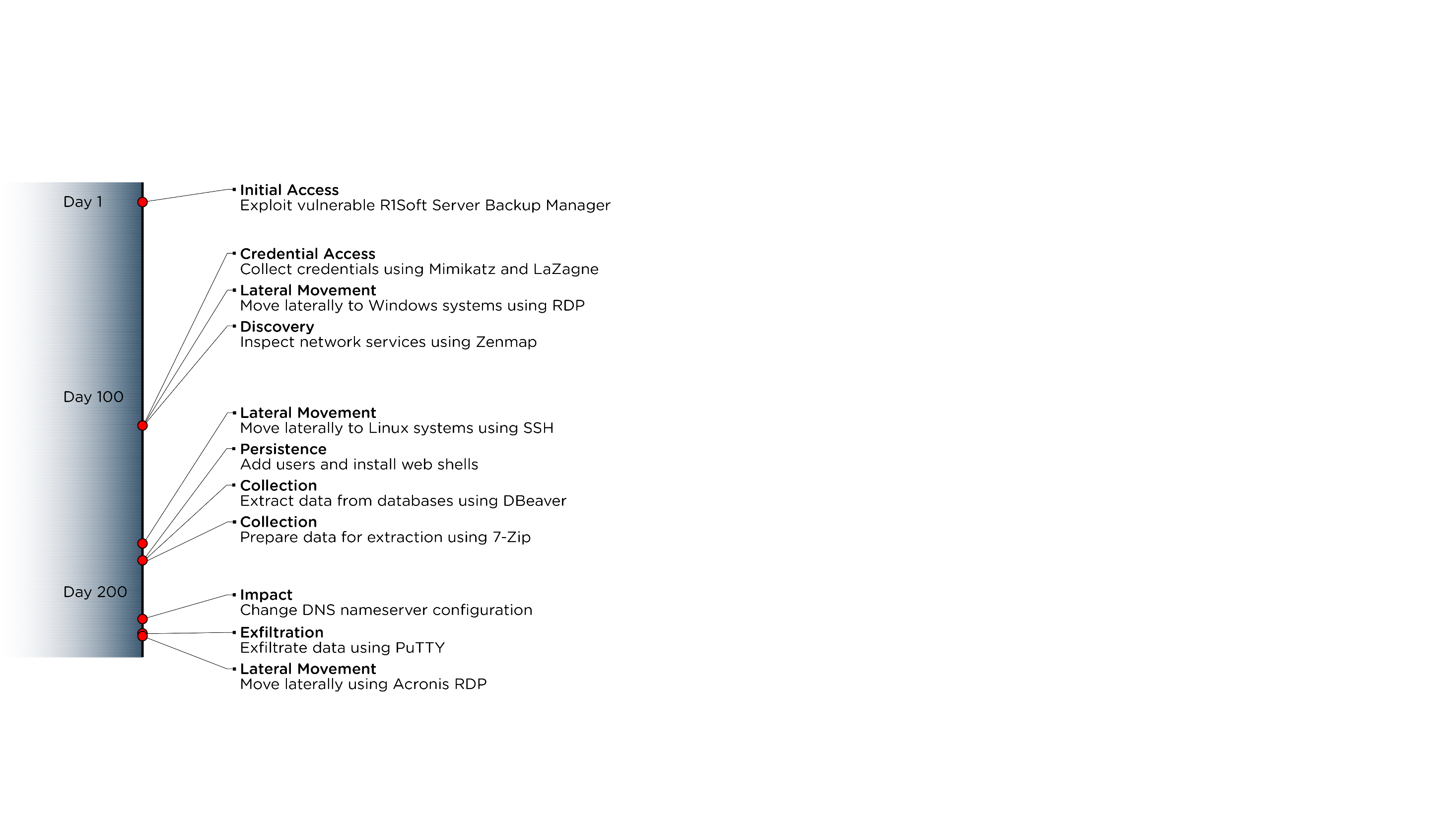 Data theft
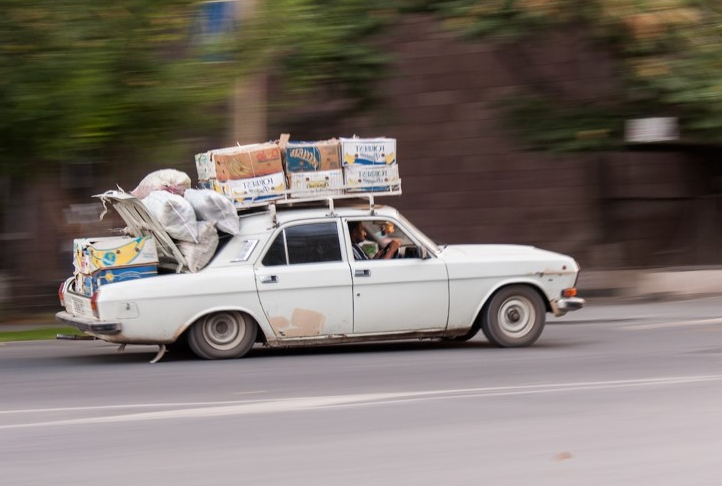 Photo by Marcin Simonides on Unsplash
Lessons
Threat actors like stealing and breakingCollect, exfiltrate, encrypt, erase, …
Users and threat actors both access dataBut generally in very different ways
Prevention is not always possibleLeverage detection and response
Threat model
Which assets must be protected?Where are the crown jewels?
How can those assets be impacted?Loss of confidentiality, availability, integrity;abuse of identities, abuse of computing resources
How can that impact be avoided/reduced?Stronger prevention? Faster detection and response? Faster recovery?
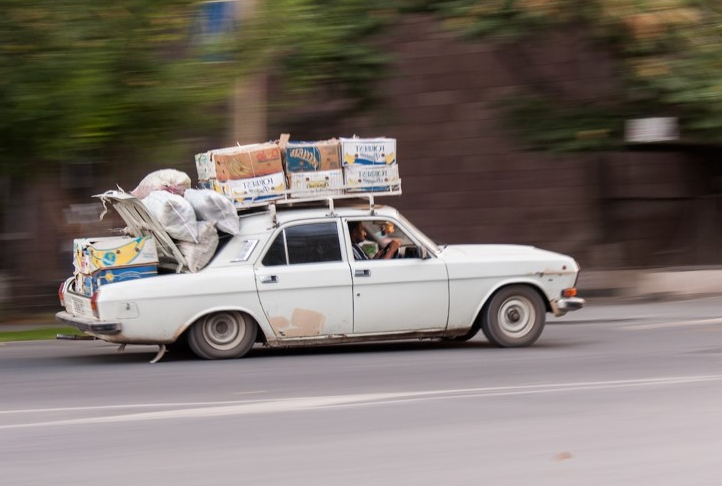 Photo by Marcin Simonides on Unsplash
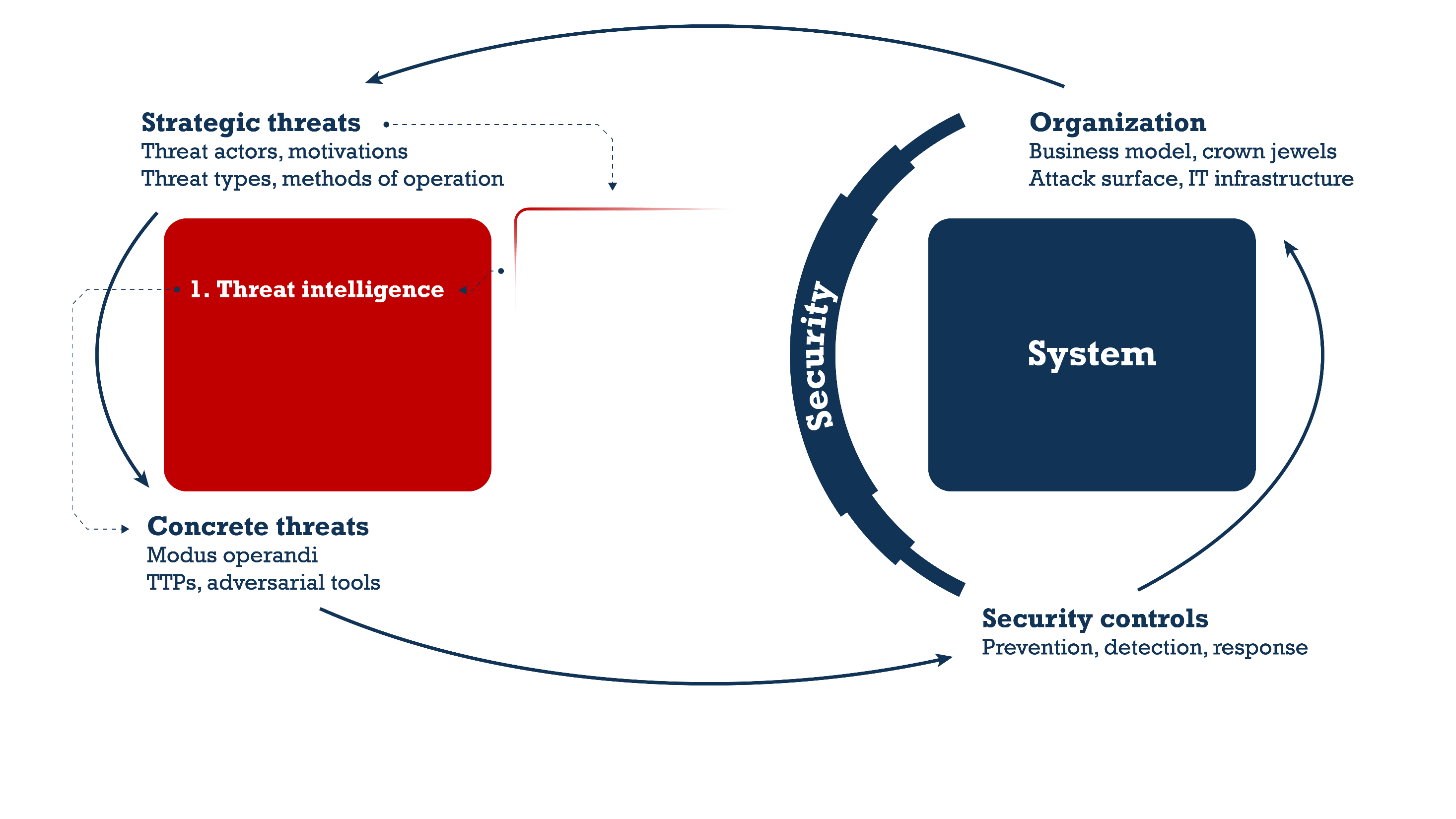 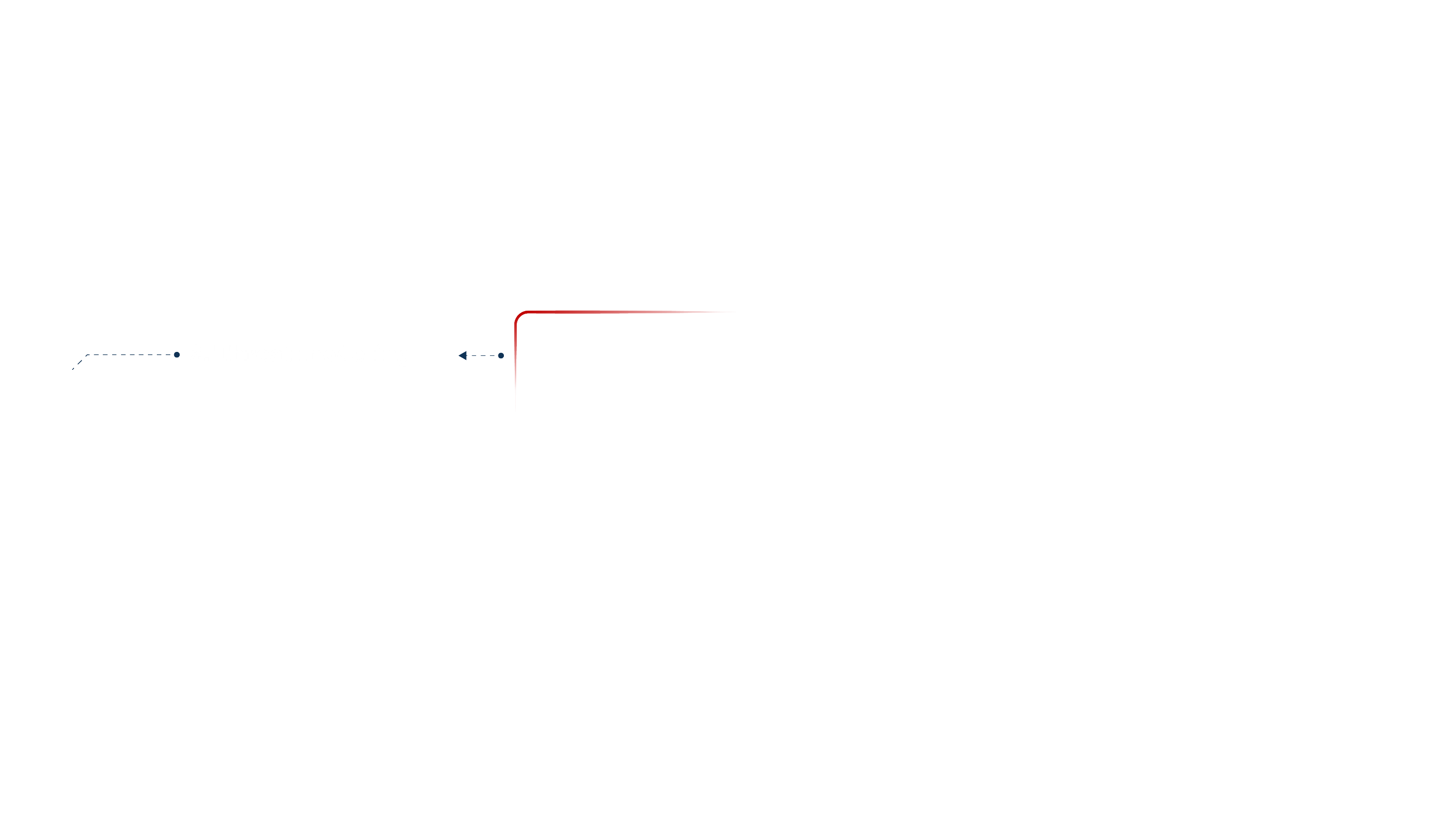 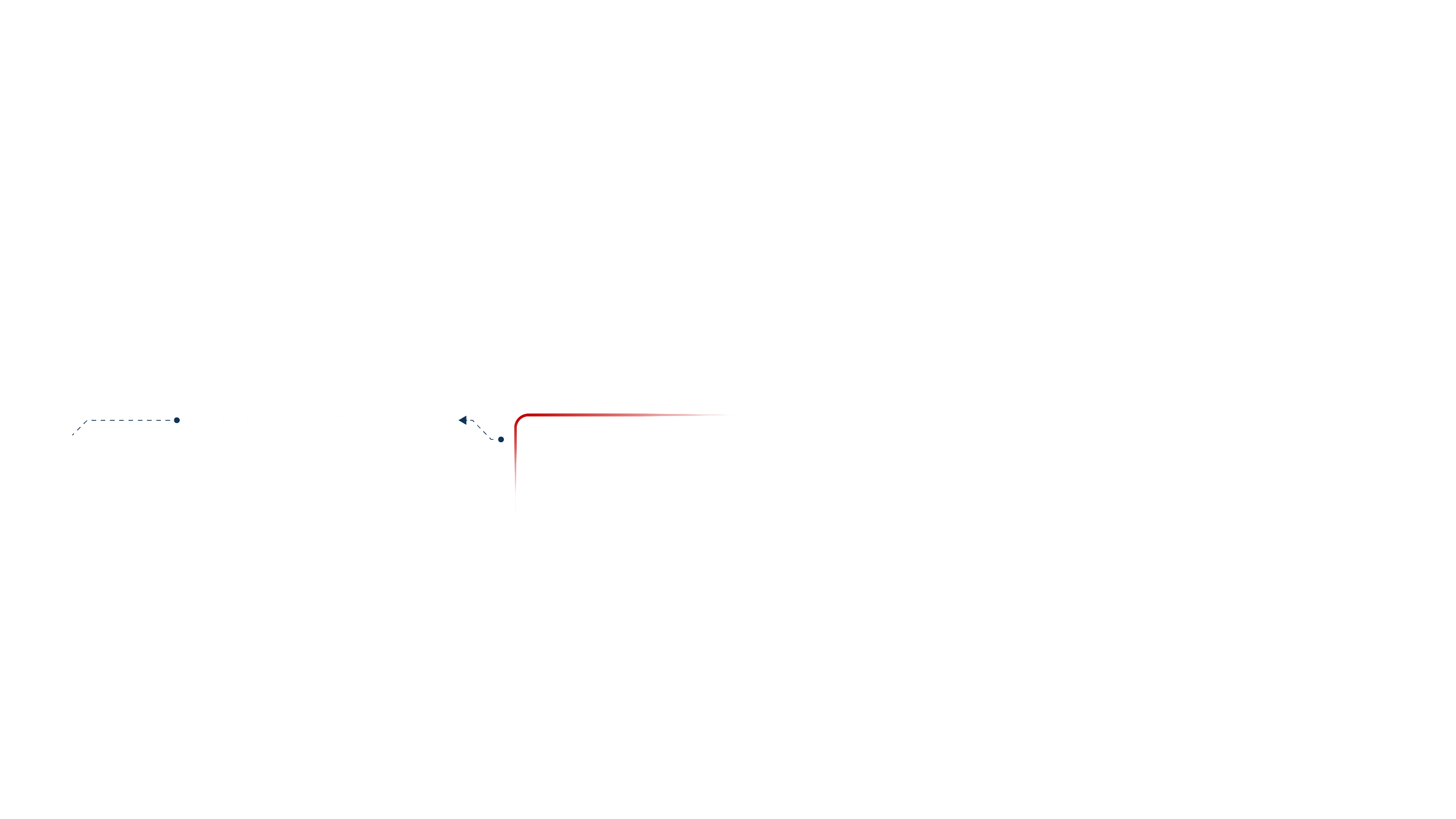 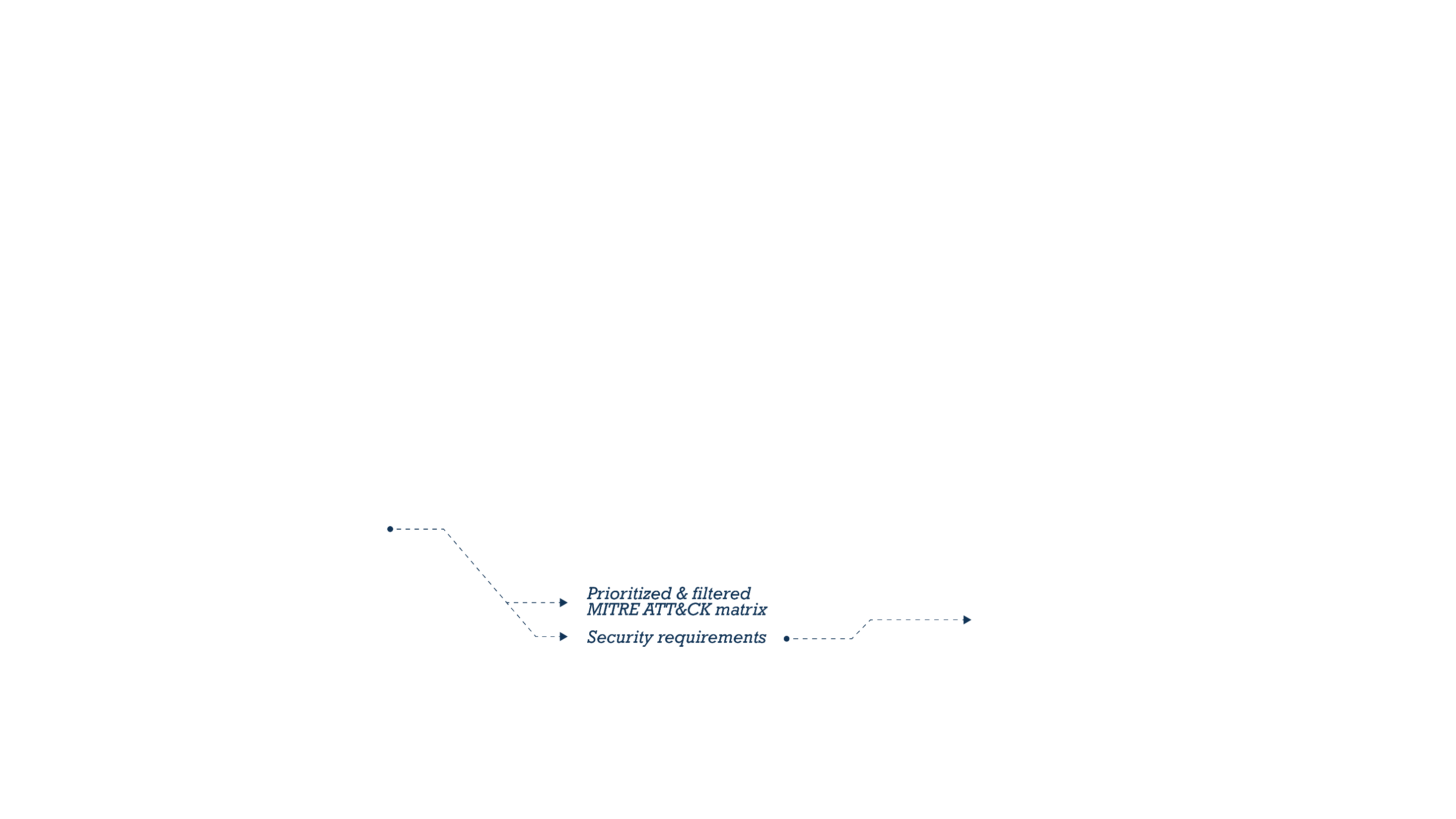 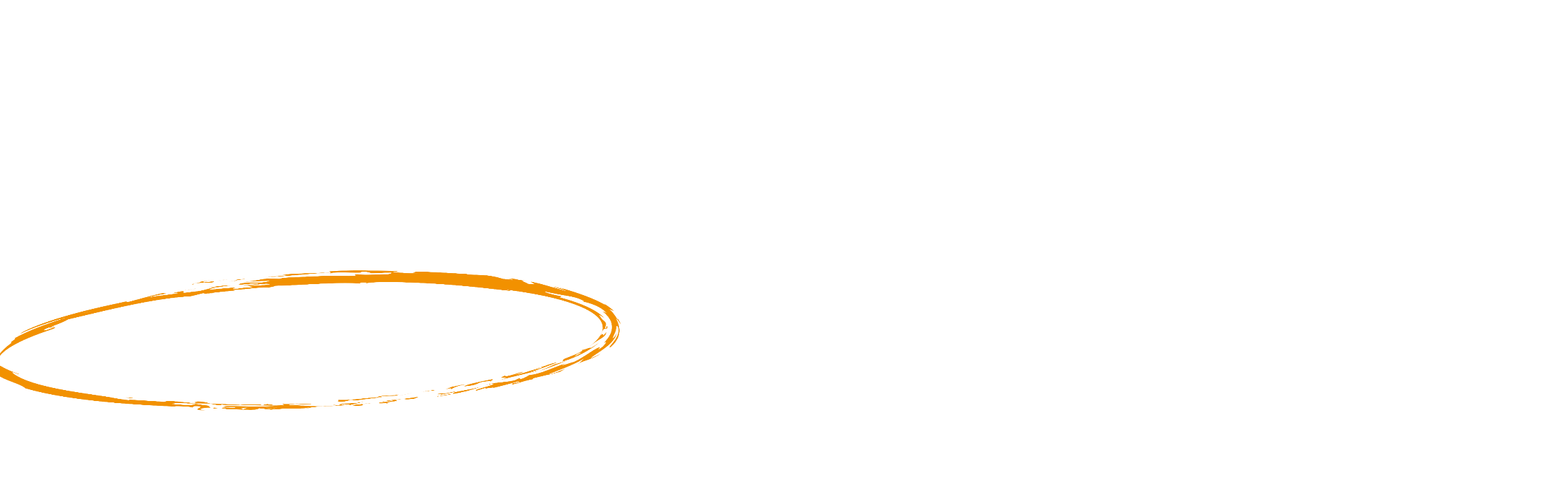 Learn from others
External sources of actionable threat intel
Apply own creativity
Threat modeling workshops and mindset
Use experts’ creativity
Red teamers, pen testers, white hat hackers
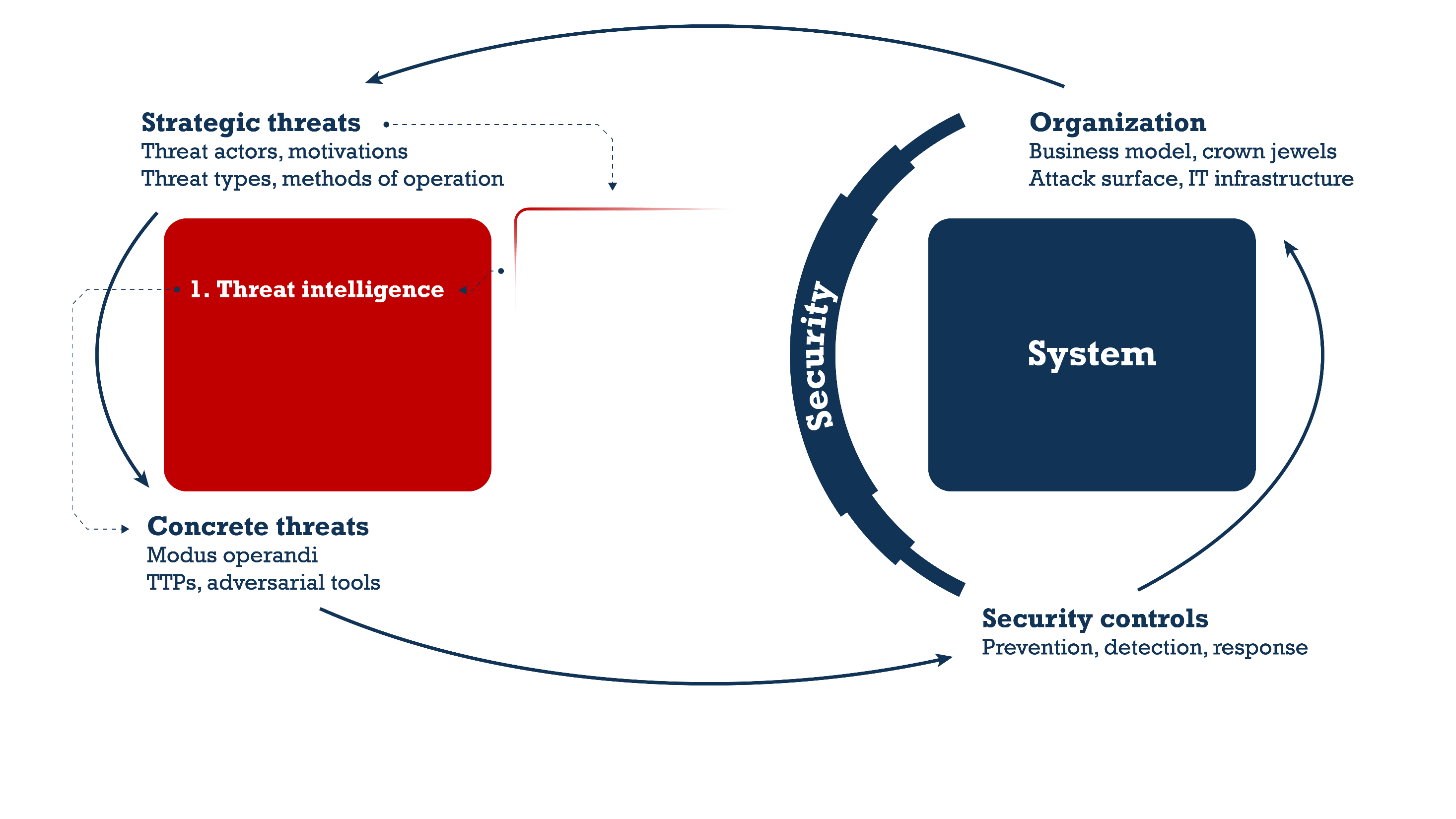 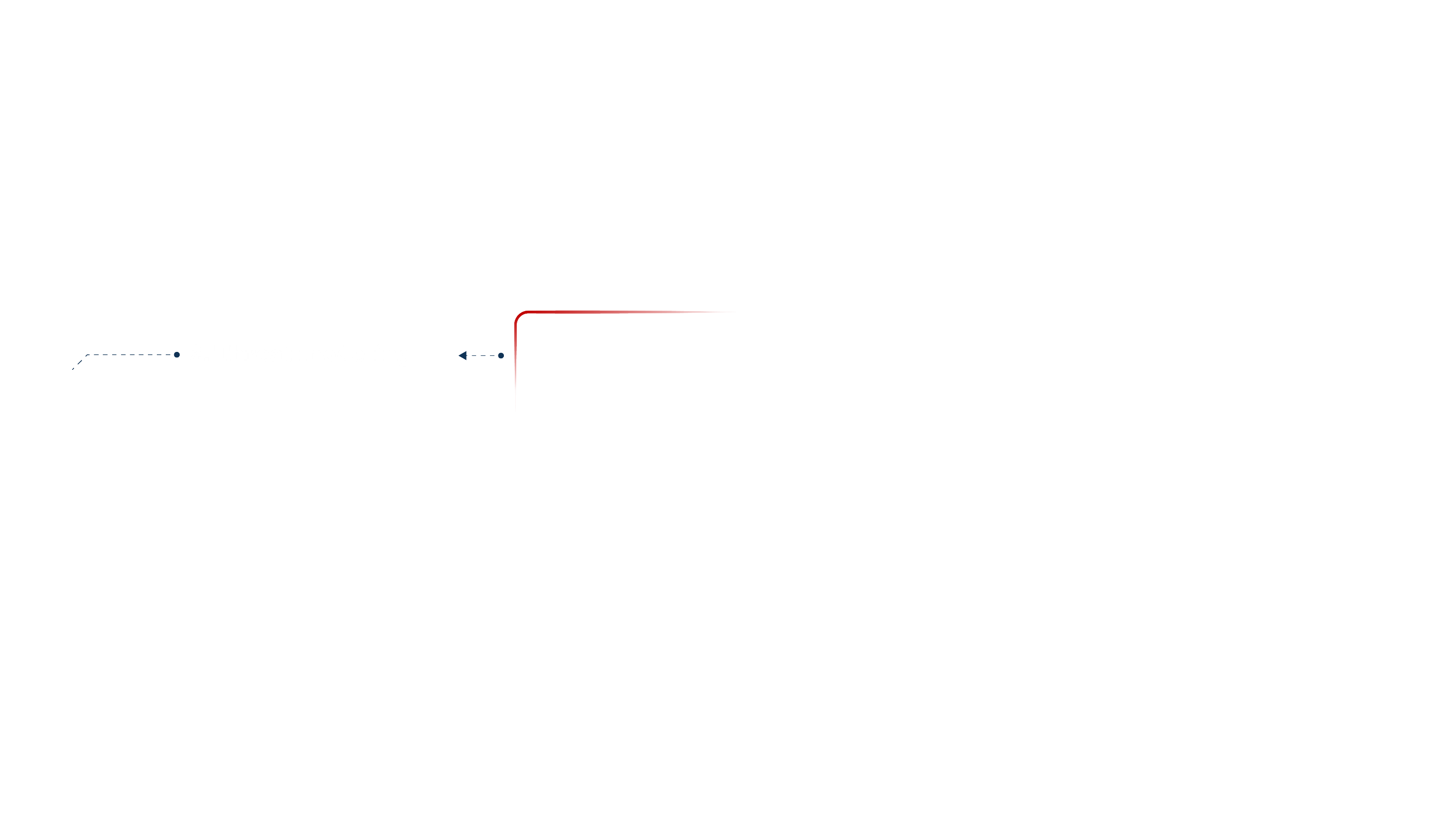 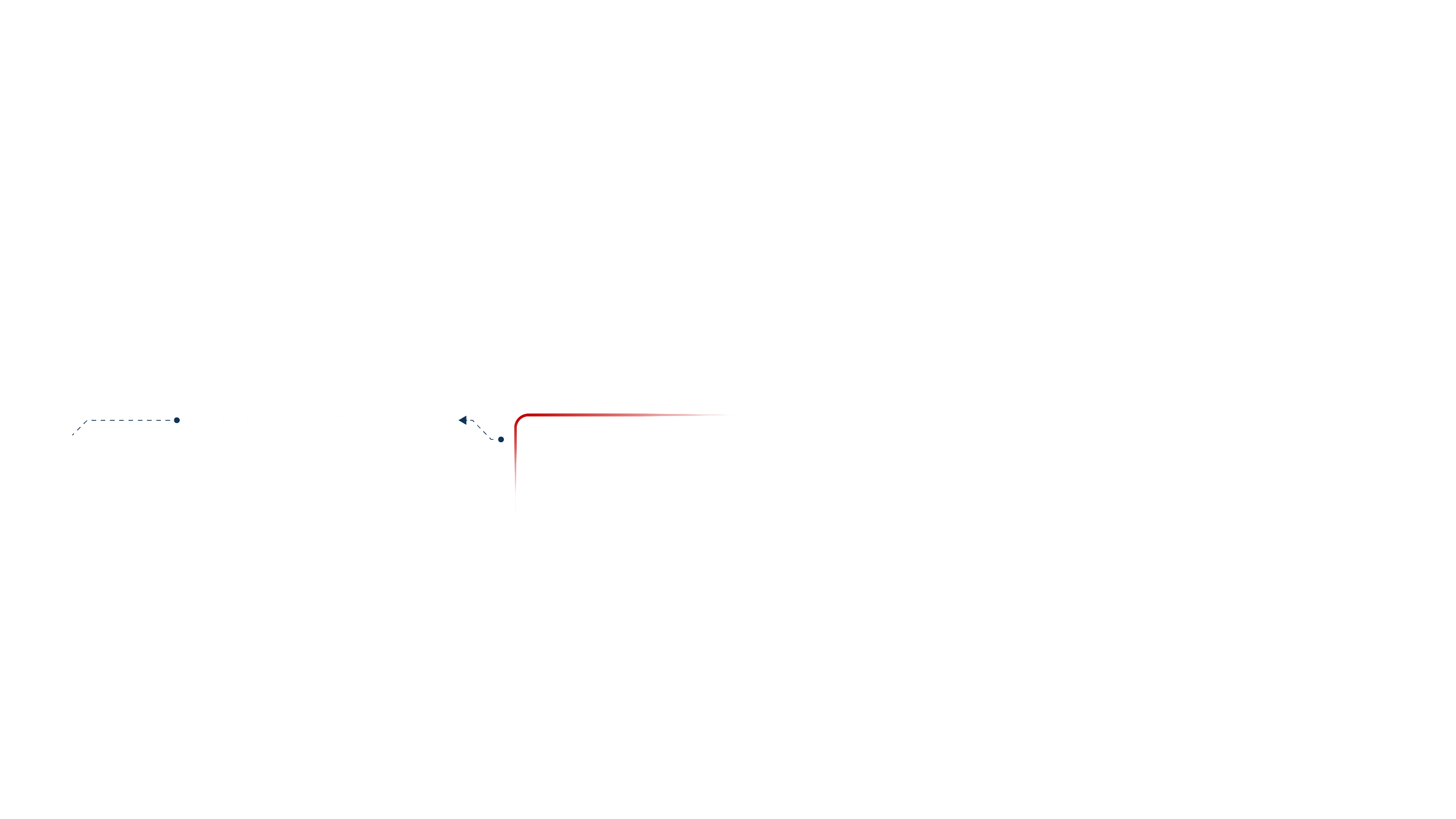 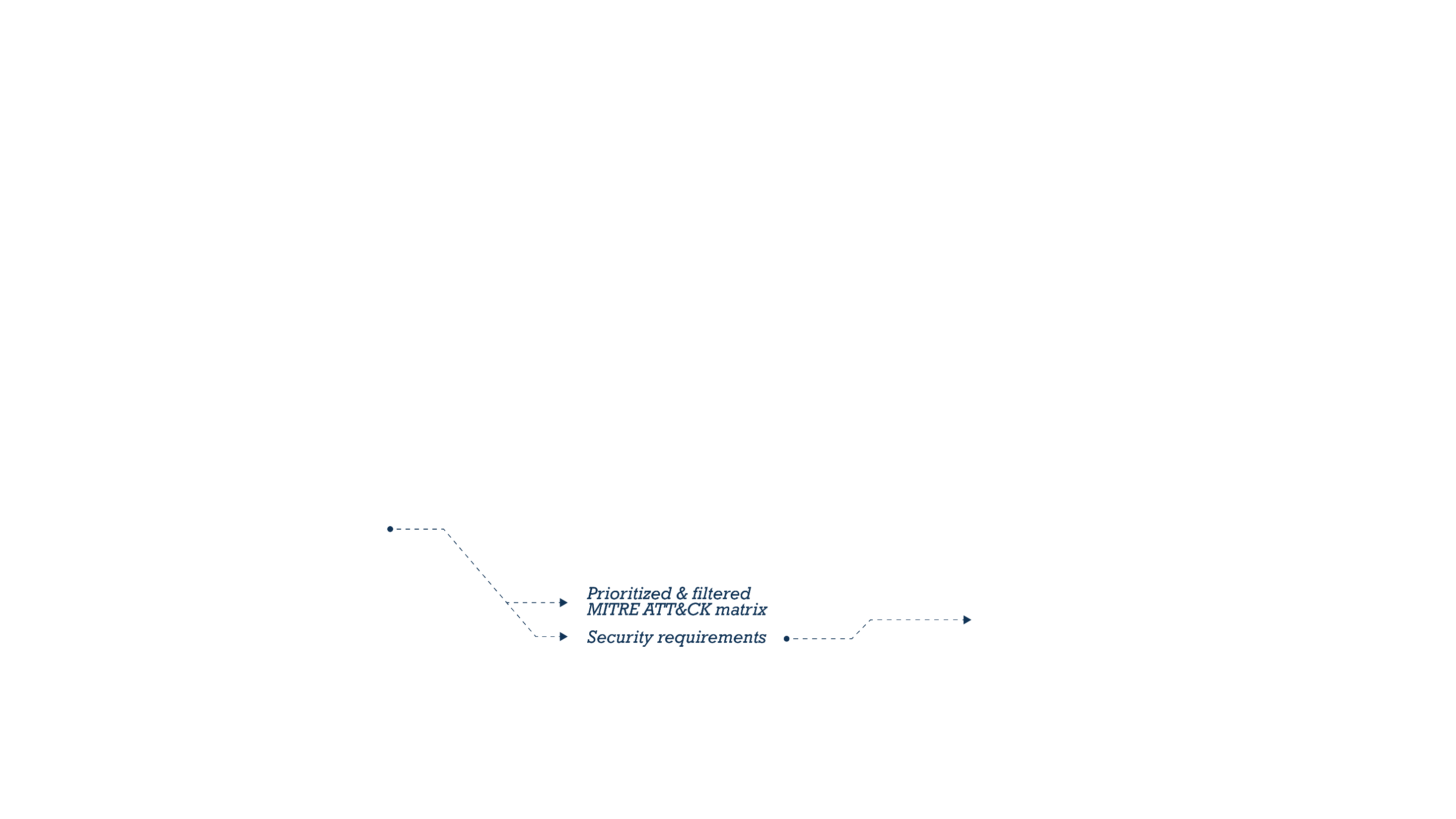 Threat modeling
Informed creativityBuilds awareness and understanding
Helps focus and prioritizeActionable risk-based approach
More valuable thangeneric threat intelligence
Cheaper than hiring external penetration testers
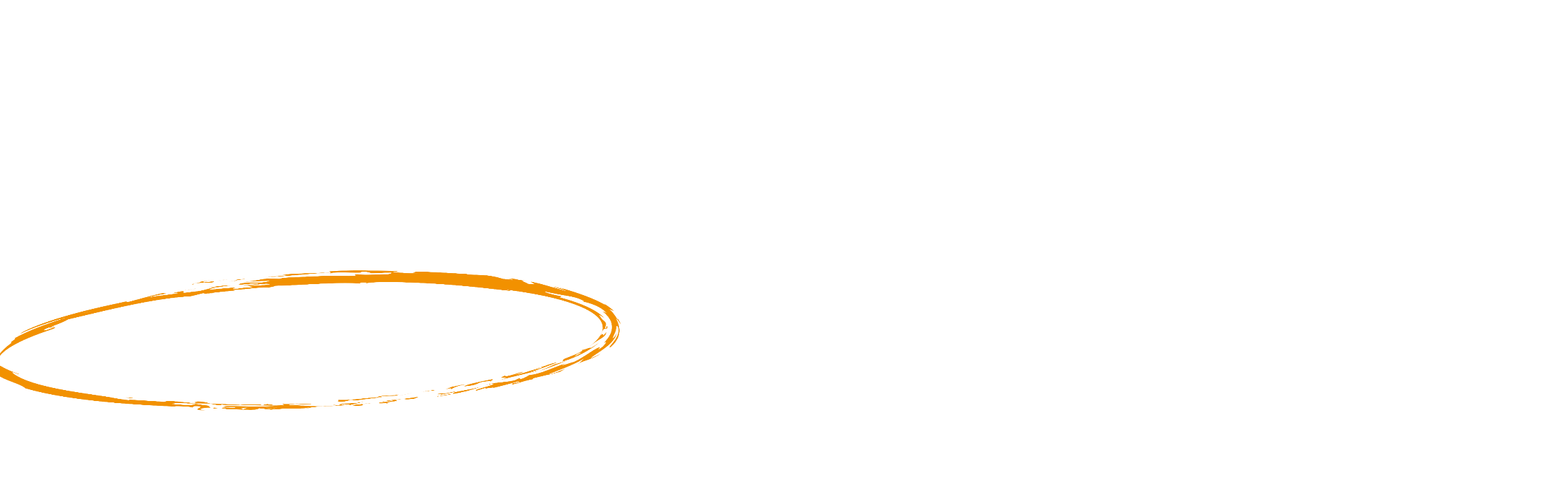 Learn from others
External sources of actionable threat intel
Apply own creativity
Threat modeling workshops and mindset
Use experts’ creativity
Red teamers, pen testers, white hat hackers
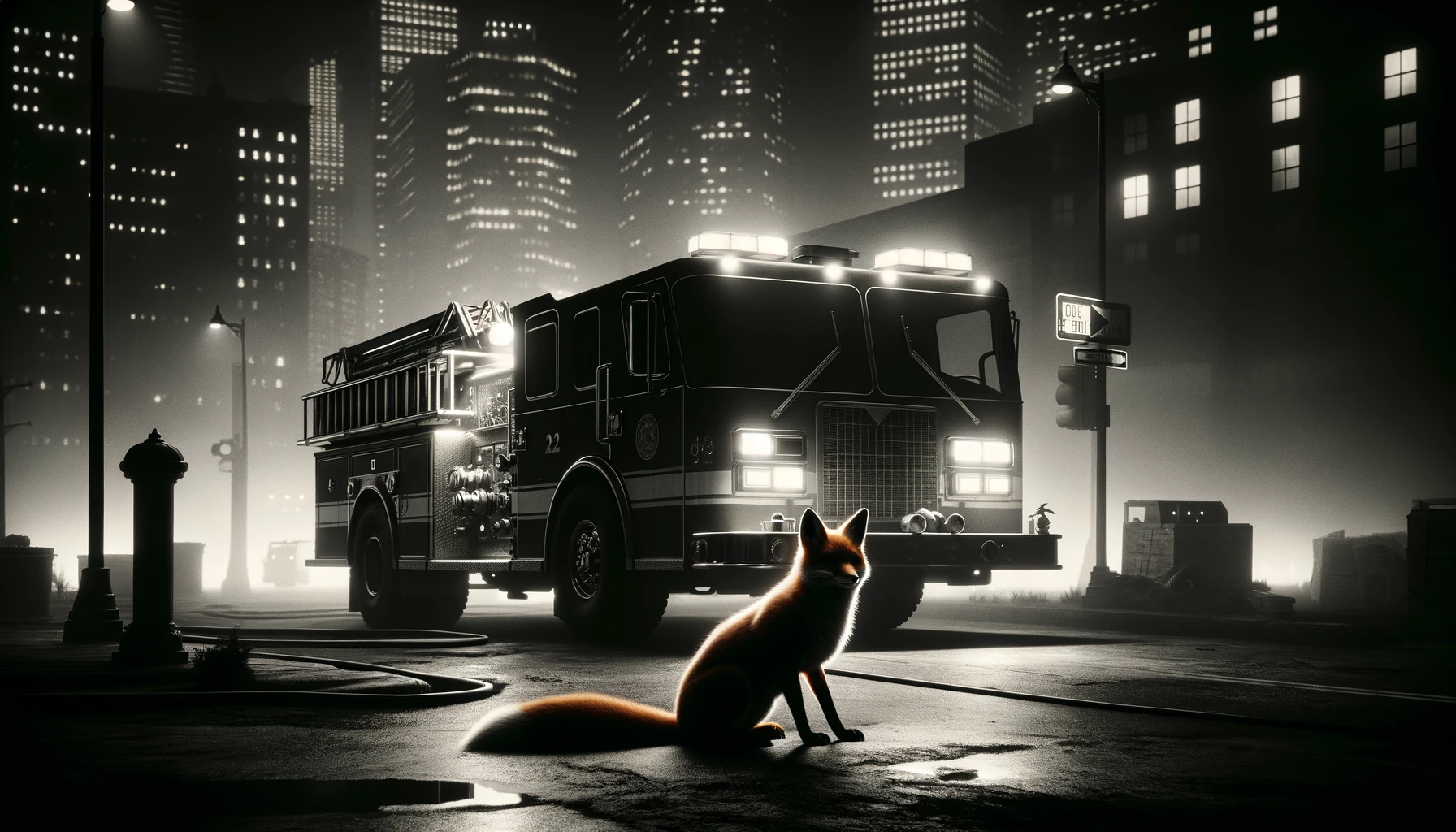 Christo Butcher  ◂  Executive Consultant  ◂  Fox-IT  (NCC Group)
A brief dive into general cyber security awareness
When: Thu November 7, 2024, 13:30
Where: Silent Presentation Area (track C)
①
Lessons from the trenches on managing cybersecurity,gaining control by breaking it down
When: Thu November 7, 2024, 16:00
Where: Frederick's (track D)
②
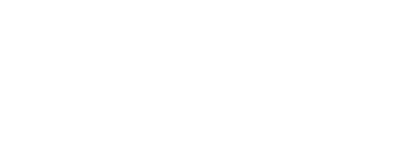